The Mad Hedge Fund Trader“Trading One Uncertainty for Another”
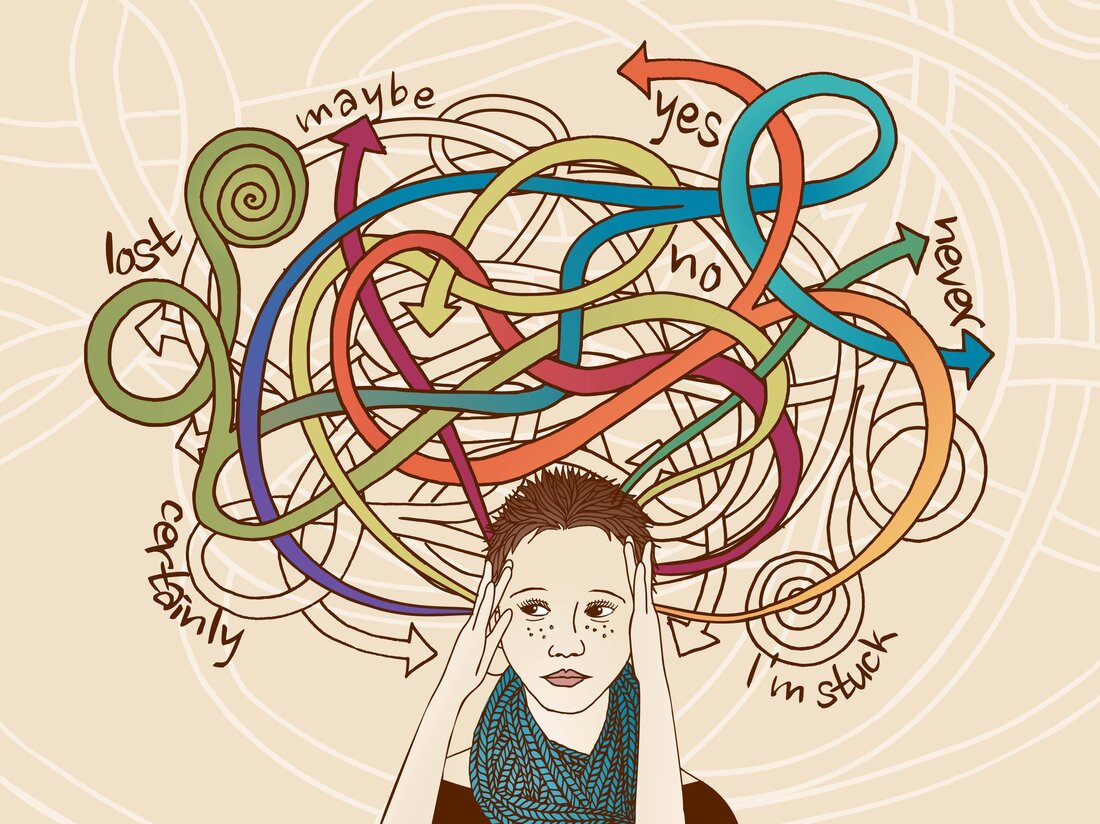 With John ThomasLake Tahoe, NV November 6, 2024www.madhedgefundtrader.com
Harris Loses by 247,000 Votes out of 140 Million in Blue Wall States4.9 Million Popular Votes, or 0.19%
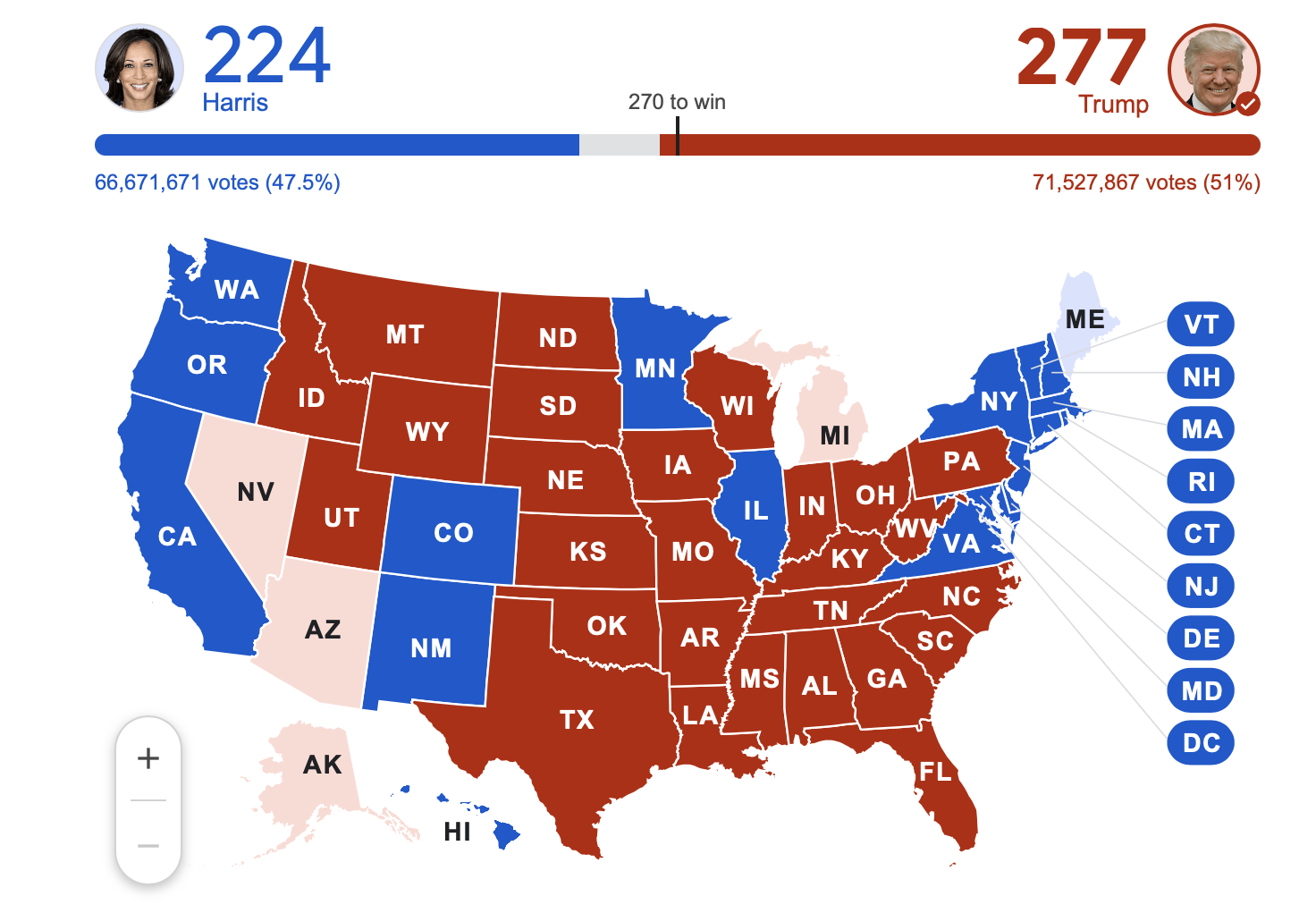 Election Outcomes – You lose the entire interest rate sensitive sectors of the economy
*Higher inflation*Higher interest rates*Much higher national debt*Government shutdowns on Dem house win*less regulation – Full Self Driving in US*No environmental control*accelerated global warming*Extreme labor shortages at low endhitting agriculture, restaurants, and construction
Democratic control of congress in 2026Ukraine withdrawalTaiwan at riskRetreat from international commitmentsMore concentration of wealth at the topEarlier stock market topEarlier recessionEarlier stock market crashAll antitrust actions cease
Winners and Losers
WinnersEnergyFinancialsCryptoTeslaHealth InsuranceVladimir Putin
LosersAll interest rate playsAll BondsHousingReal EstateConstruction
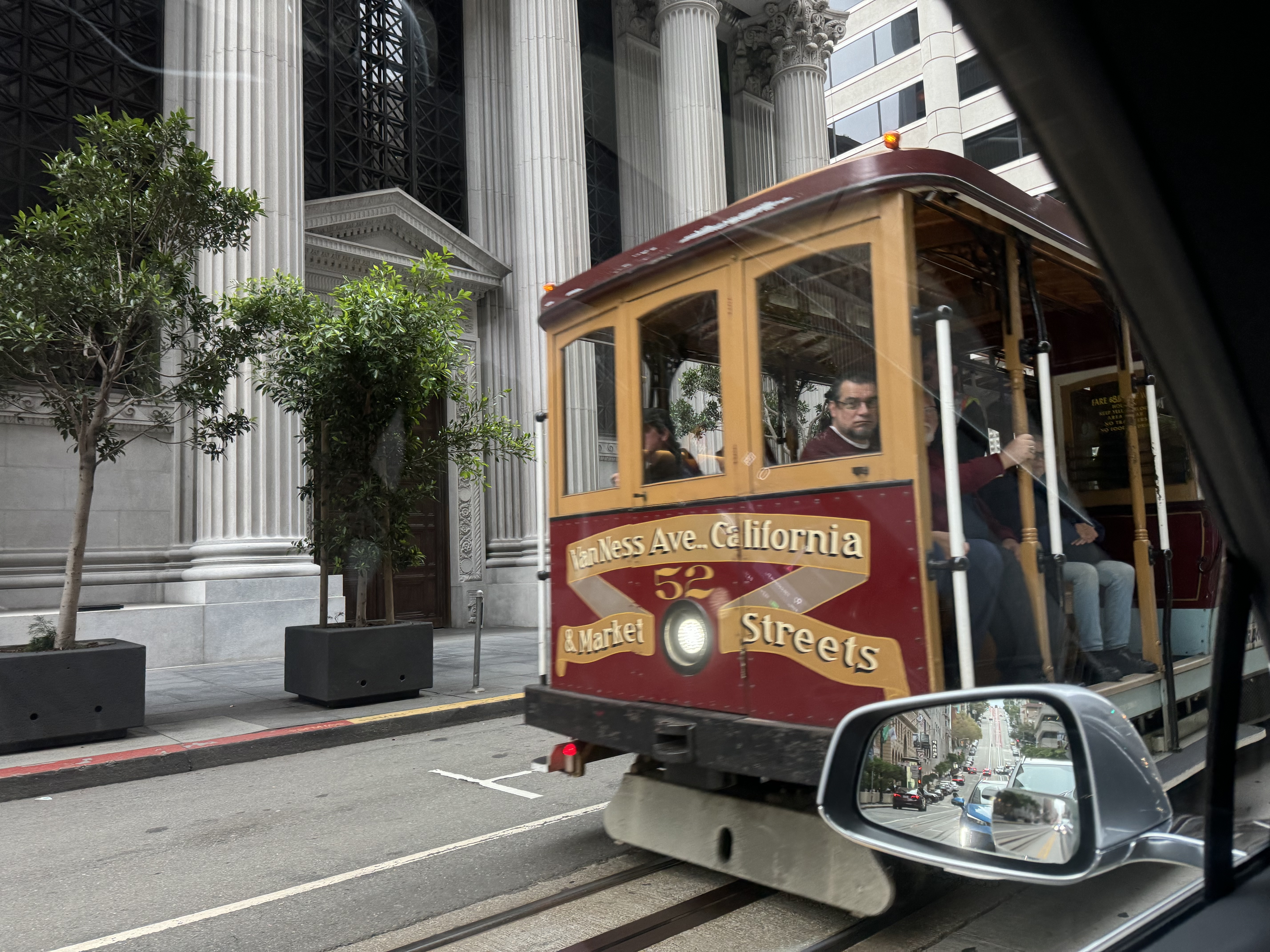 Trade Alert PerformanceNew All-Time Highs!
*January   -4.28% Final               *July  +10.92% Final*February   +7.42% Final                *August +3.74% Final*March     +6.23% Final              *September +10.28% MTD*April       +5.24% Final               *October +7.59% Final*May        +3.74%  Final              *November +0.30 Final*June        +1.94%  Final             *December -2.27% Final*2024 YTD +53.34%, versus +15.9% for the S&P 500 and+729.97% since inception*Versus 84.63% for all of 2022*Versus 79.79% for all of 2023*Average annualized return of +51.62% for 16 years
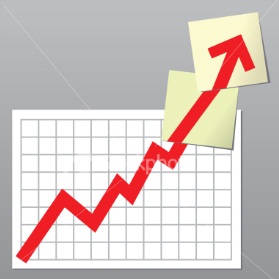 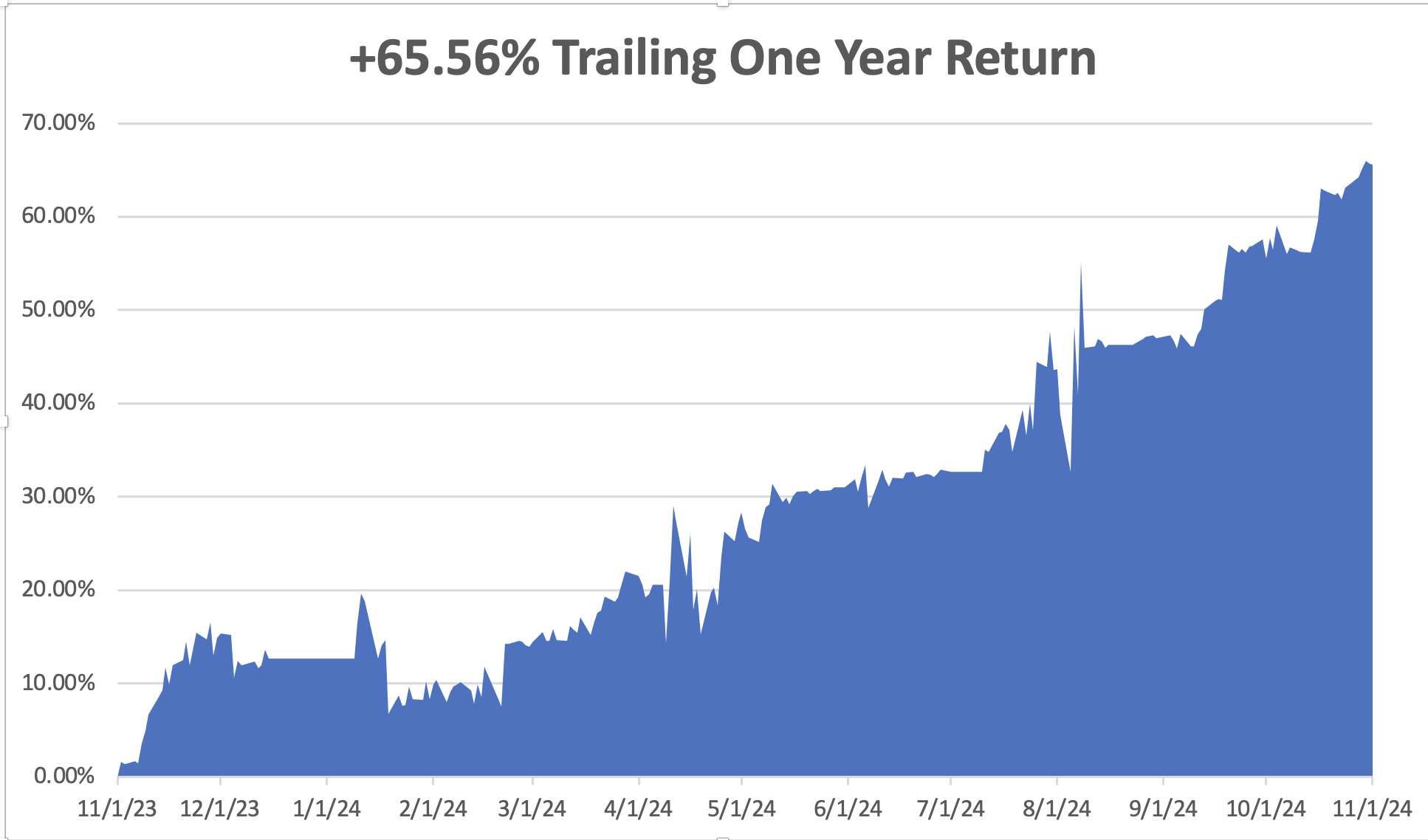 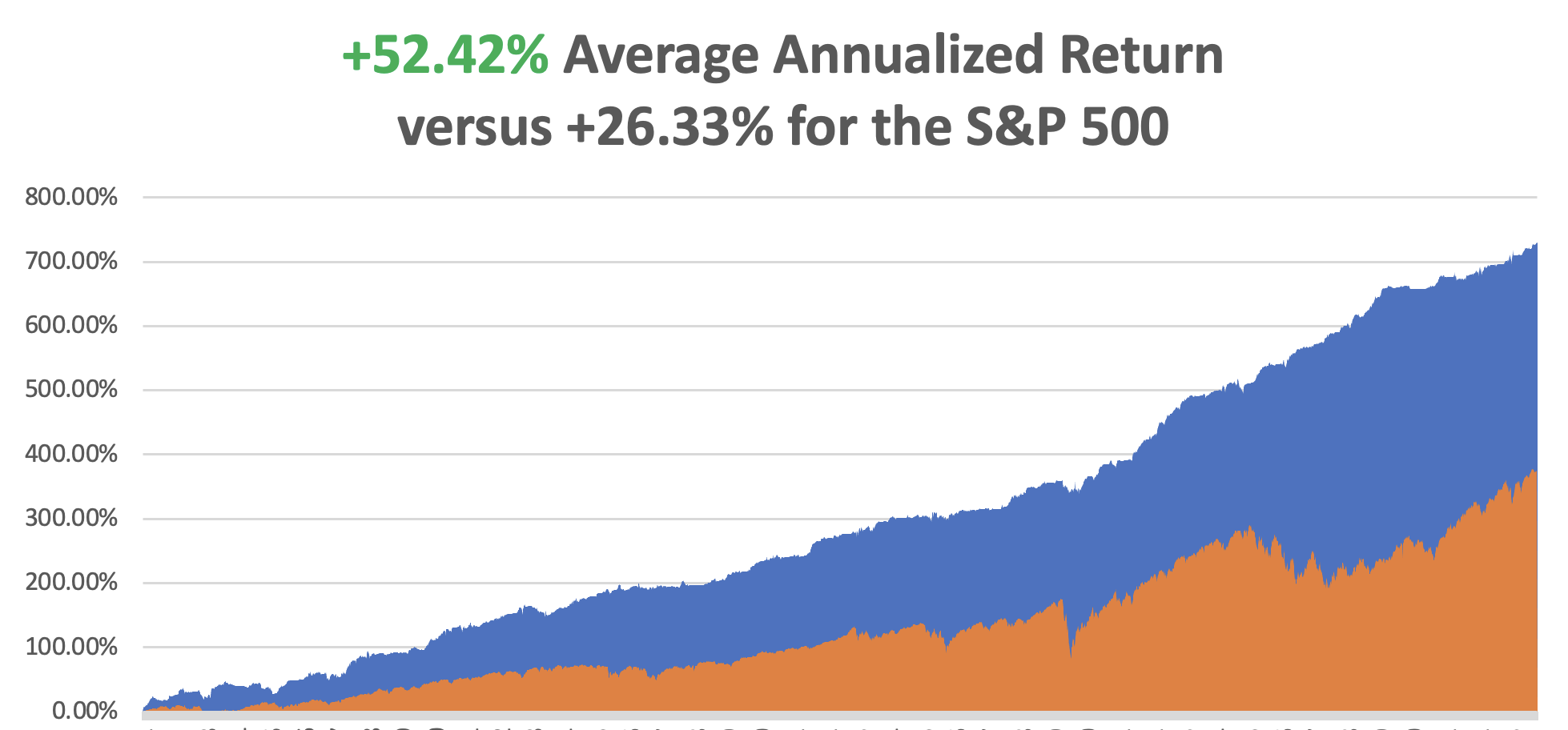 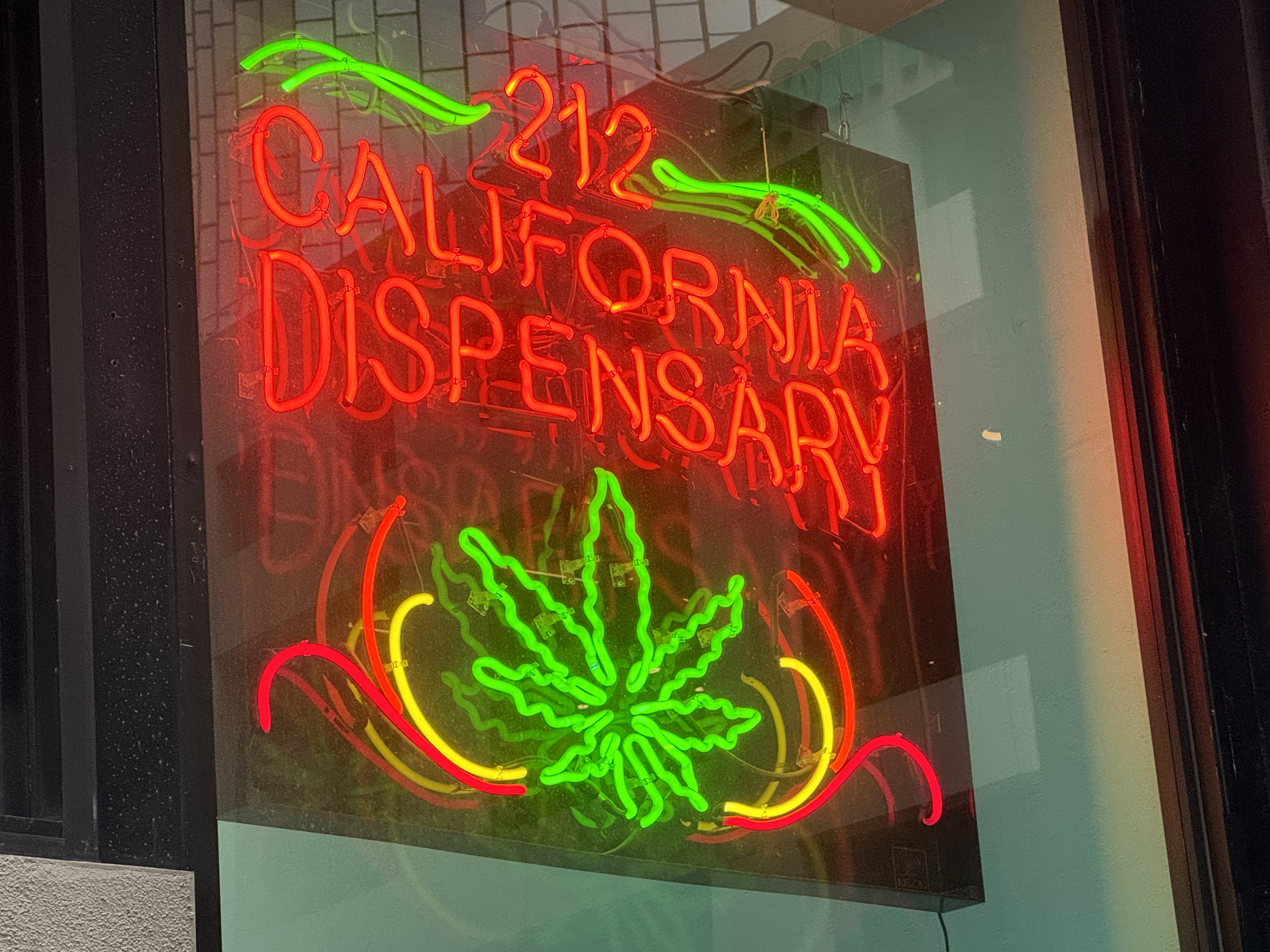 Portfolio Review – Aggressively Long20% risk on long, 0% risk off, 80% cash
Expiration Value+53.79%
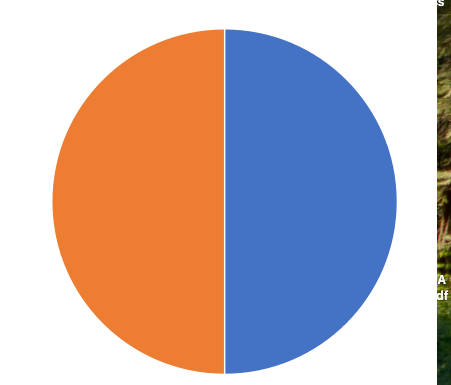 The Method to My Madness
*On Wednesday, we flip from one type of risk to another*All interest rate plays looking at big selloffs*US Dollar hits one year high*Technology stocks still attractive for long term*Stand by and wait for the initial election euphoria to pass*Energy rallies on deregulation, but not oil supply*Stand by and wait for the initial election euphoria to passand see where the money flows
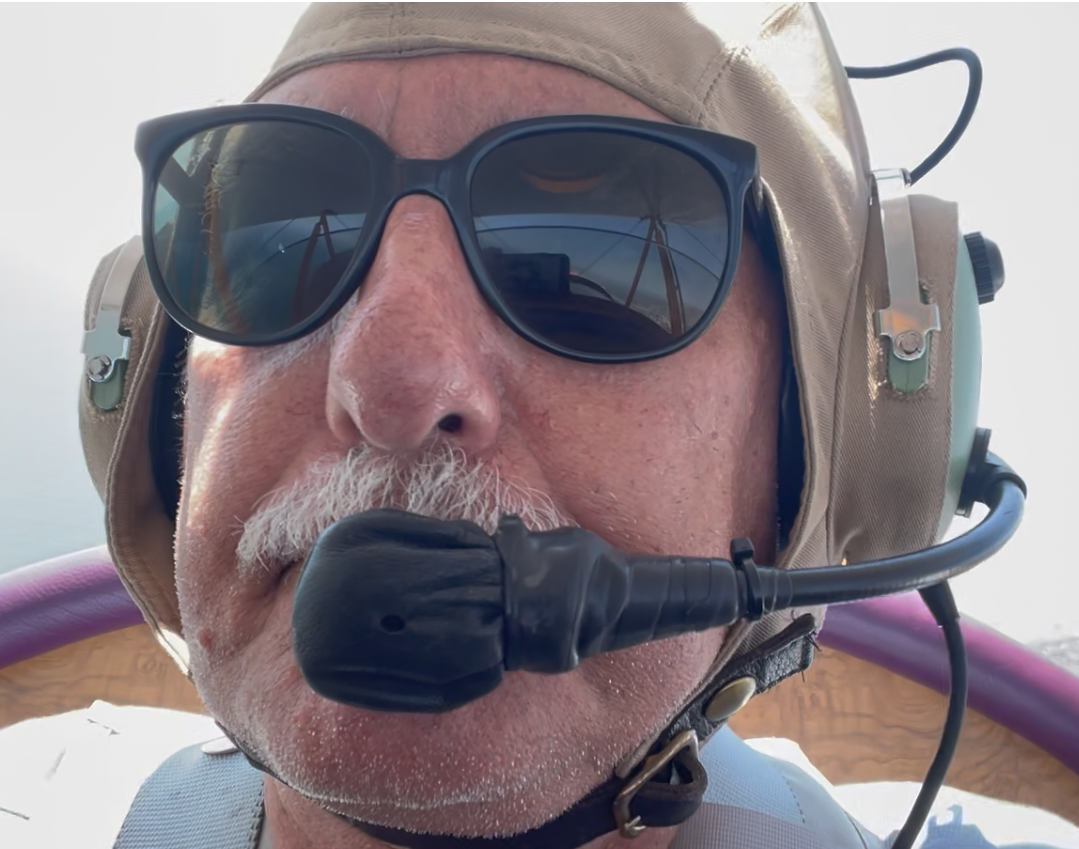 The Global Economy – Sure Thing
*Nonfarm Payroll Collapses at 12,000, down sharply from September and below the Dow Jones estimate for 100,00*The headline unemployment rate held at 4.1%, in line with expectations*The BLS noted that the Boeing strike likely subtracted 44,000 jobs in the manufacturing sector, while hurricanes also likely held back the total. *It makes a 25-basis point interest rate cut on Wednesday a sure thing.
*Personal Consumption Expenditures Price Index Rose in September, up 0.3%, which remains above the central bank’s target *Q3 GDP Comes in Weak, with real gross domestic product grew at a hardy 2.8% *Consumer Sentiment Hits 6-Month High,
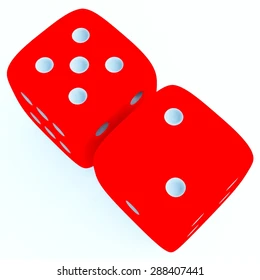 The Mad Hedge Profit PredictorMarket Timing Index – Keep Risk LowAn artificial intelligence driven algorithm that analyzes 30 differenteconomic, technical, and momentum driven indicators
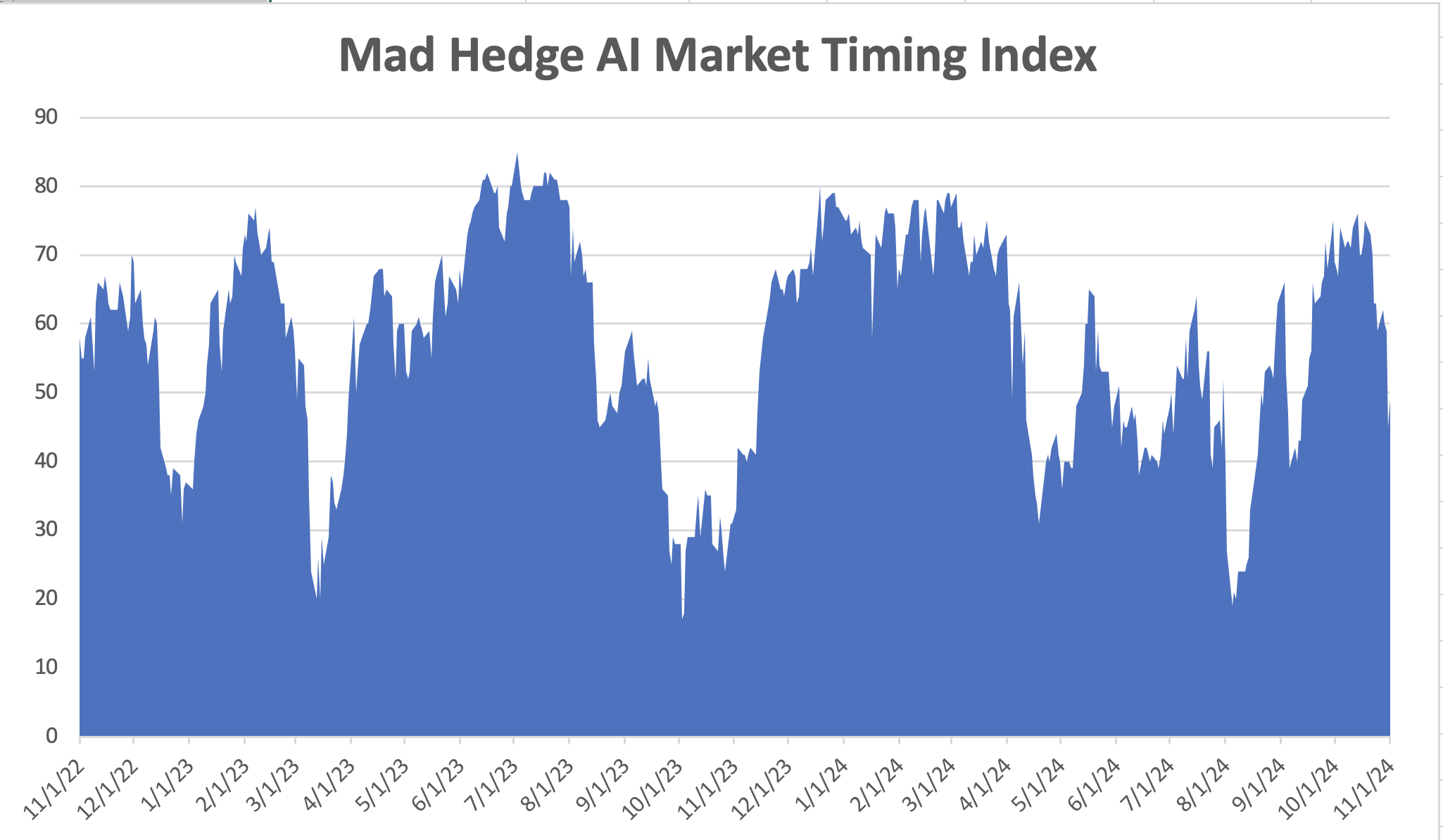 SELL
BUY
Weekly Jobless Claims – Falling 241,000  -9,000
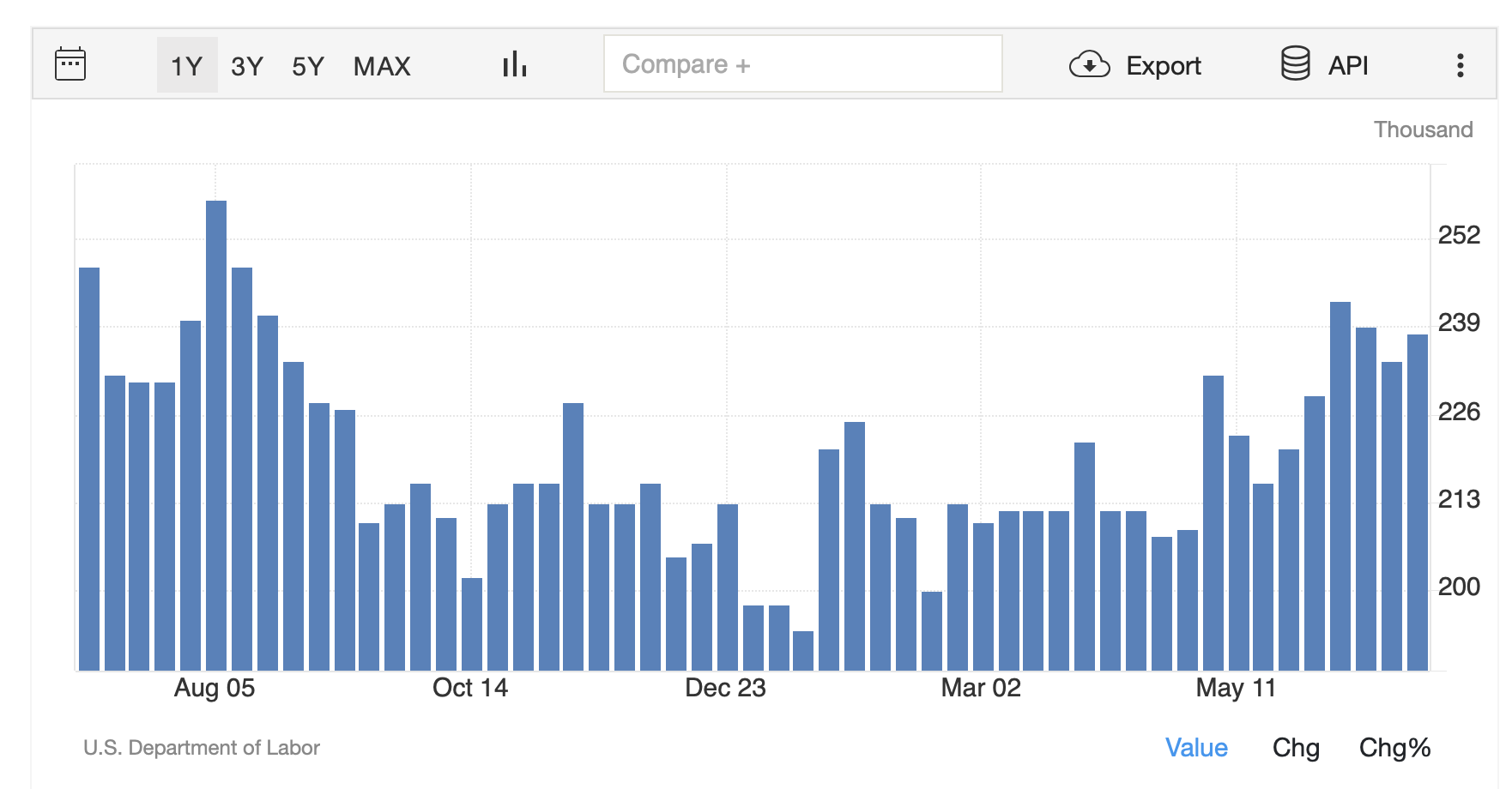 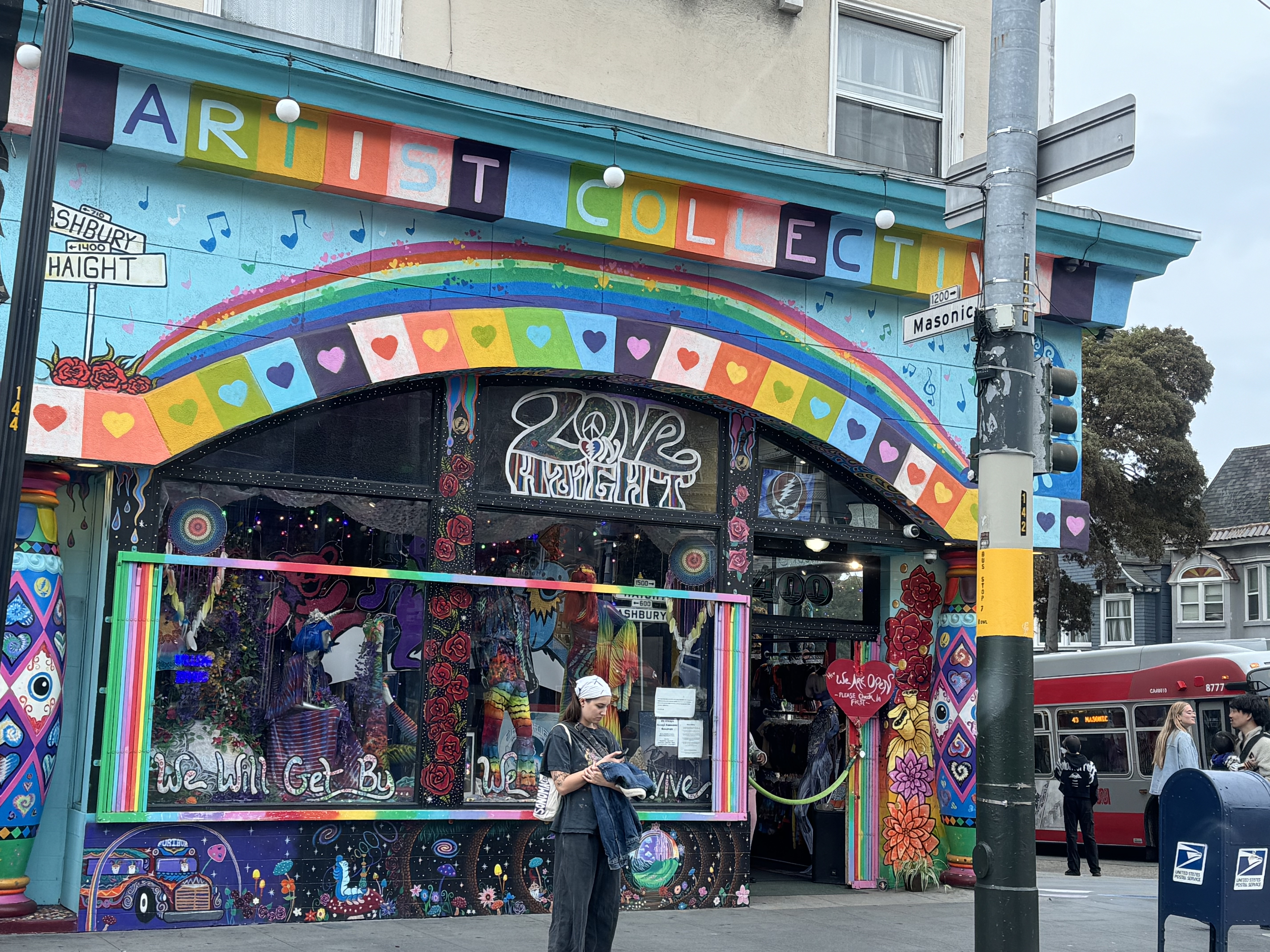 Stocks – Post Election Melt Up Arriveswould have happened no matter who won- Dow rises $1,300
*Money Market Funds See Massive Pre-election Inflows, as investors see to avoid promised post-election violence*Nvidia Tops $3.5 Trillion, as the shares hit a new all-time high at $144.45. It looks like it’s on a run to $150, then $160 *Apple iPhone Sales are Lagging, according to a leading analyst, with a drop in 10 million orders expected, down to 84 million unit*MacDonalds Kills Two in E. Coli Outbreak, linked to quarter pounders, avoid (MCD)*Hedge Funds Ramping up Risk Going into the Election, with more equity leverage in their portfolios than they had in the beginning of the year, indicating higher risk appetite, *IMF Cuts Global Growth Forecast, seeing wars and protectionism posing threats to expansion*Lockheed Martin Dives on F-35 Delays
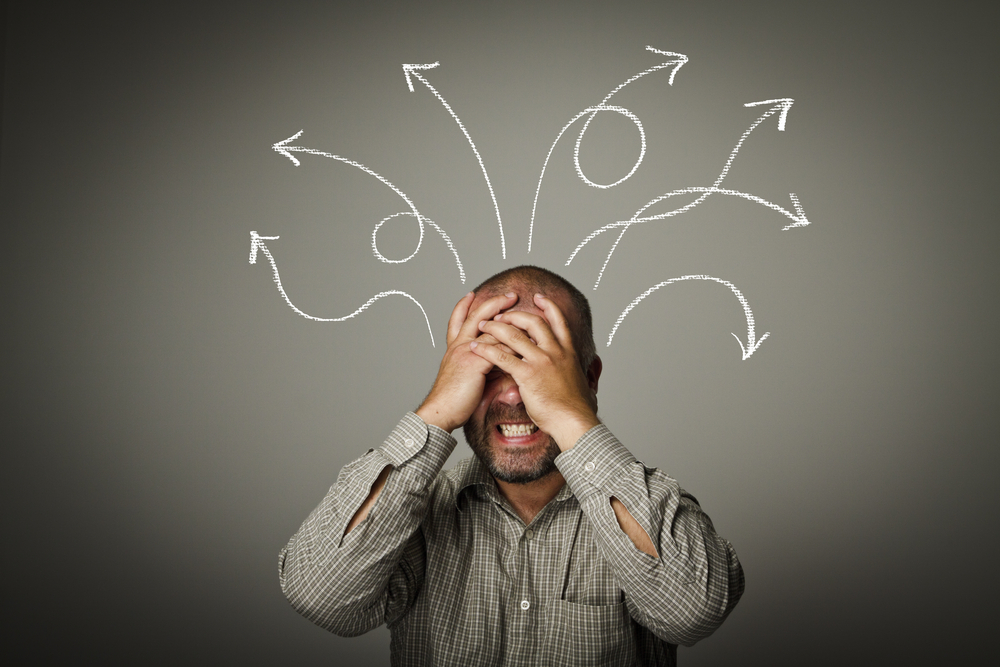 S&P 500 – Trend is Your Friend
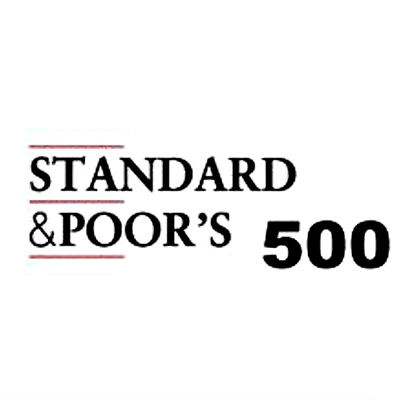 YearendTarget $600 +25%
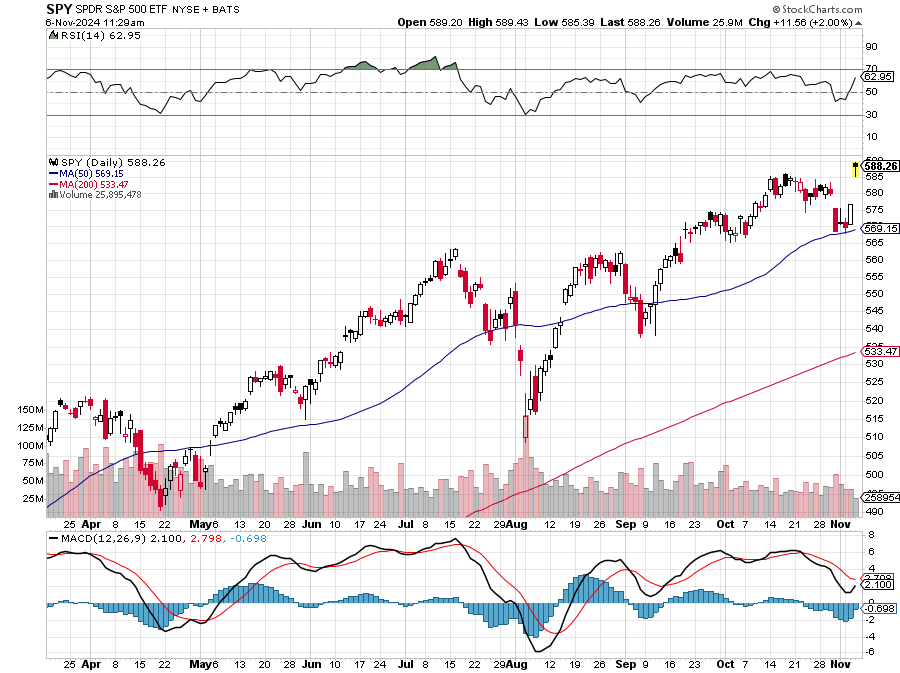 $540-5.3%1st support
$520-8.8%1st support
ProShares Ultra Short S&P 500 (SDS)- a great hedge for long stocks and bondslong 2X position has a hedge against longs and bond shorts
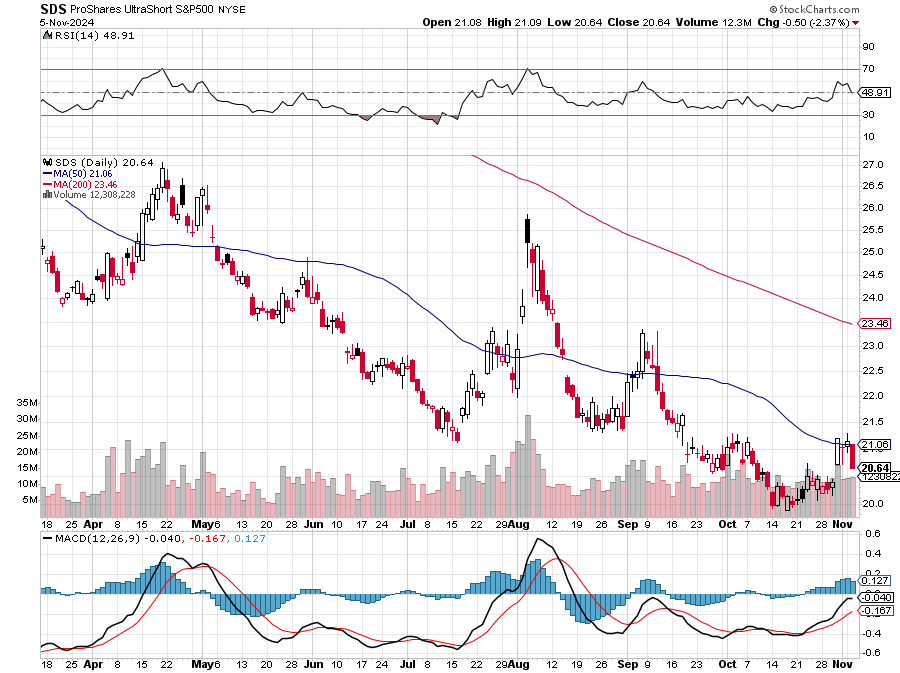 (VIX) – Rare SpikeVolatility Index Hits Four Year High at $65, the most since the 2020 pandemic. That implies a 2% move in the S&P 500 (SPX) every day for the next 30 days
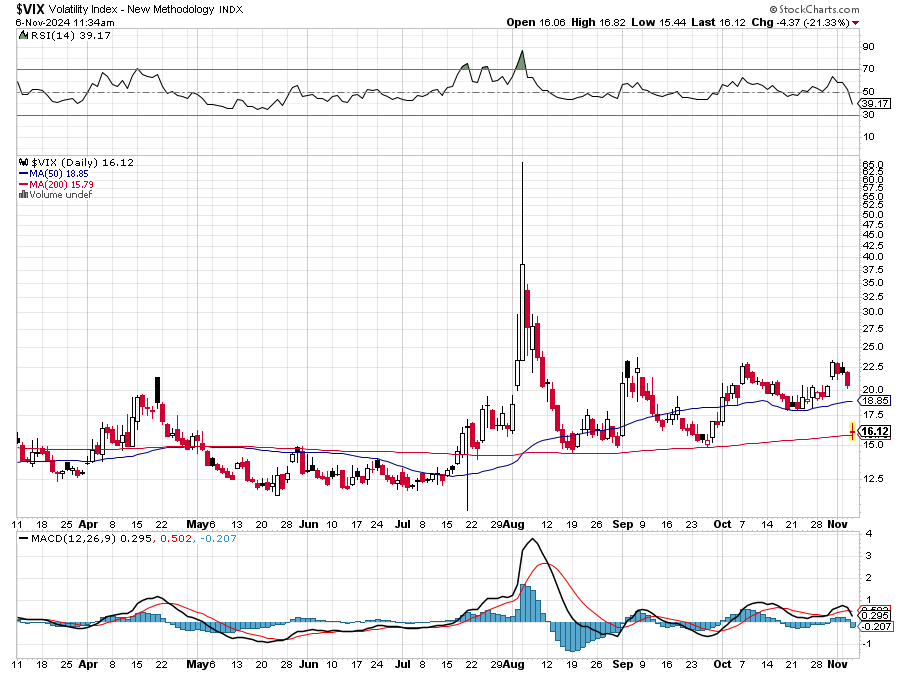 Dow Average ($INDU)-
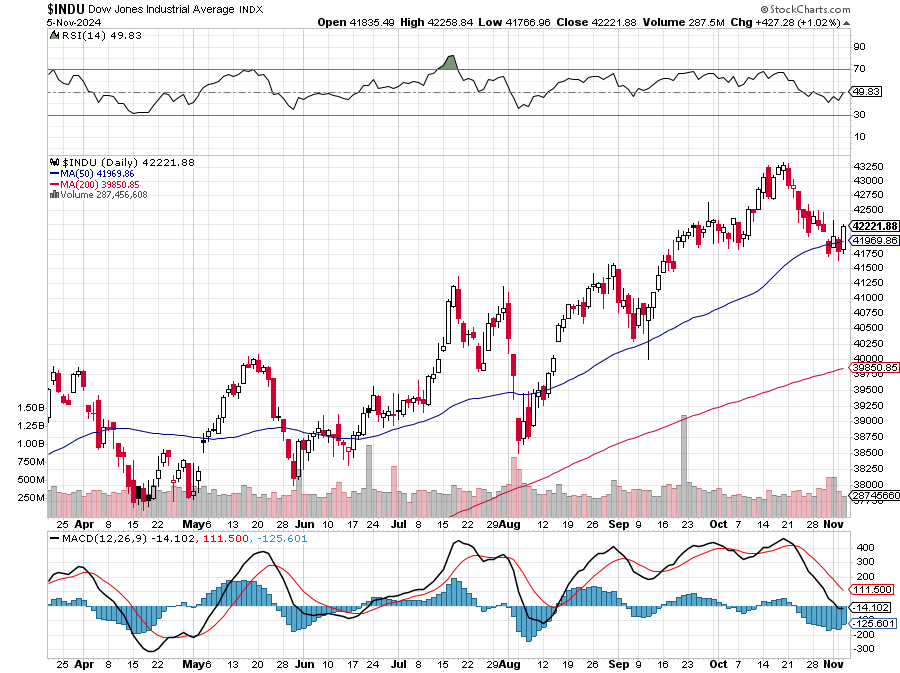 Russell 2000 (IWM)- took profits on Long 10/$137-$142 vertical bull call spreadtook profits on Long 10/$153-$156 vertical bear put spread
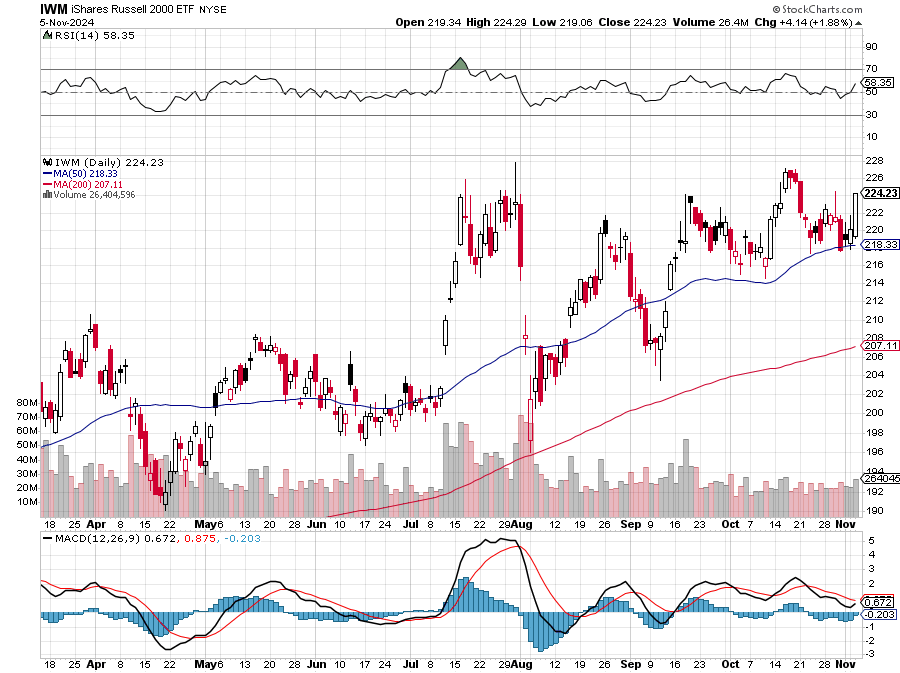 NASDAQ (QQQ) –took profits on Long 5/$335-$345 put spreadtook profits on long (QQQ) 1/$290-$300 put spread, took profits on long (QQQ) 4/$330-$335 put spread took profits on long (QQQ) 3/$340-$345 put spread, covered long (QQQ) $325-$330 put spread
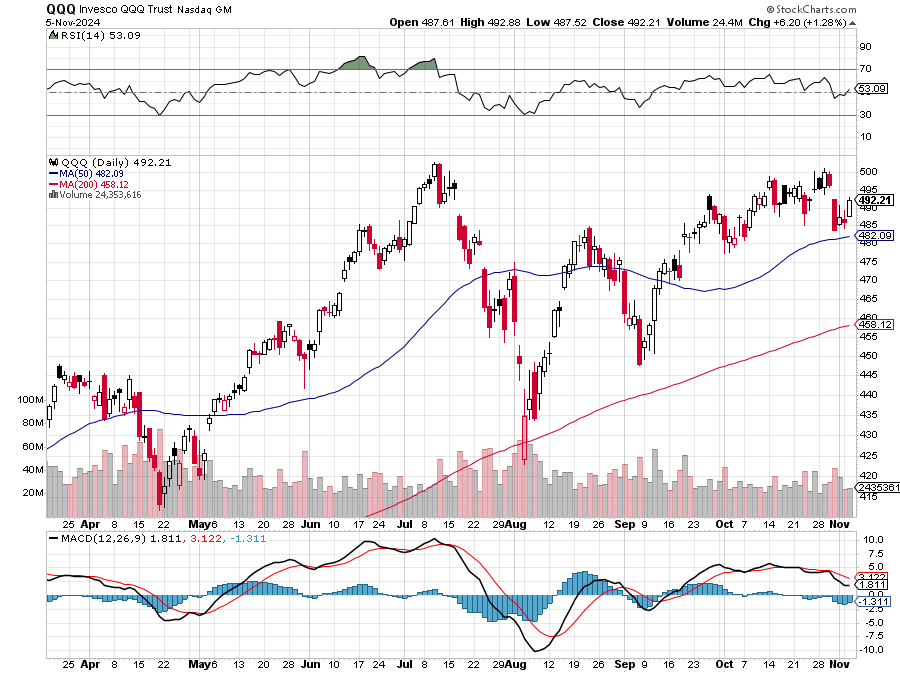 China (FXI)
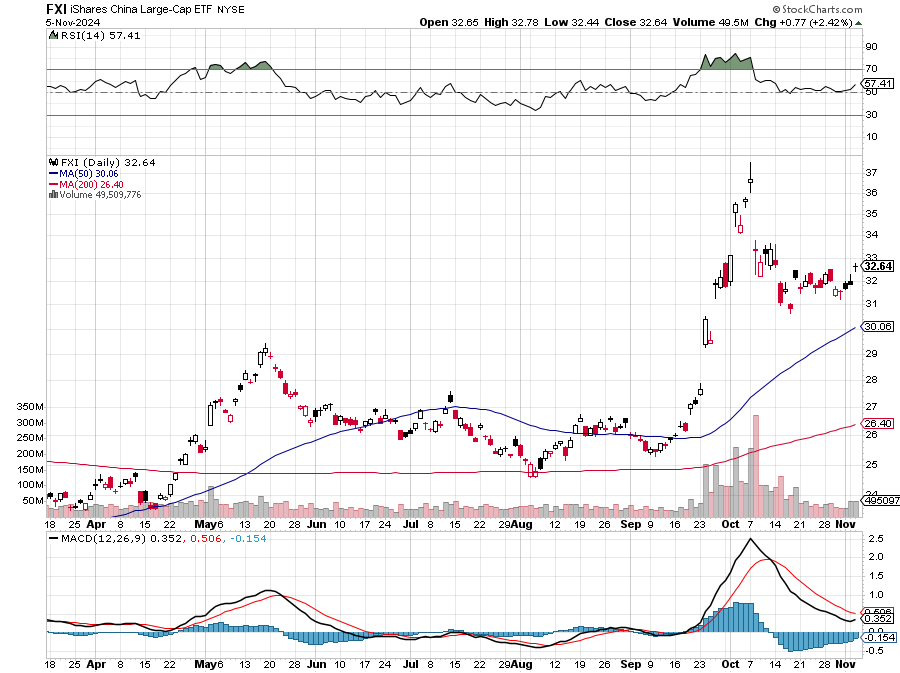 Japan ($NIKK)
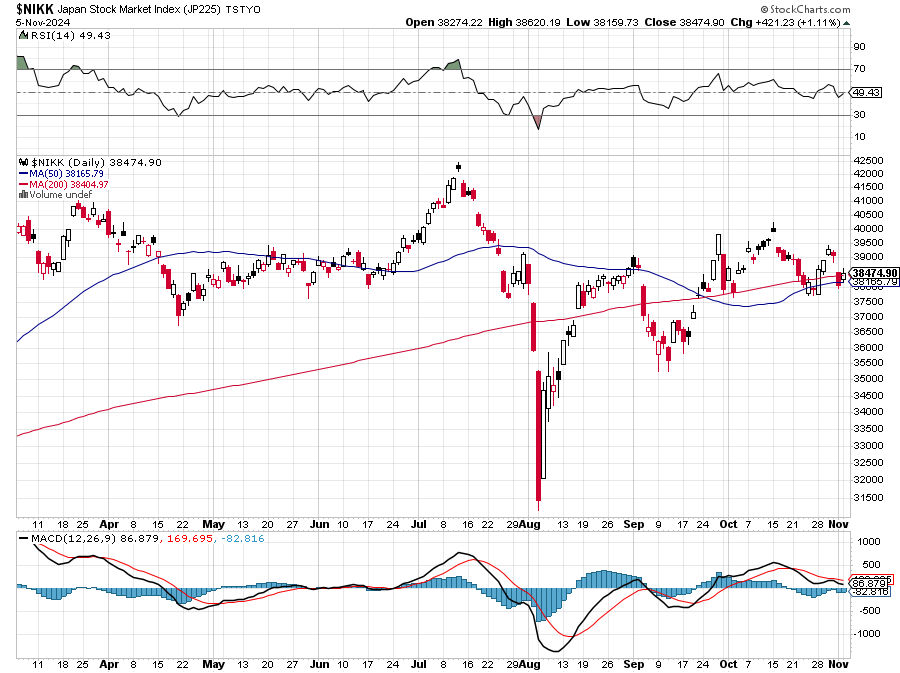 Europe Hedged Equity (HEDJ)-
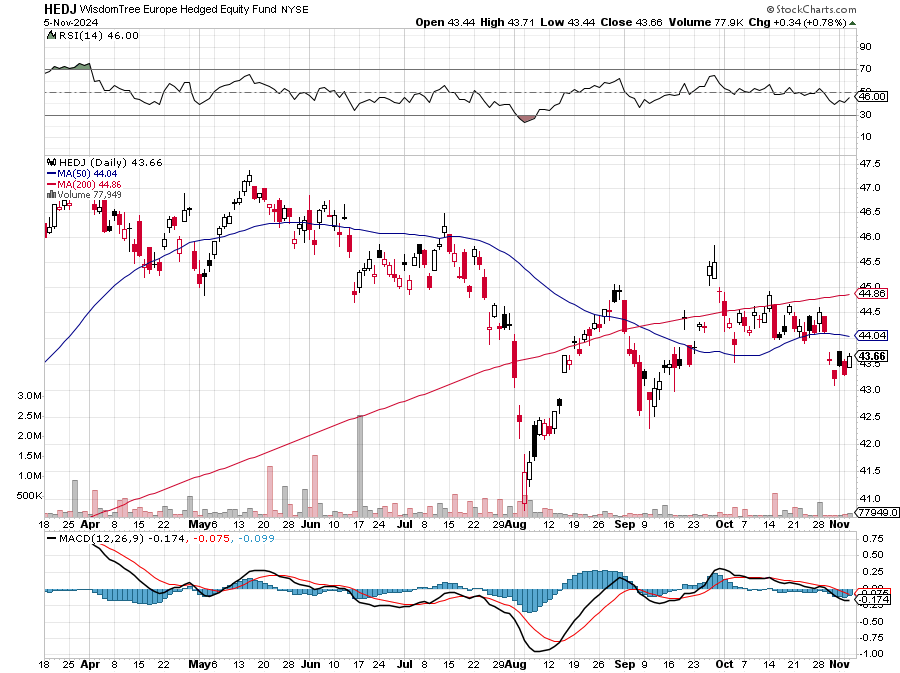 Emerging Markets (EEM) - Pro trade, Weak Dollar, Long Recovery PlayTraders are Lining up for a Big Emerging Market Bet. Falling US interest rates will bring a weak US dollar and runaway bull markets in most emerging markets, which have remained unchanged for more than a decade
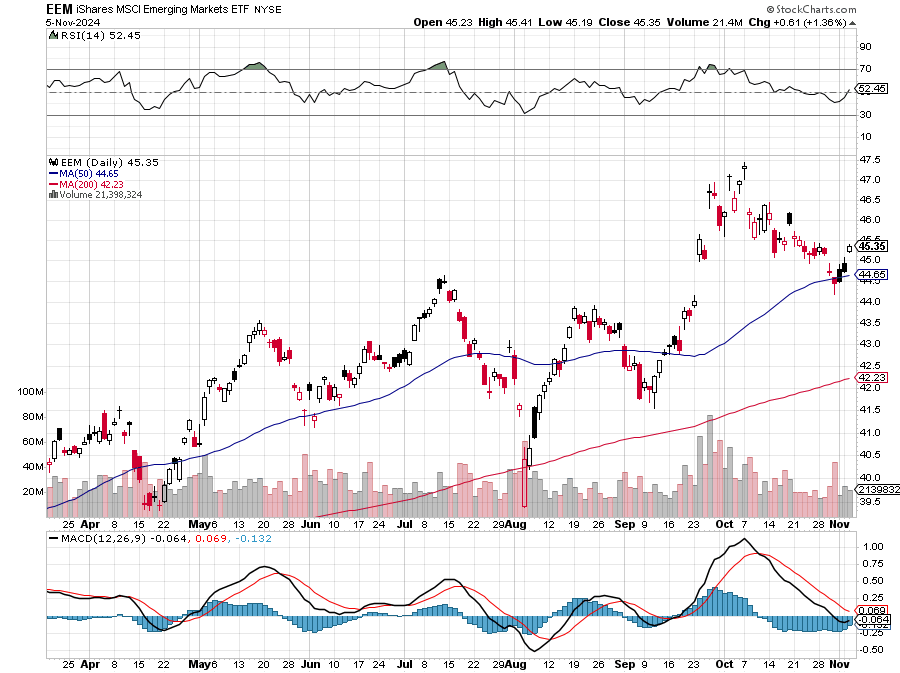 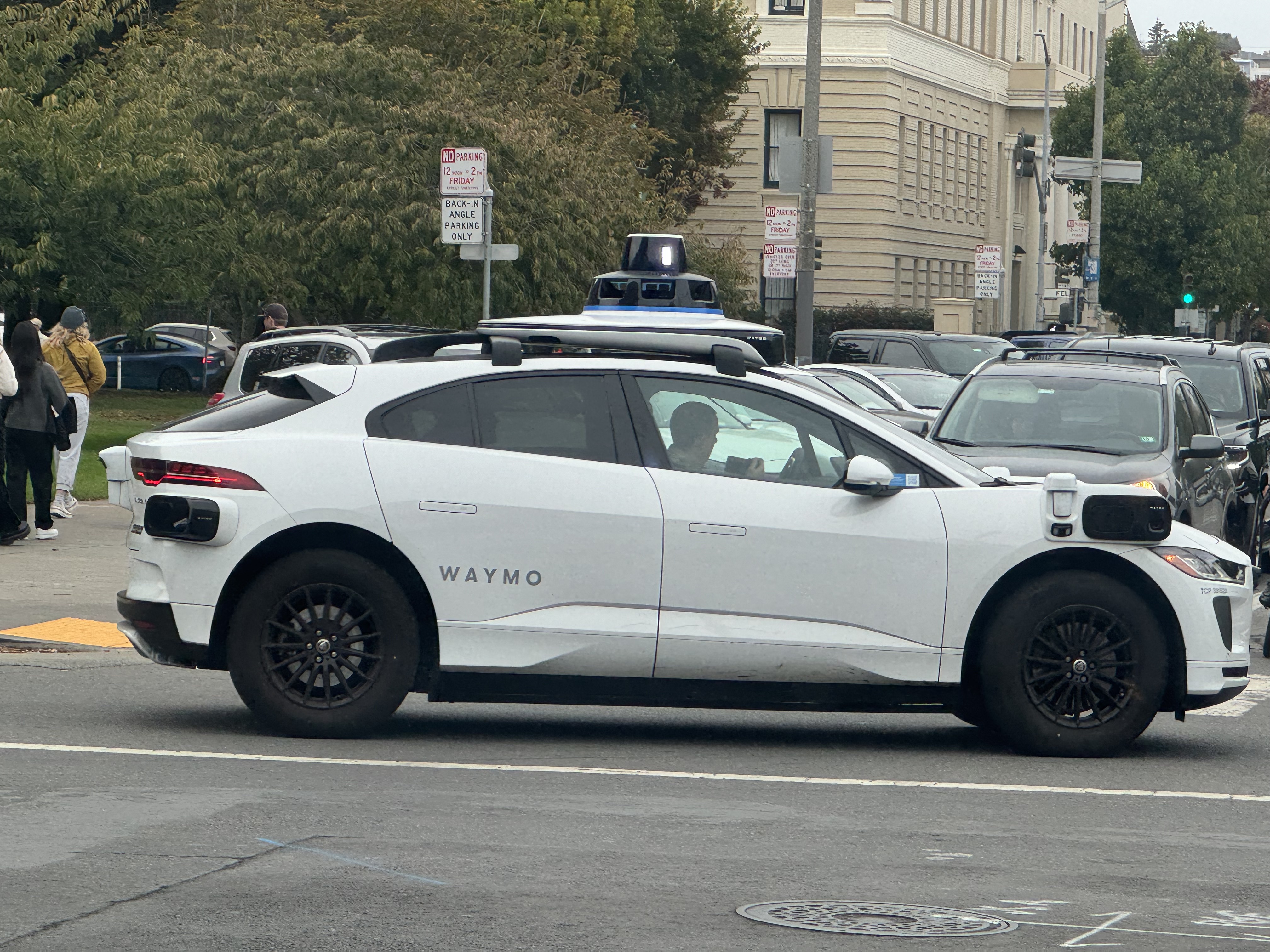 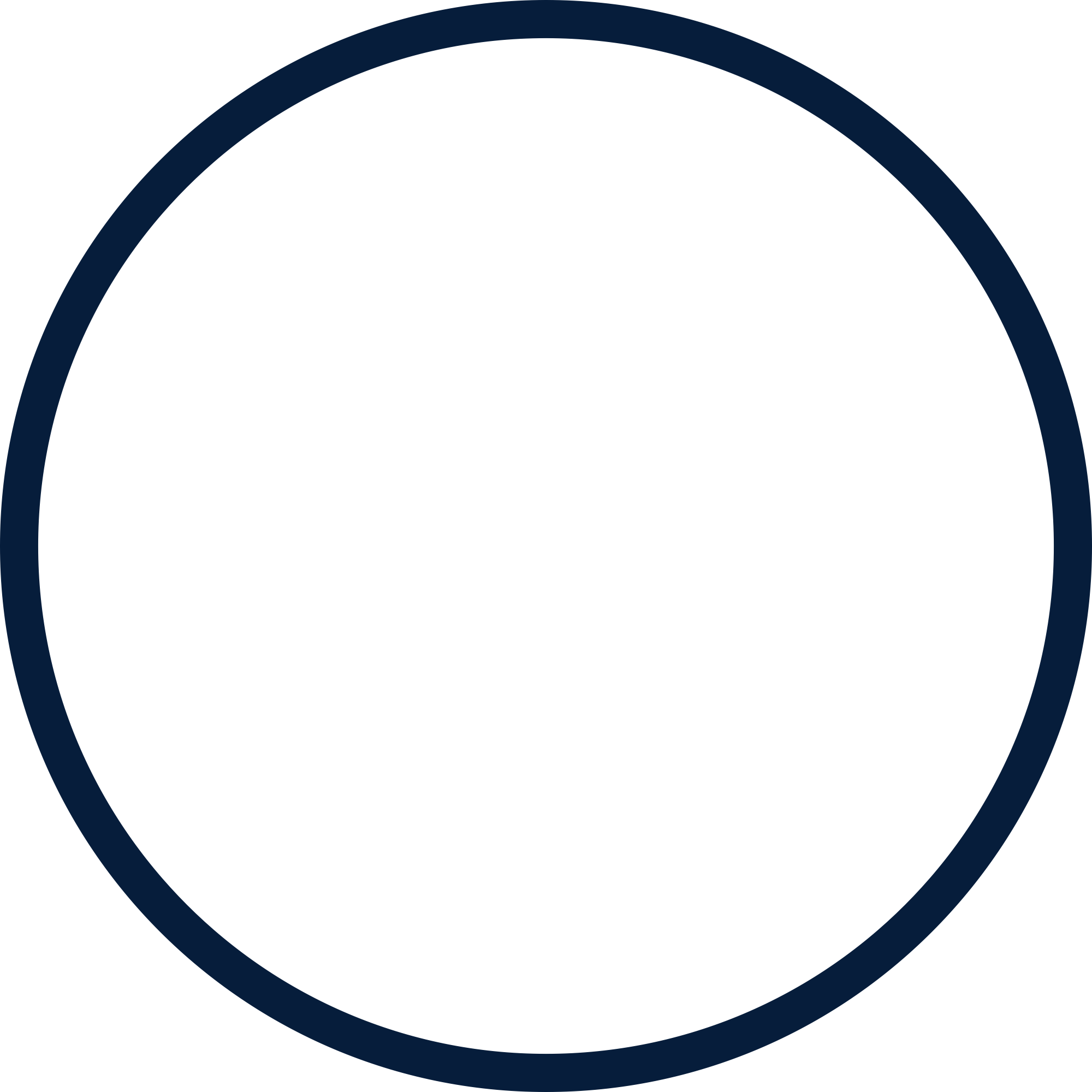 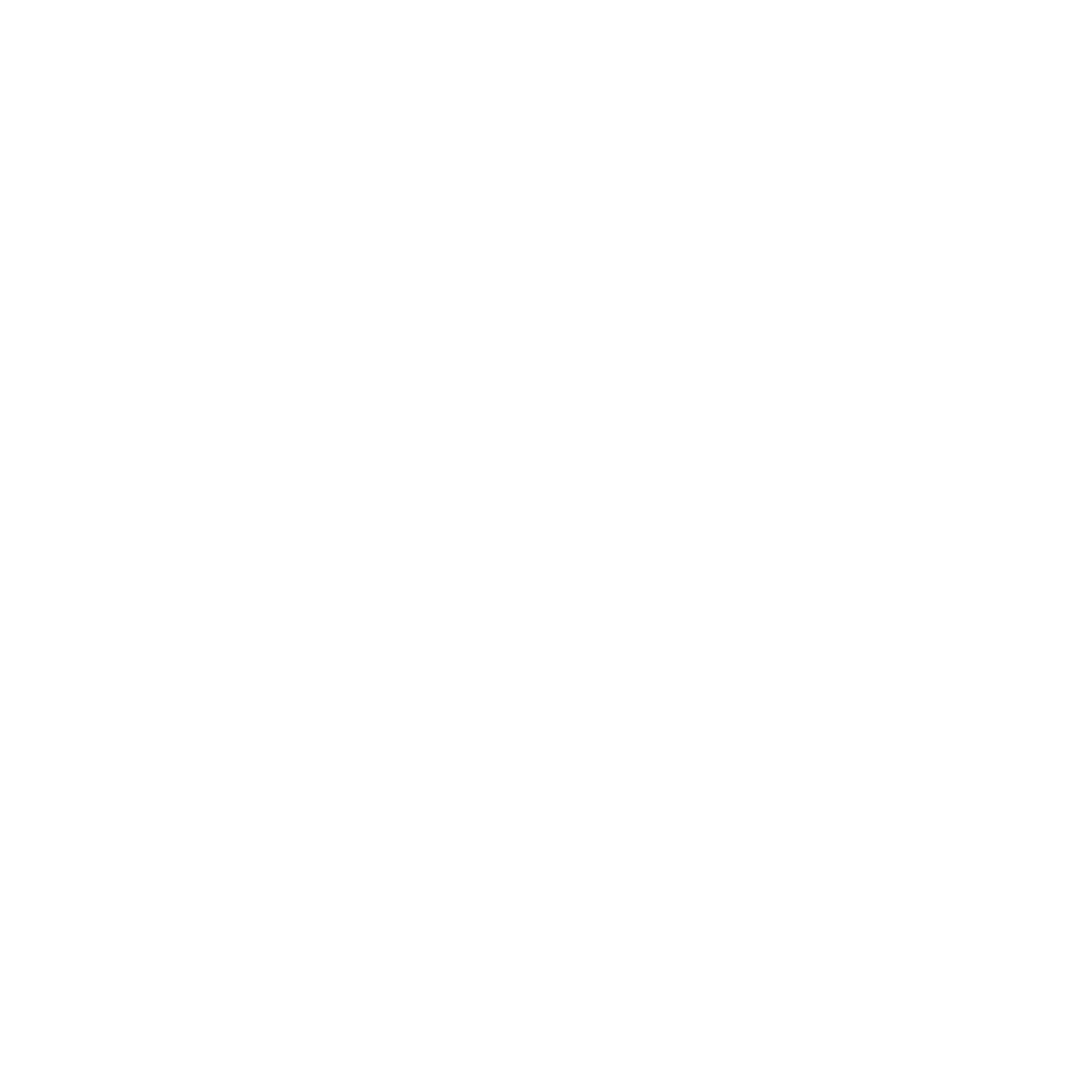 THE MAD HEDGE FUND TRADER
The Barbell Portfolio
*75% Big Tech – 2% of US workforce, 25% of market cap and   25% of US earnings25% Domestic Recovery, including:Railroads, airlines, cruise lines,Couriers, steel companiesBanks, commoditiesConstructionCredit Card CompaniesHotels, casinosOnline Ticket Sales
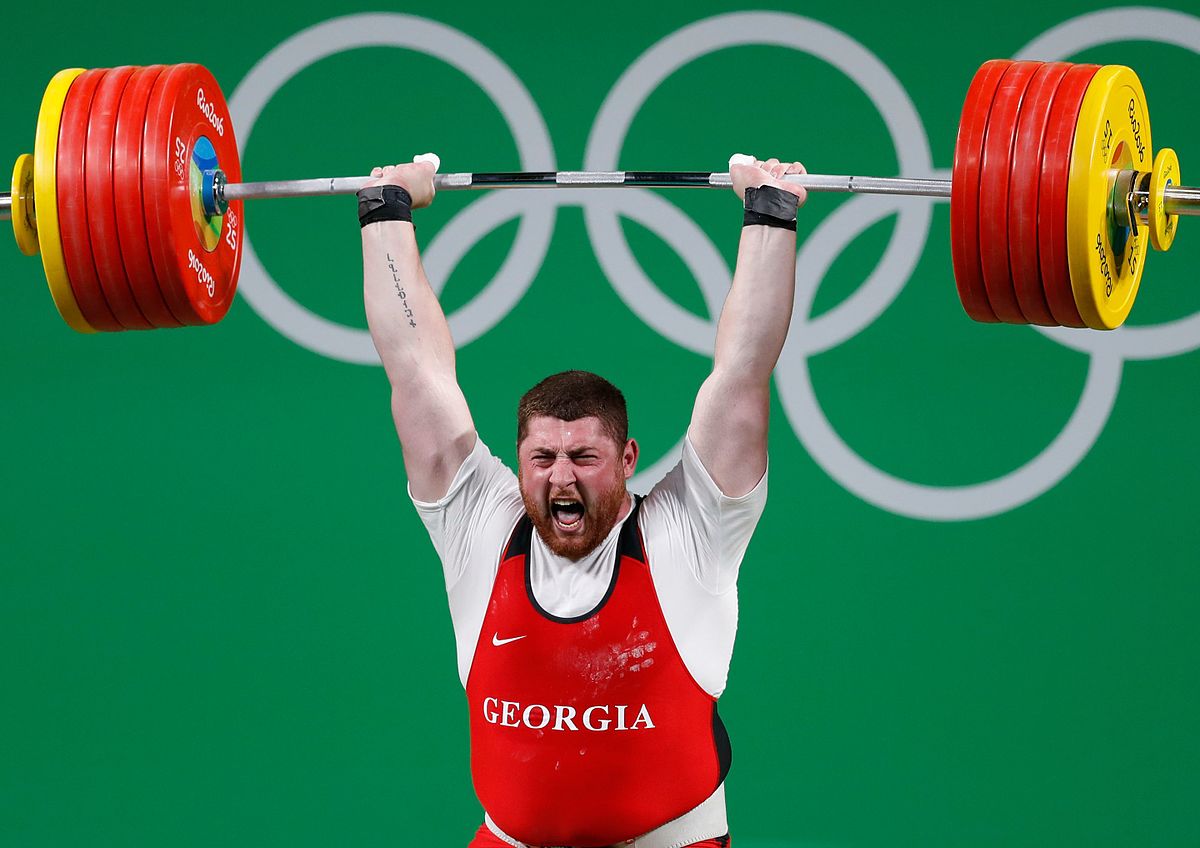 NVIDIA (NVDA) – Joins the Dow Average ClubTaiwan Semiconductor Soars on Spectacular Earnings, dragging up the rest of the chip sector with itLong the 12/$117-$120 call spreadtook profits on long 8/70-$73 call spread took profits on long 8/137-$140 put spread, took profits on long 8/85-$ call spread took profits on long 5/155-$160 put spread, took profits on long 5/98-$99 put spread
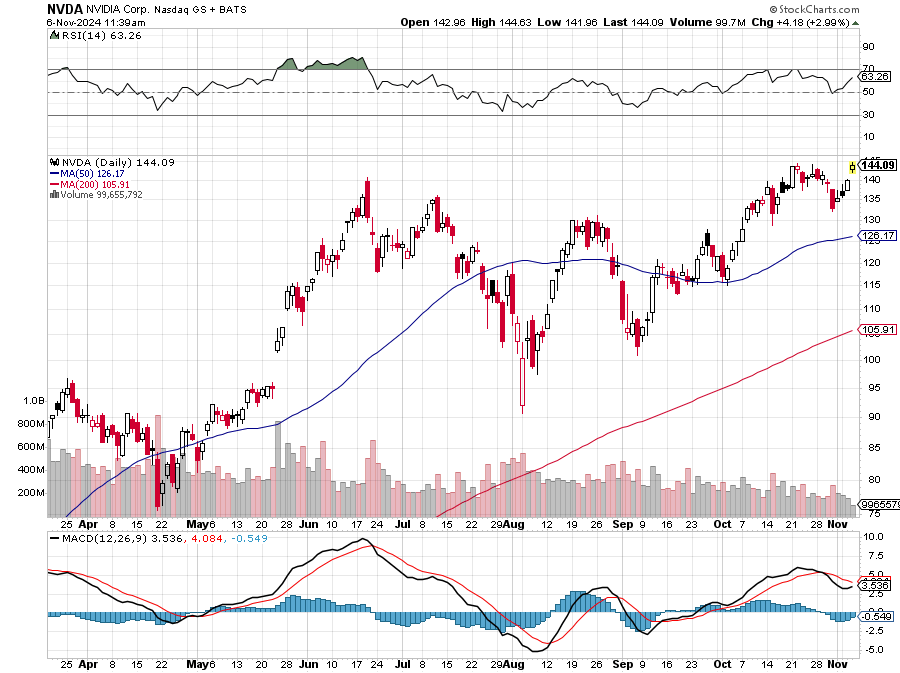 Microsoft (MSFT)-Microsoft Bombs, with an earnings and revenue beat, but with a slight shortfall in their Azure cloud business took profits on long 5/$430-$440 put spreadTook profits on long 2/$330-$340 call spread, took profits on long 12/$320-$330 call spreadtook profits on long  9/$235-$245 call spread, took profits on long 7/$220-$210 call spread, took profits on long 6/$220-$230 call spread, took profits on long 2/$200-$210 bear put spread
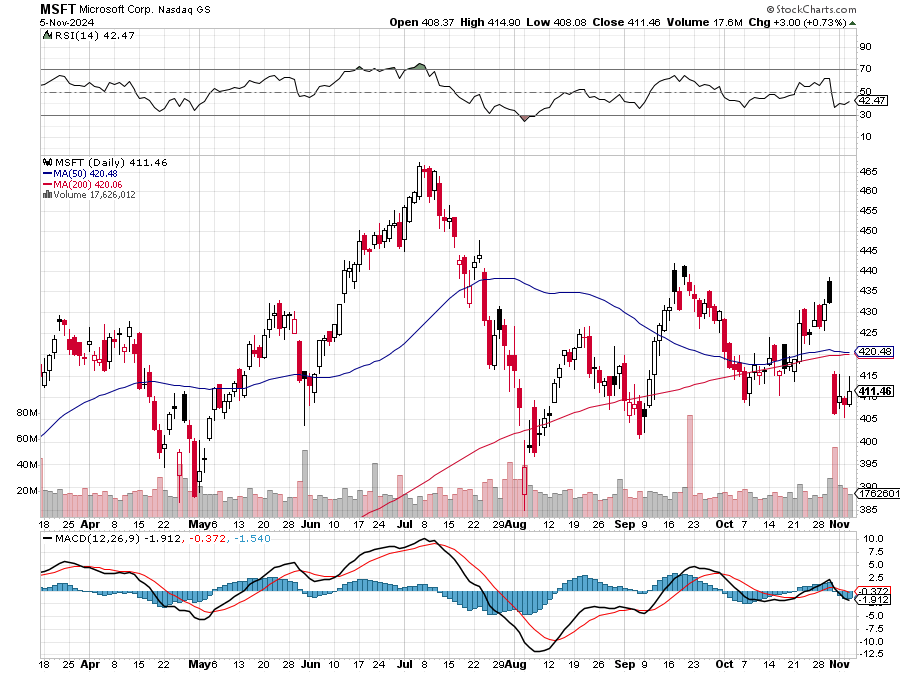 Meta (META)Reporting weaker-than-expected user numbers in its third-quarter earnings report took profits on Long 8/$420-$430 call spread took profits on Long 5/$360-$370 vertical bull call spread, took profits on Long 9/$290-$300 vertical bear put spread, stopped out of Long 9/$190-$200 vertical bear put spread
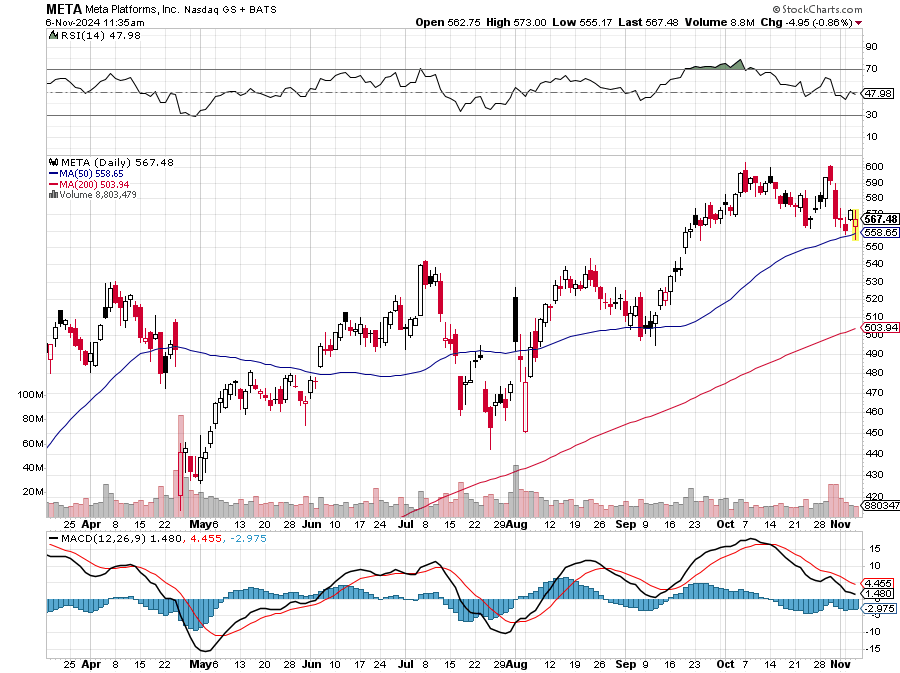 Apple (AAPL)Beats, on earnings and guidance, with sales up 6%. Some $46.2 billion worth of iPhones were sold in Q3 took profits on Long 5/$225-$235 vertical bear put spread, took profits on Long 8/$160-$170 call spread took profits on Long 6/$200-$210 bear put spread, stopped out of Long 5/$185-$195 vertical bear put spreadtook profits on long 1/$145-$155 put spread, Took profits on long 10/$165-$175 put spread
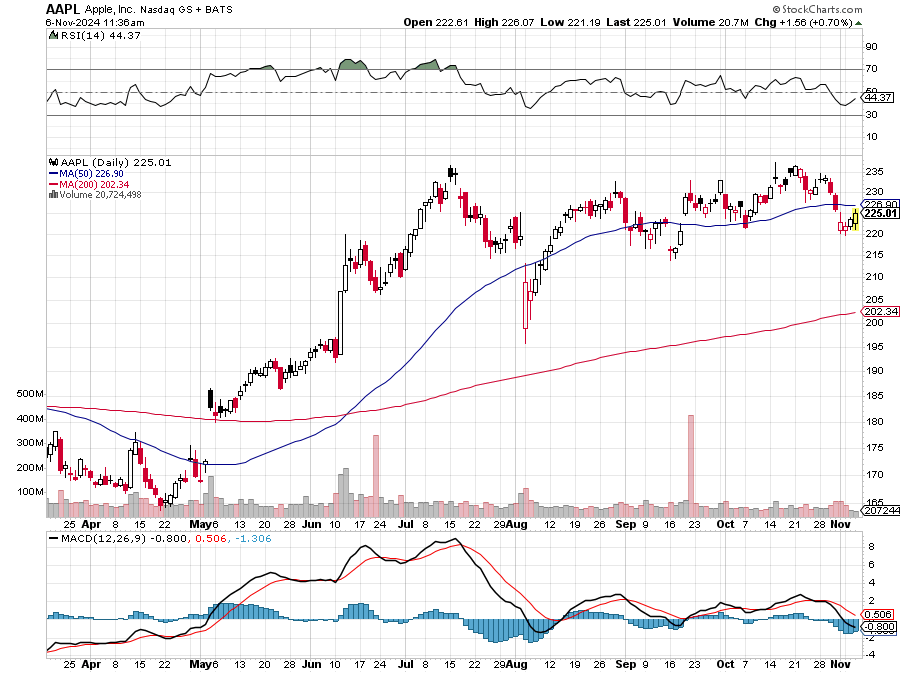 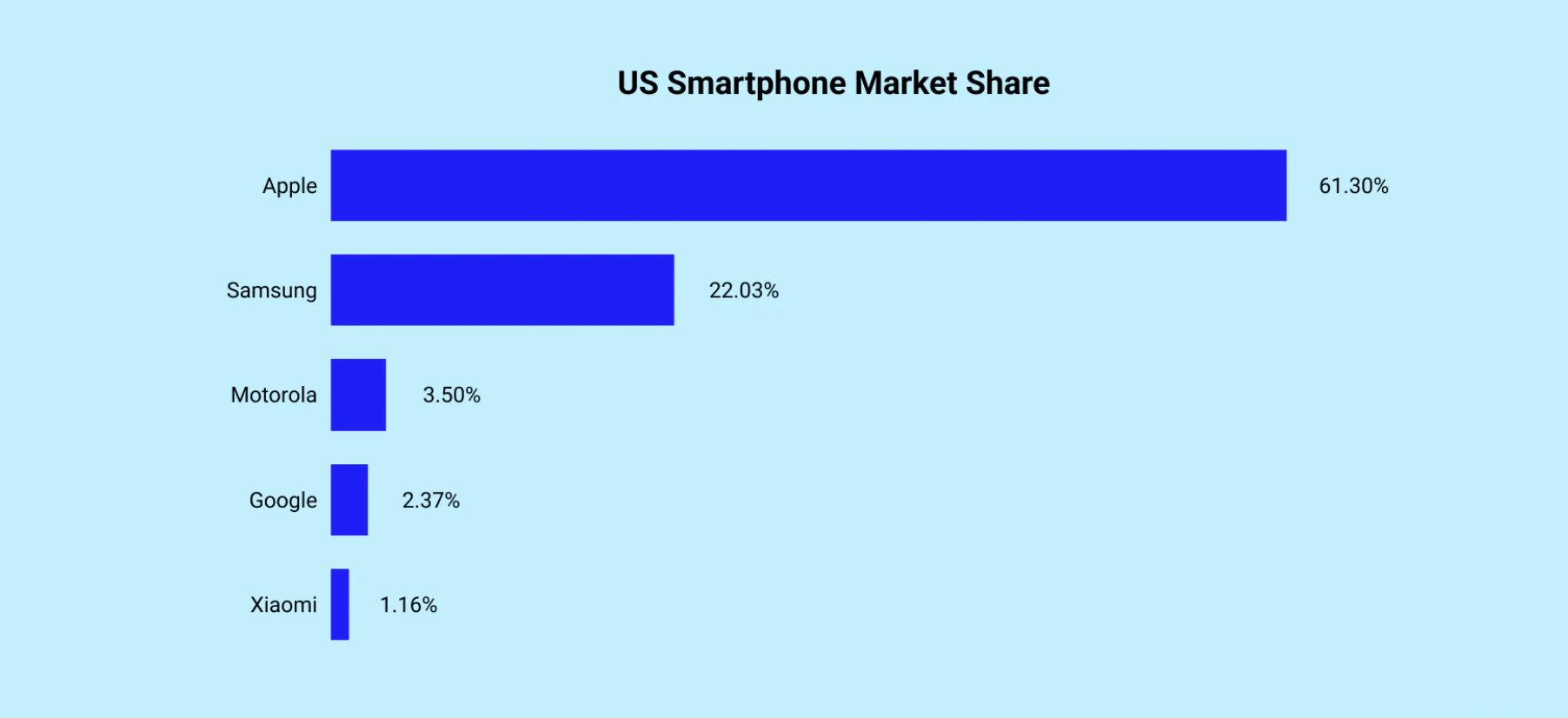 Alphabet (GOOGL) – Back in PlayGoogle Gets Hit with an Antitrust Suit took profits on long 12/$110-$120 call spread took profits on long 12/$1,200-$1,230 bull call spread, took profits on long 9/$1,030-$1,080 vertical bull call spread
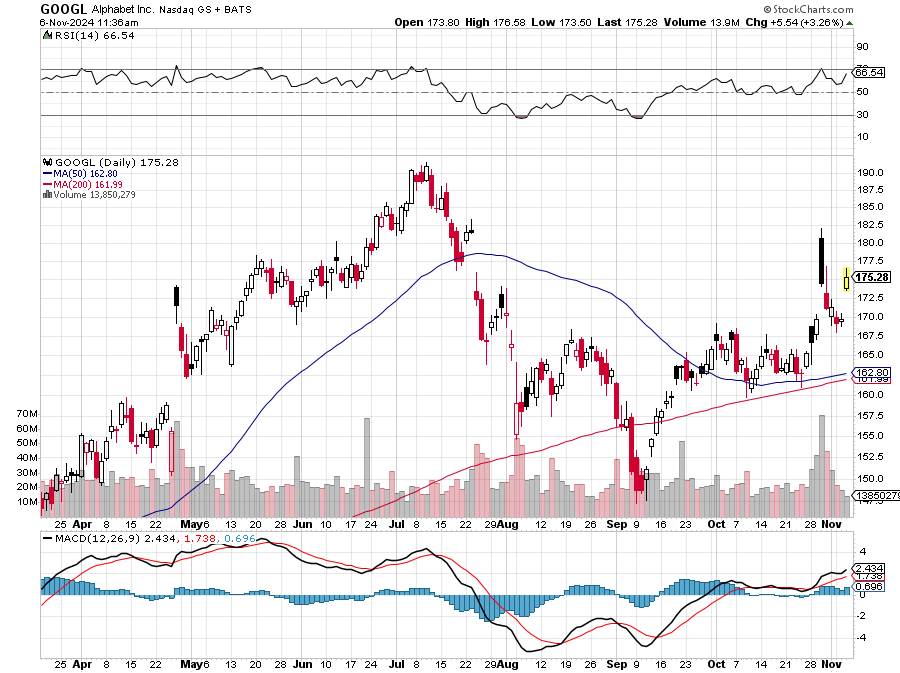 Amazon (AMZN) – Best Value AI PlayBeats, on better revenues, earnings, margins, and guidance, popping the stock $11 Stopped out of long 3/$150-$160 bull call spread, took profits on long 3/$155-$160 bull call spread , took profits on long 2/$130-$135 bull call spread
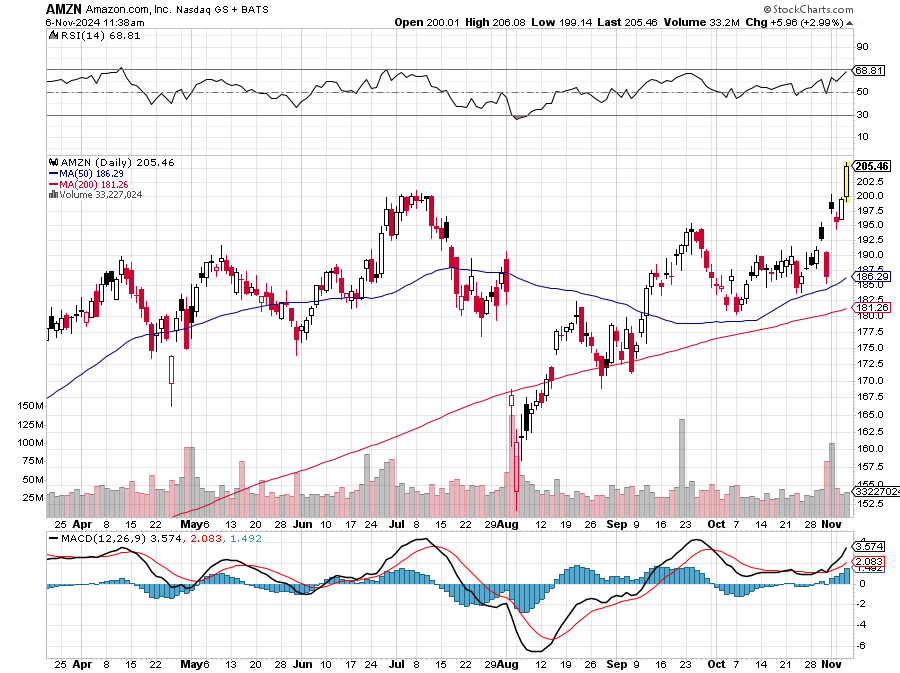 Tesla (TSLA) –Tesla Insiders Selling $300 Million in Stock,Tesla Earnings Shock to the Upside took profits on long 11/$320-$330 put spread took profits on Long 10/$180-$190 call spread, stopped out of long 9/$250-$260 put spread Took profits on long 8/$245-$255 put spread, Took profits on long 8/$150-$160 call spread, Took profits on long 6/$310-$320 put spread, Stopped out of long 4/$140-4150 call spread,
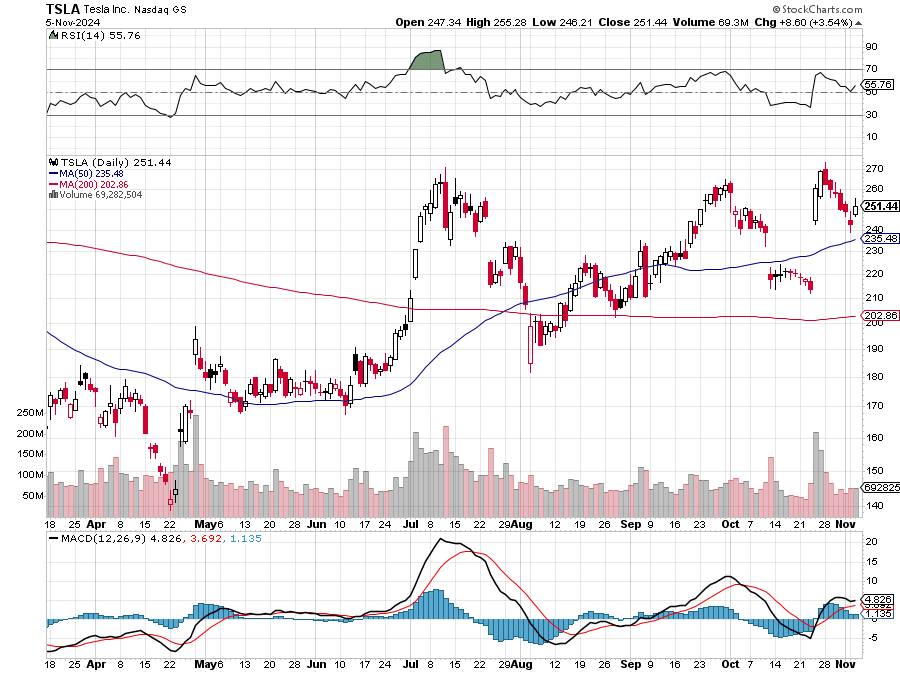 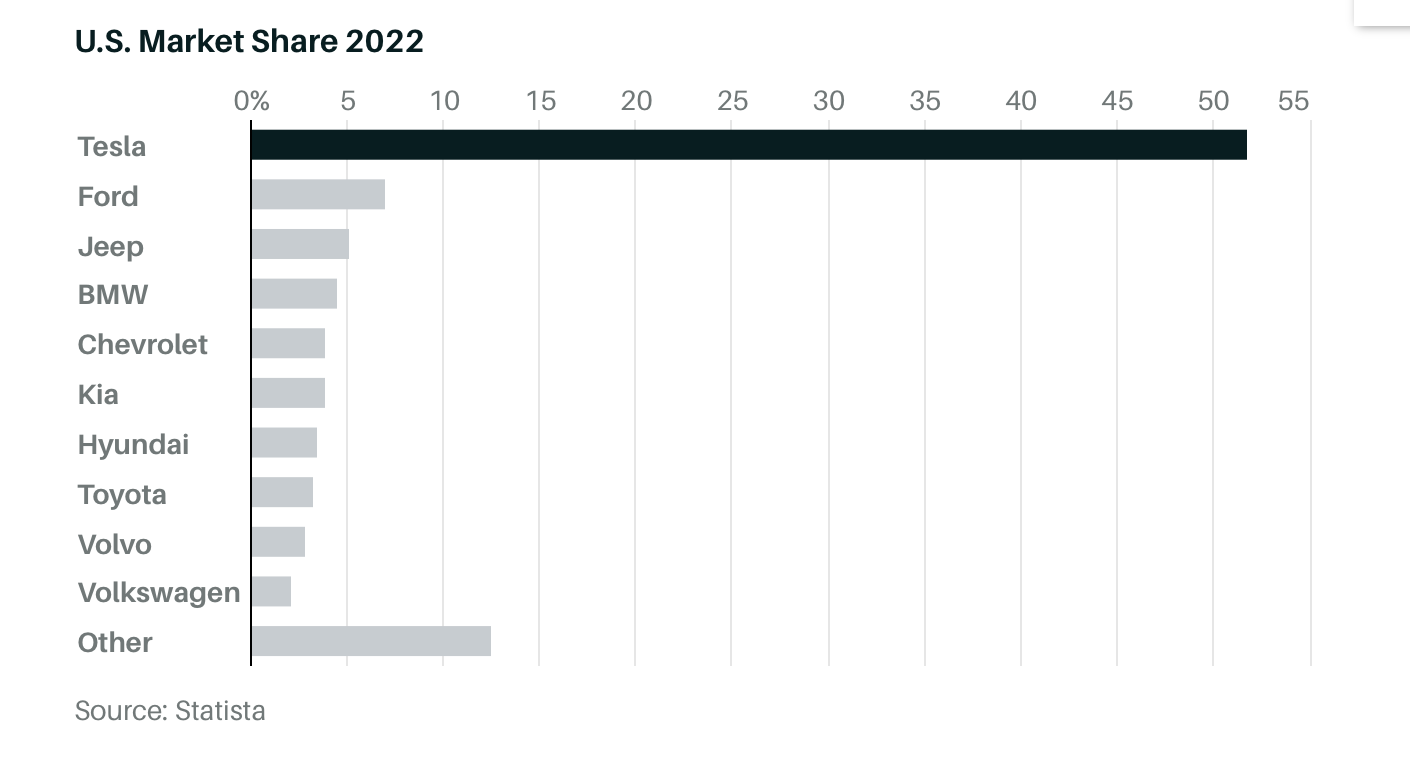 Netflix (NFLX) – Netflix Soars on Blockbuster Earnings on a 5 million gain in subscribers
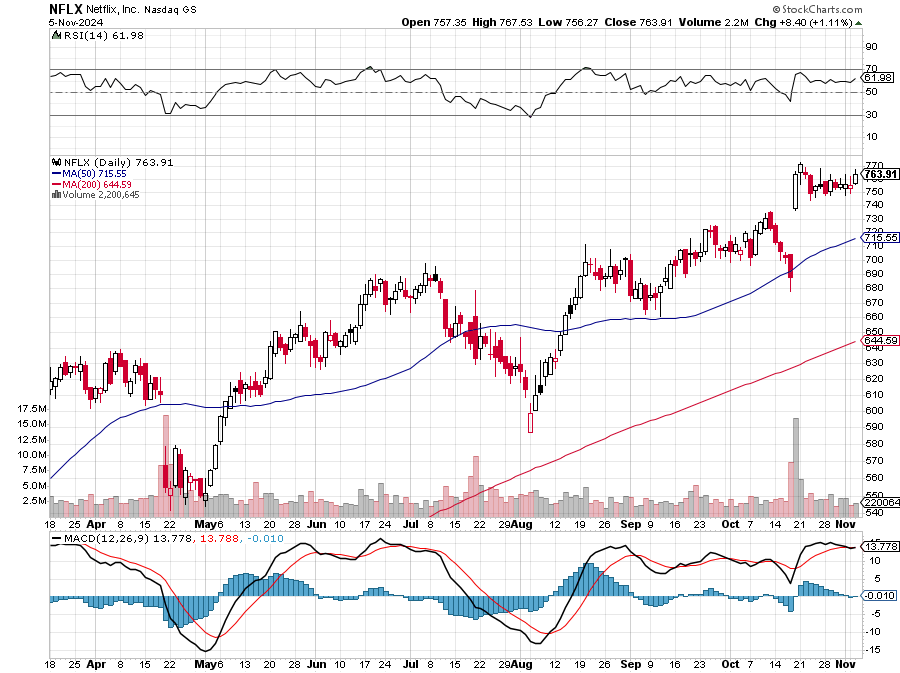 Palo Alto Networks (PANW)- Hacking never goes out of fashionPalo Alto Networks Disappointstook profits on long 2/$260-$270 call spread, took profits on long 10/$130-$140 call spread
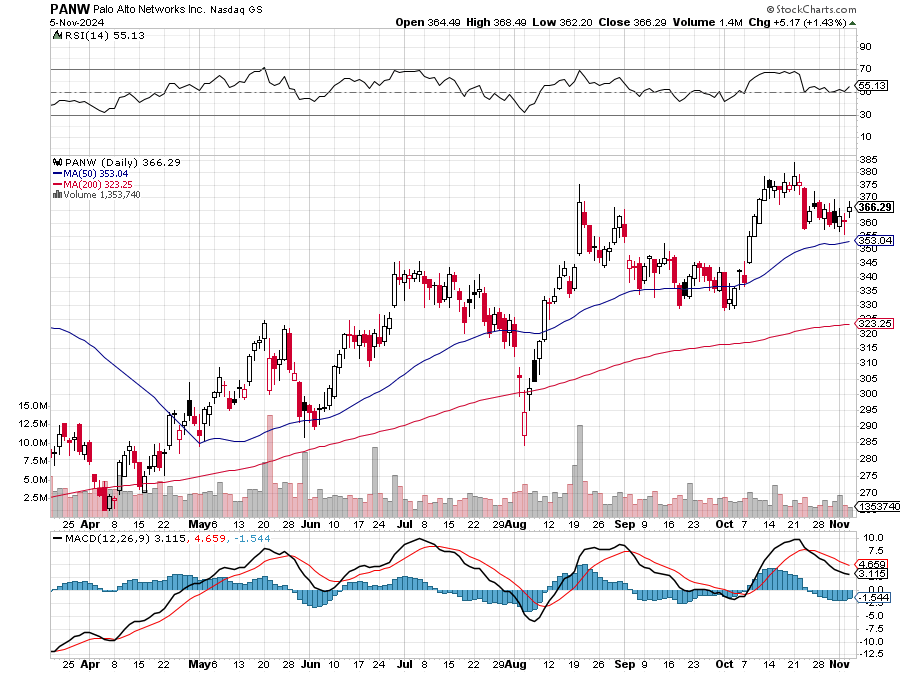 Advanced Micro Devices (AMD)- Recession fearsprogramable logic devicestook profits on long 2/$75-$80 call spread
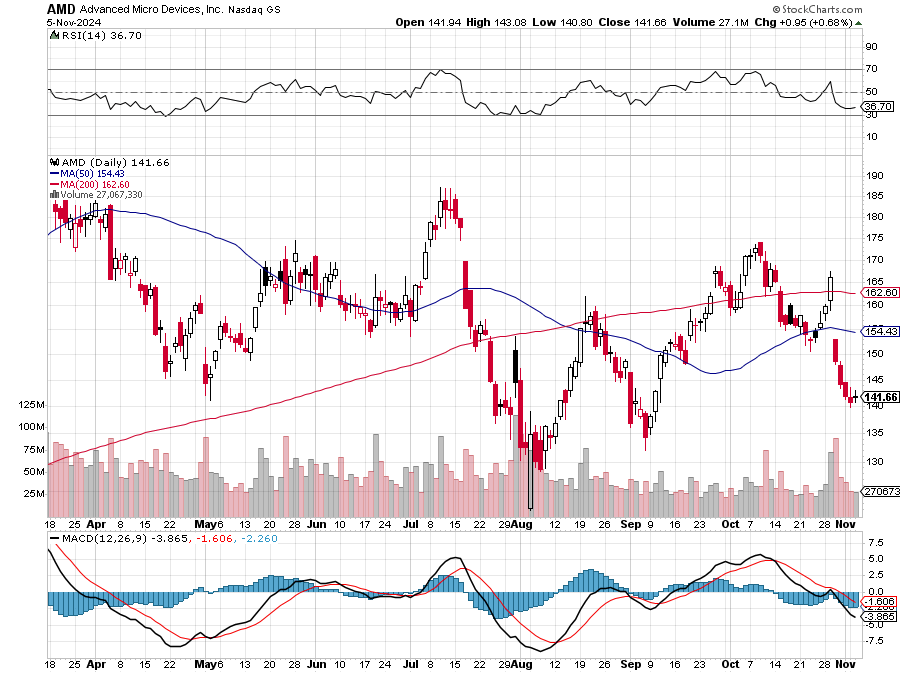 Salesforce (CRM)- Massive Online MigrationSalesforce Soars 16%, on better-than-expected guidance took profits on long 12/$185-$195 call spreadtook profits on long 9/$125-$130 vertical bull call spreadtook profits on long 8/$125-$130 vertical bull call spread
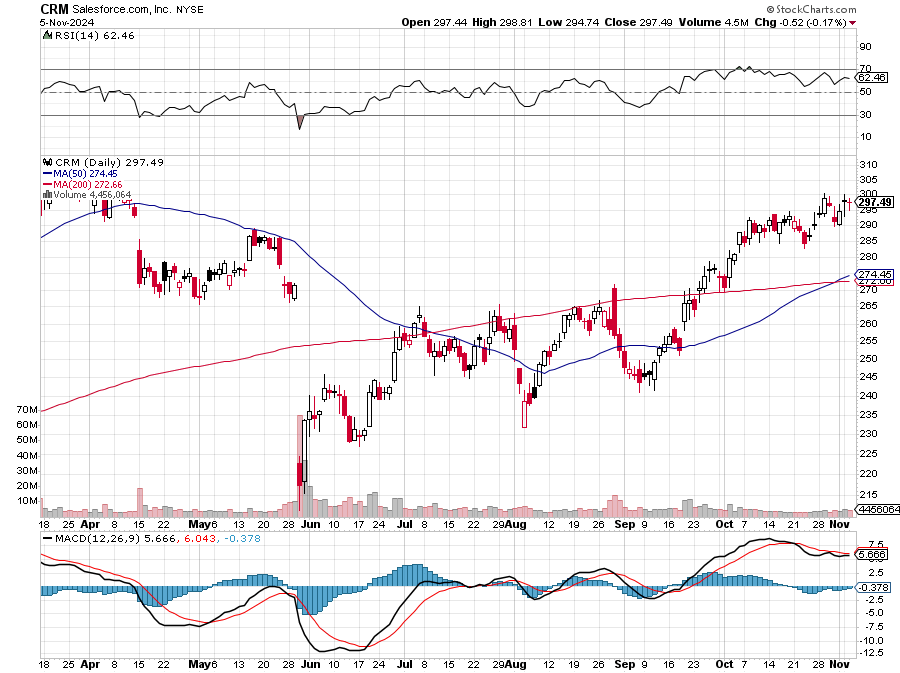 Adobe (ADBE)- Cloud playThe Quality Non-China tech play
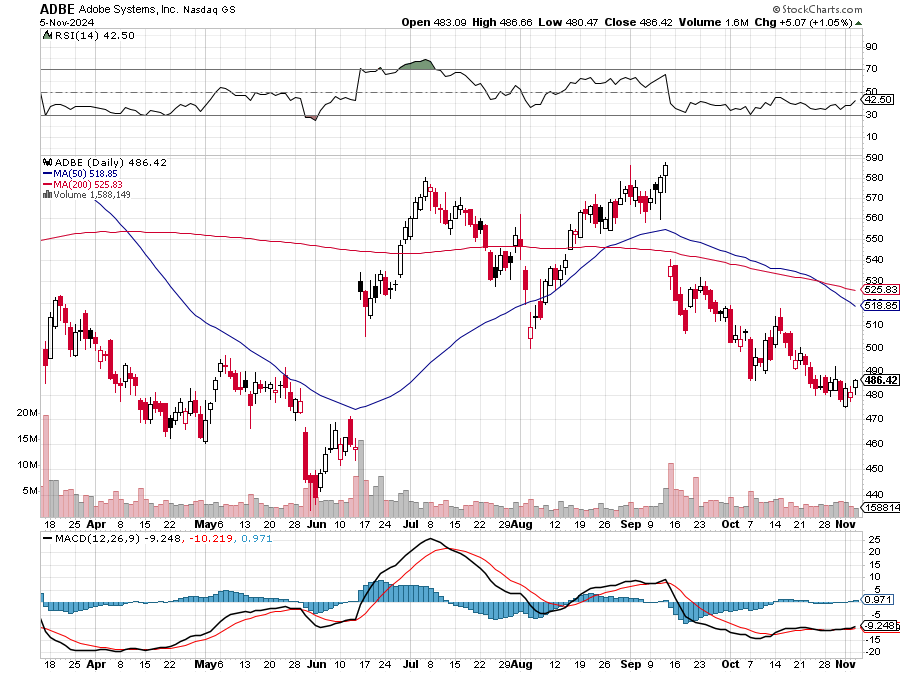 Snowflake (SNOW)- Blockbuster AI EarningsSnowflake Crashes, down 20%, on weak guidance. CEO Frank Slootman is retiring stopped out of long 4/$150-$255 call spread, took profits on long 12/$135-$140 call spread
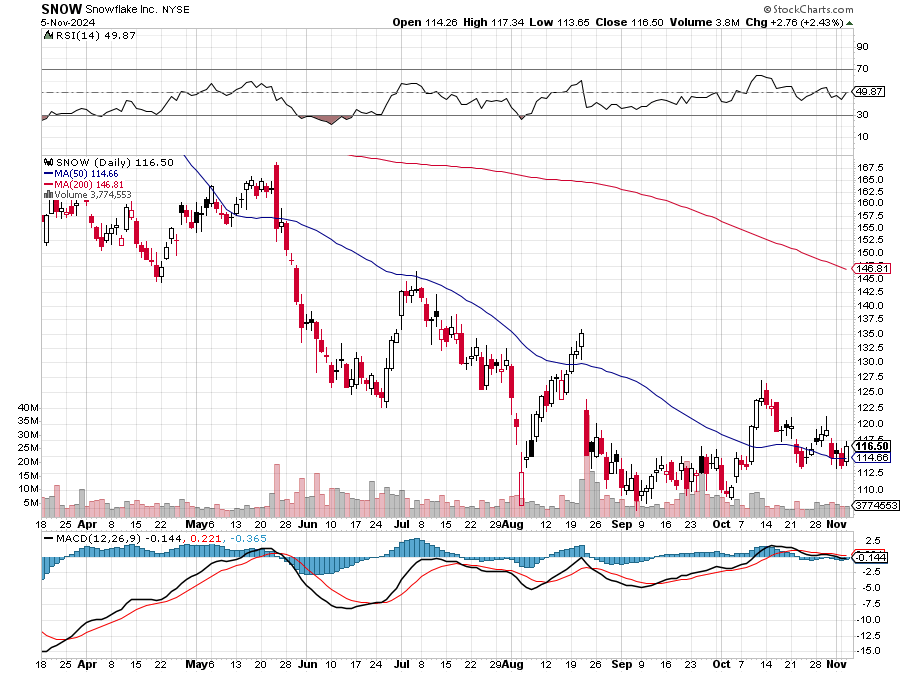 ProShares Ultra Technology ETF (ROM) – 2X Long Technology ETFtook profits on long 10/$62-65 call spread
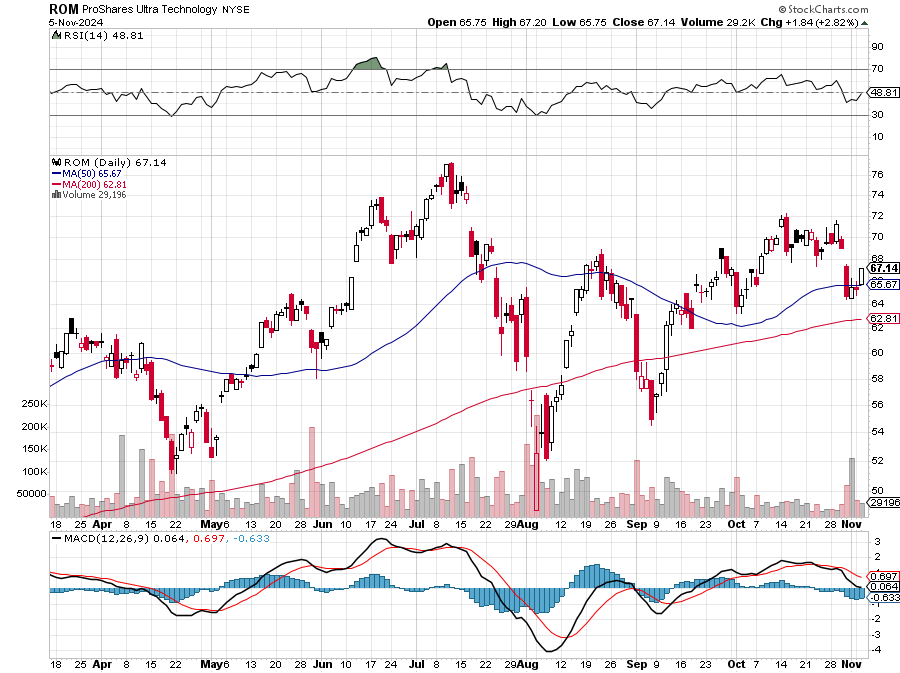 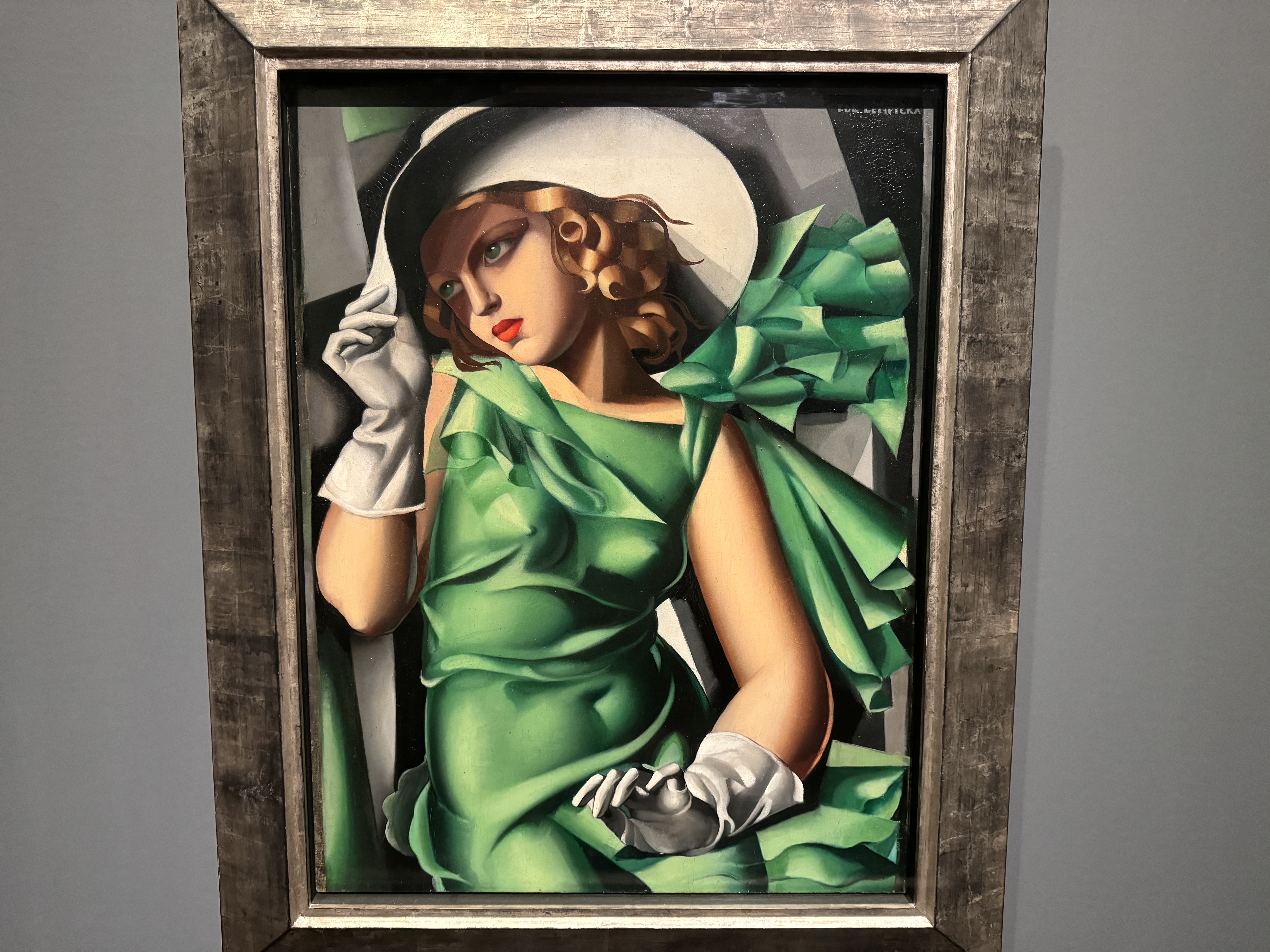 Tamara de Lempicka
The Second Half of the Barbell
*Bets on a domestic recovery in 2022 Q4*Upside potential in 2024 far greater than tech*Some of these have not moved for 5 or 10 years*Focuses on economically sensitive cyclical industries*Makes a great counterweight to high-growth technology*We could spend all of next ten years rotatingbetween the two groups
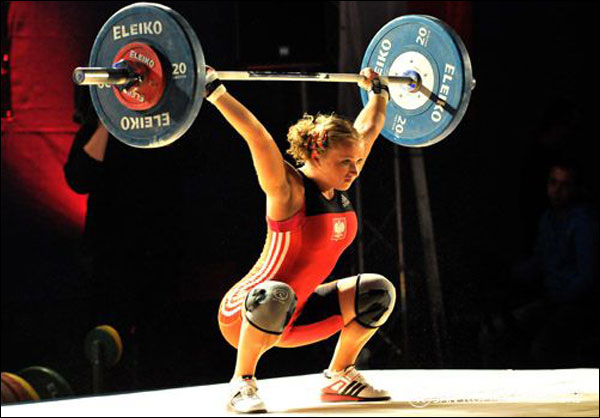 Boeing (BA) –Q3 $6 Billion Loss –b Strike Continues“il pesce marcisce dalla testa”stopped out of long 2/$190-$200 call spread, took profits on long 5/$17-$175 call spread
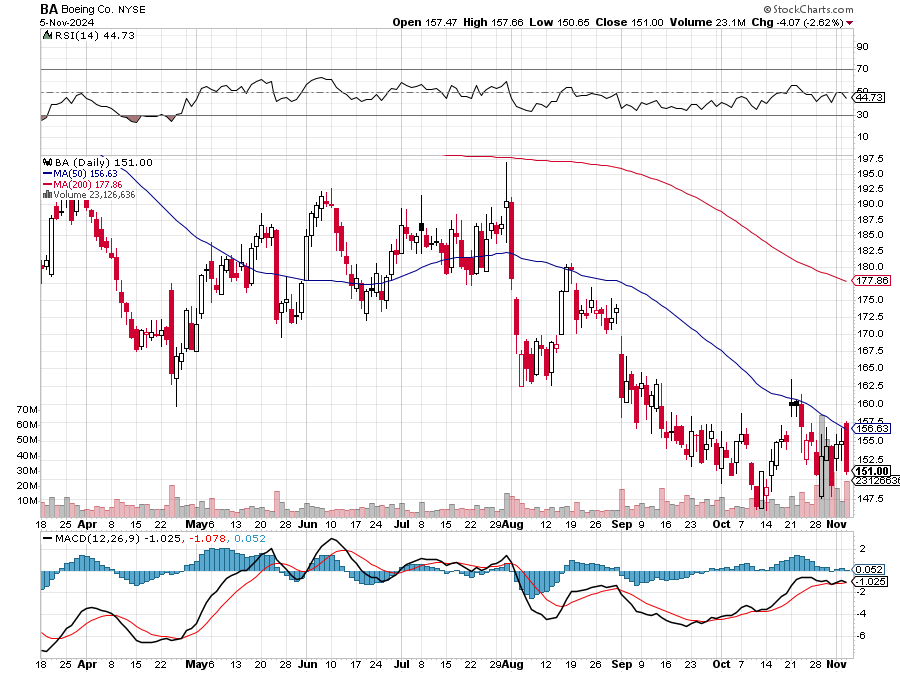 Package Delivery- United Parcel Service (UPS) – strike avertedtook profits on long 11/$130-$140 call spread
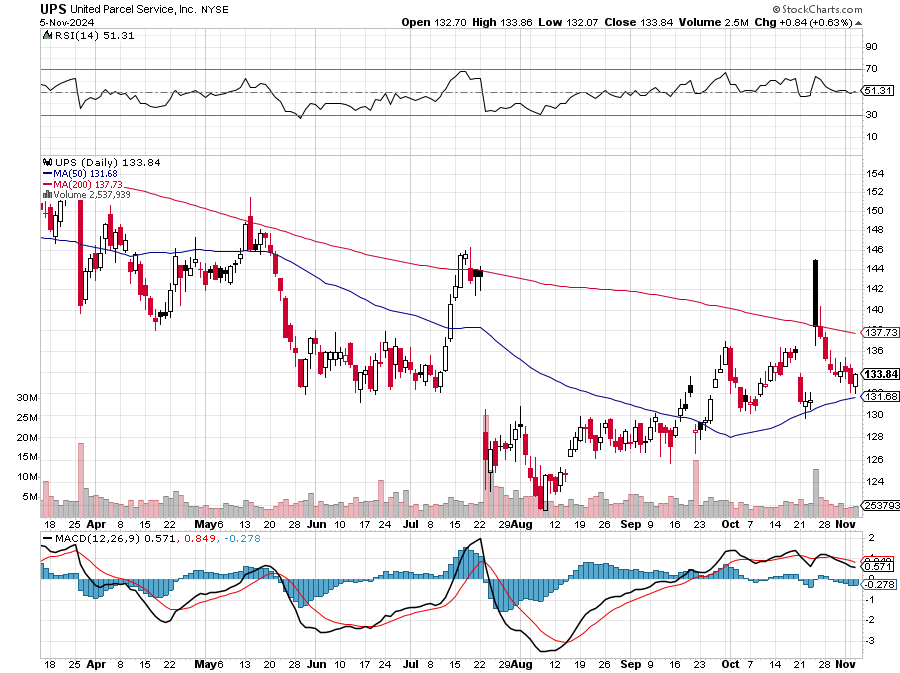 Caterpillar (CAT)- Ag + Infrastructure + Housingstopped out of long 8/$310-$320 call spread, took profits on long 12/$220-$230 calls spreadtook profits on long 12/$145-$150 call spread, took profits on long 11/$125-$135 call spread
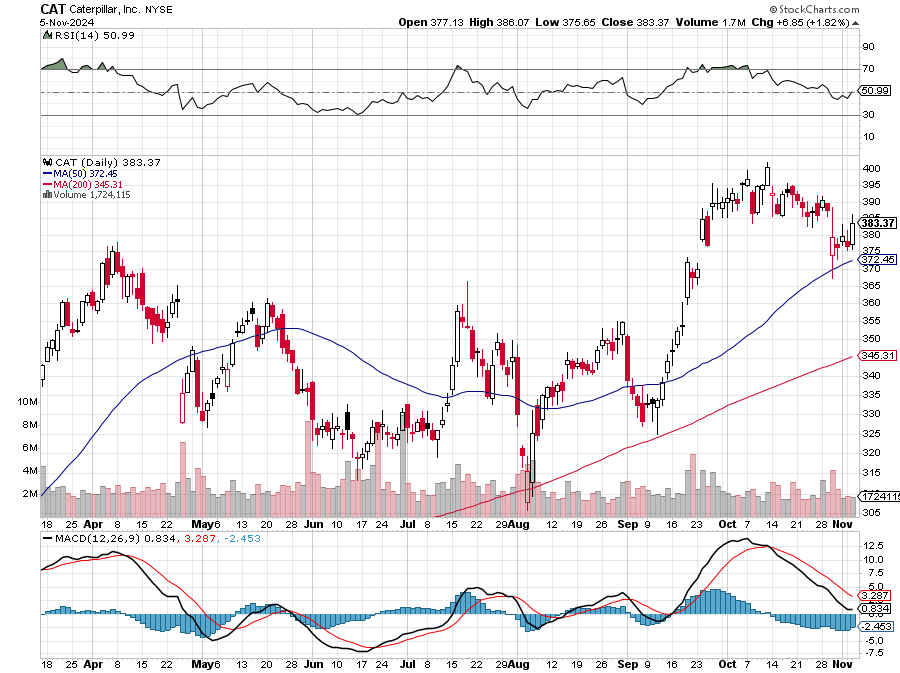 Deere & Co. (DE)- Ag + Infrastructure + Housing took profits on long 8/$330-$340 put spread stopped out of long 8/$330-$340 calls spread
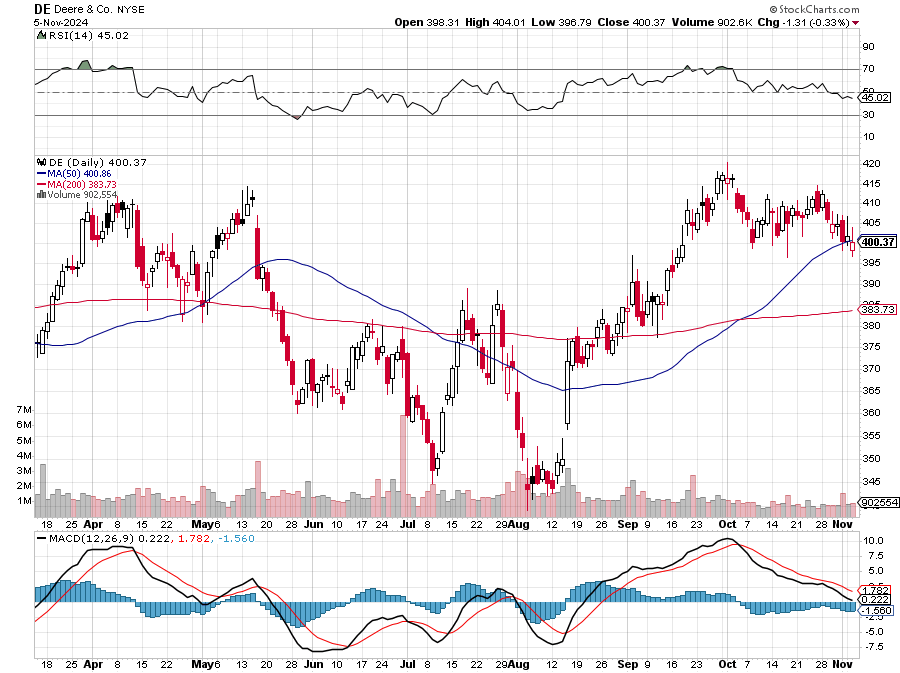 Freeport McMoRan - (FCX)- Coming Copper CrisisFreeport McMoRan Beats, helped by higher production and easing coststook profits on long 4/$37-$40 call spread, took profits on long 5/$42-$45 call spread,stopped out of long $48-$51 put spread, profits on long 6/$32-$35 call spread took profits on long 4/$30-$33 call spread, took profits on long 10/$20-$23 call spread
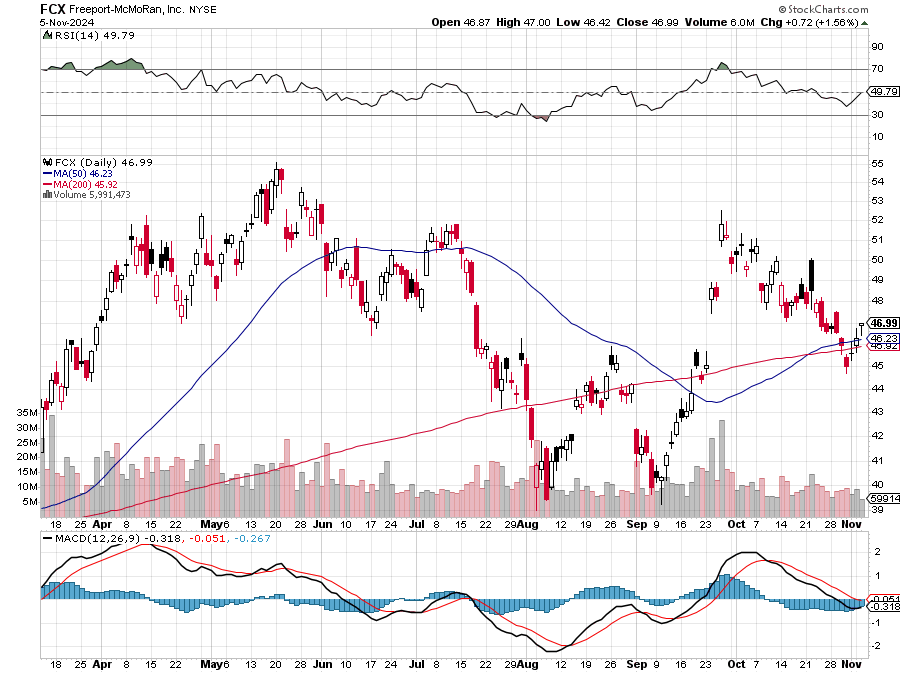 Walt Disney (DIS) -Disney BeatsDisney Dives on Earnings Bust, although streaming broke even versus an expected loss
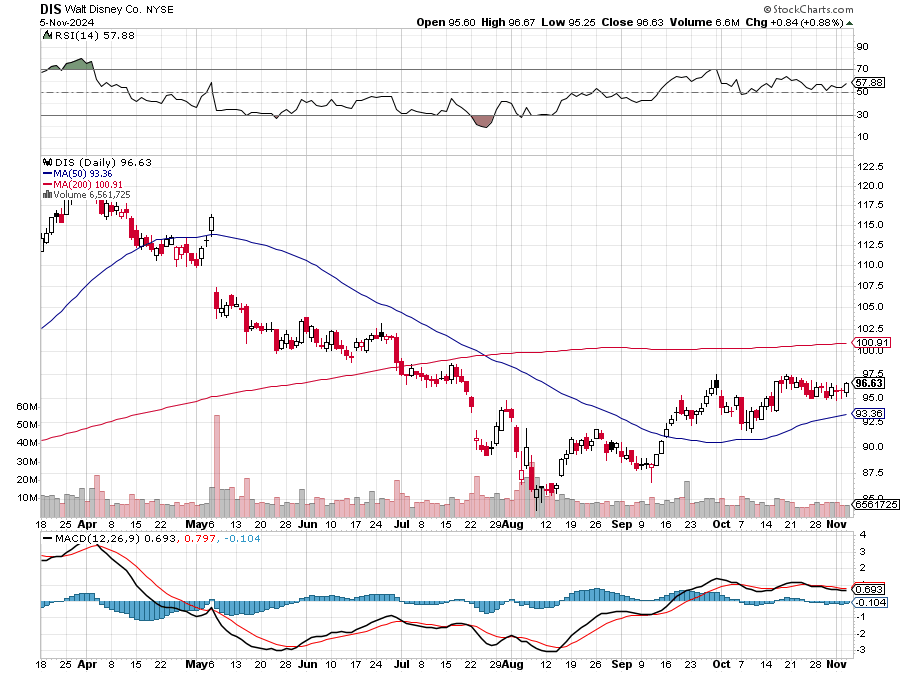 Industrials Sector SPDR (XLI)-(GE), (MMM), (UNP), (UTX), (BA), (HON)
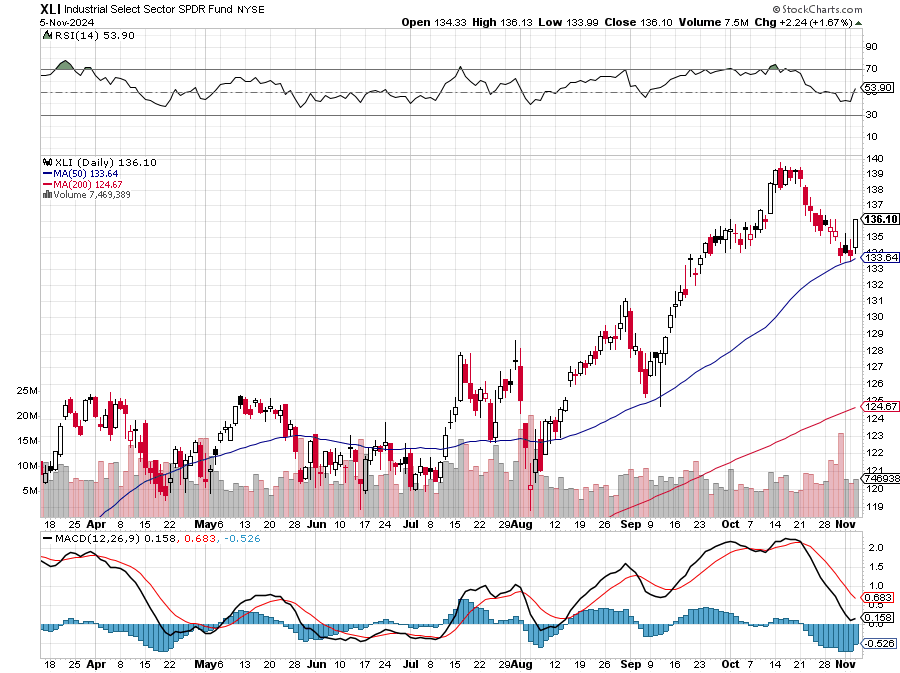 Union Pacific RR (UNP)- Big Stuff to Shiptook profits on long 5/$200-$210 call spreadtook profits on 11/$150-$160 call spread
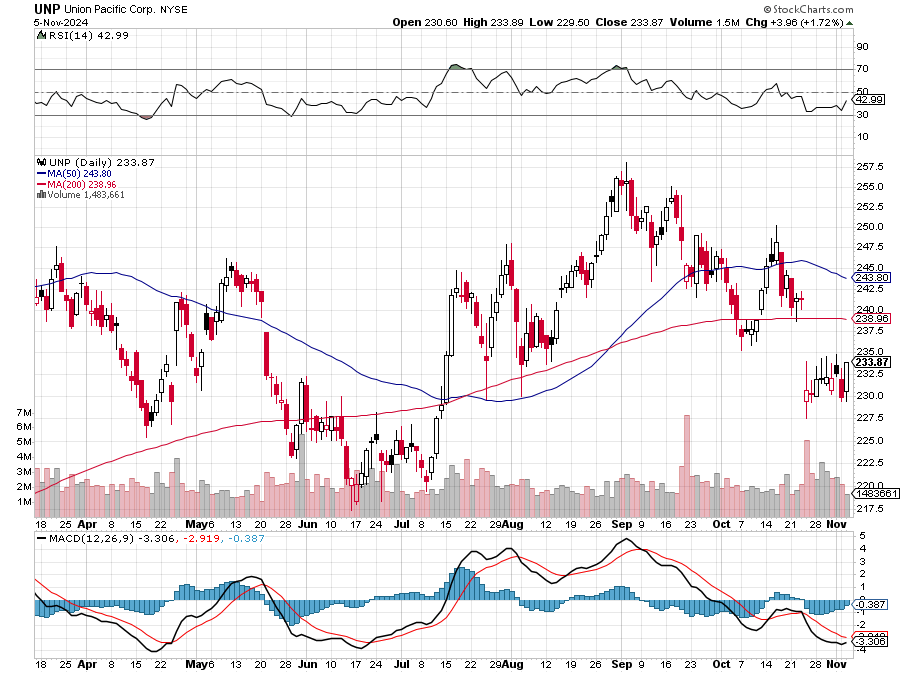 Wal-Mart (WMT)-took profit on Long 11/$125-$130 bear put spreadtook profit on Long 10/$119-$121 bear put spreadtook profits on Long 8/$114-$117 bear put spread
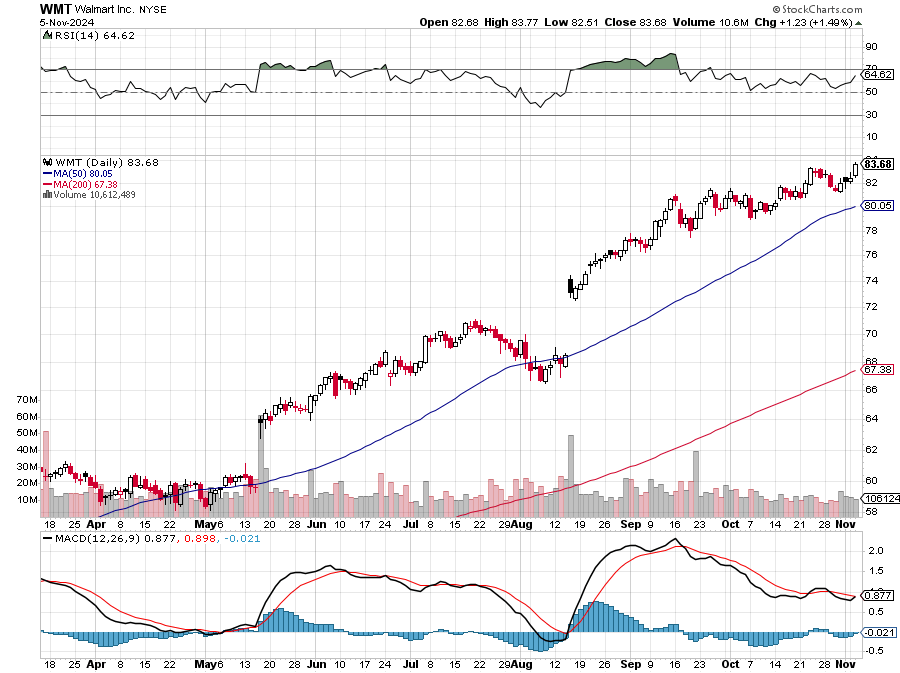 Delta Airlines (DAL) – Travel is Back!The Non-Boeing Airline – uses Airbusesstopped out of long 2/$35-$38 call spread
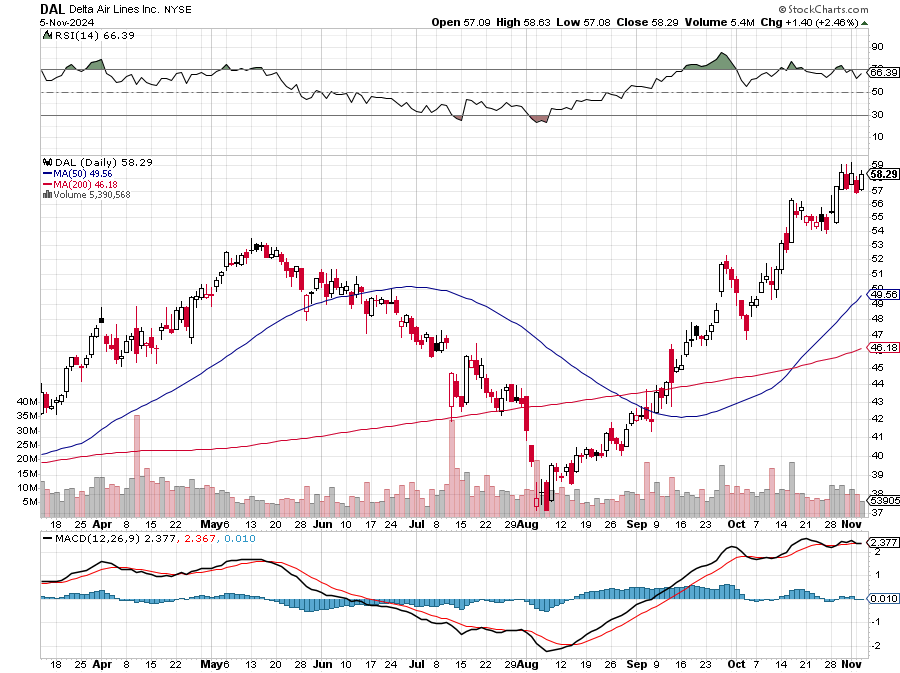 Transports Sector SPDR (XTN)- Worst Hit Sector(ALGT),  (ALK), (JBLU), (LUV), (CHRW), (DAL)
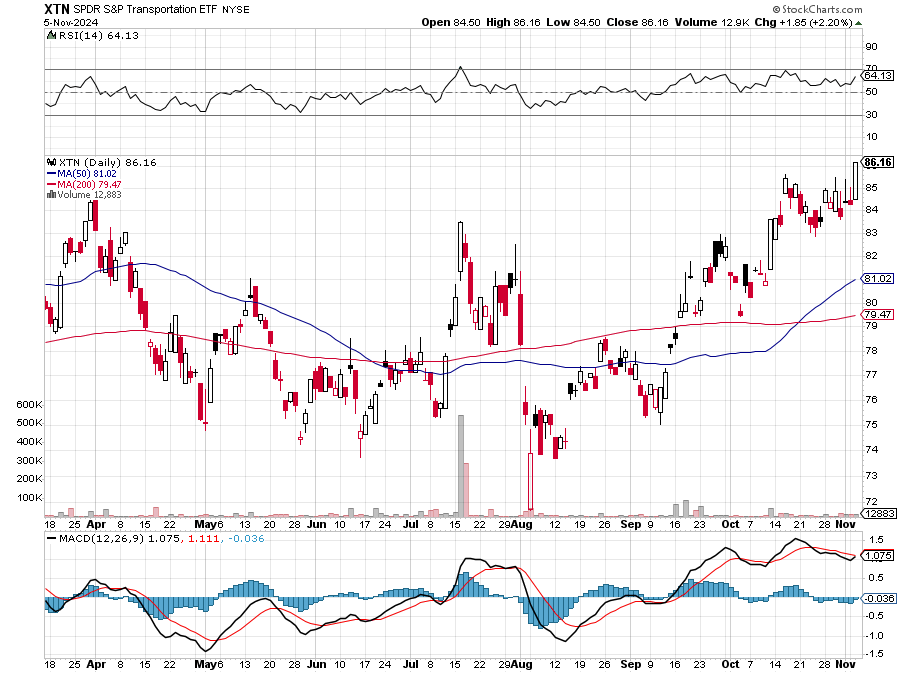 Health Care Sector (XLV)(JNJ), (PFE), (MRK), (GILD), (ACT), (AMGN)
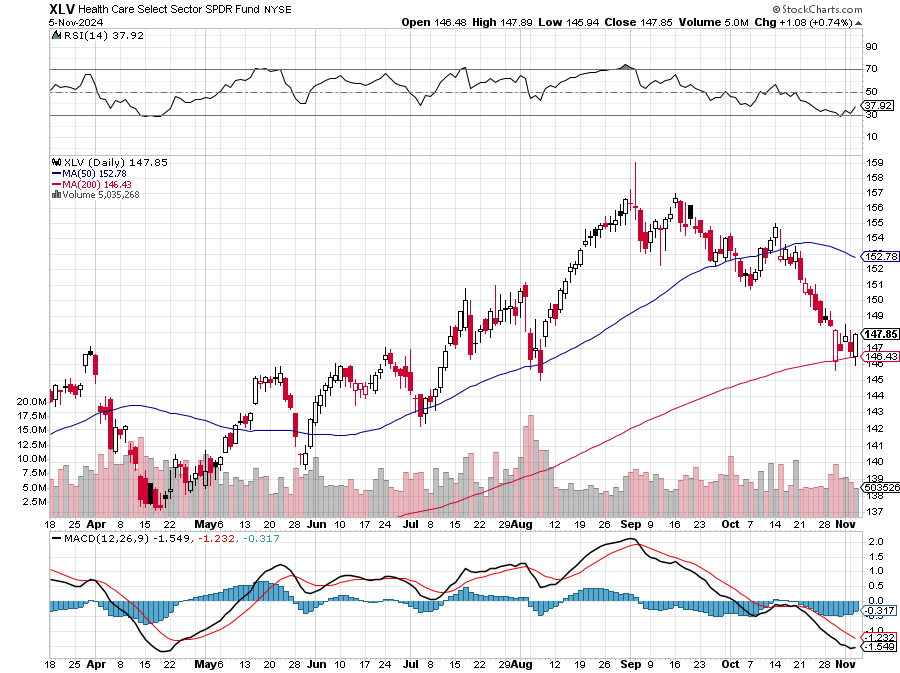 Amgen (AMGN)took profits on long 11/$185-$200 bull call spread
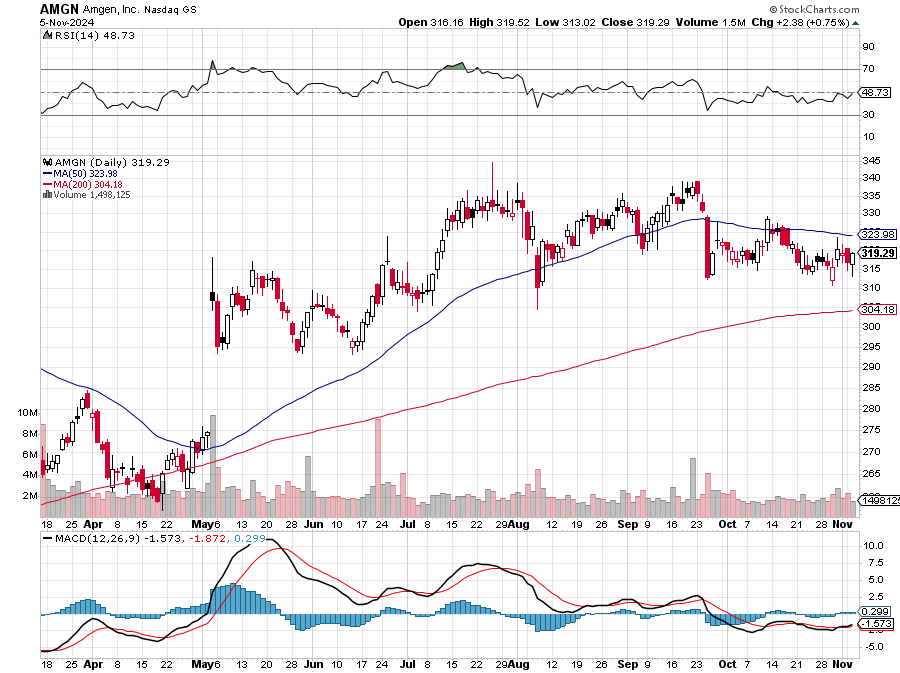 Goldman Sachs (GS) – Goldman Sachs Beats, with Revenues of $12.73 billion vs. $12.46 billion estimatetook profits 12/$330-$350 call spreadtook profits 11/$330-$350 call spreadstop loss on long 11/$385-$395 call spreads
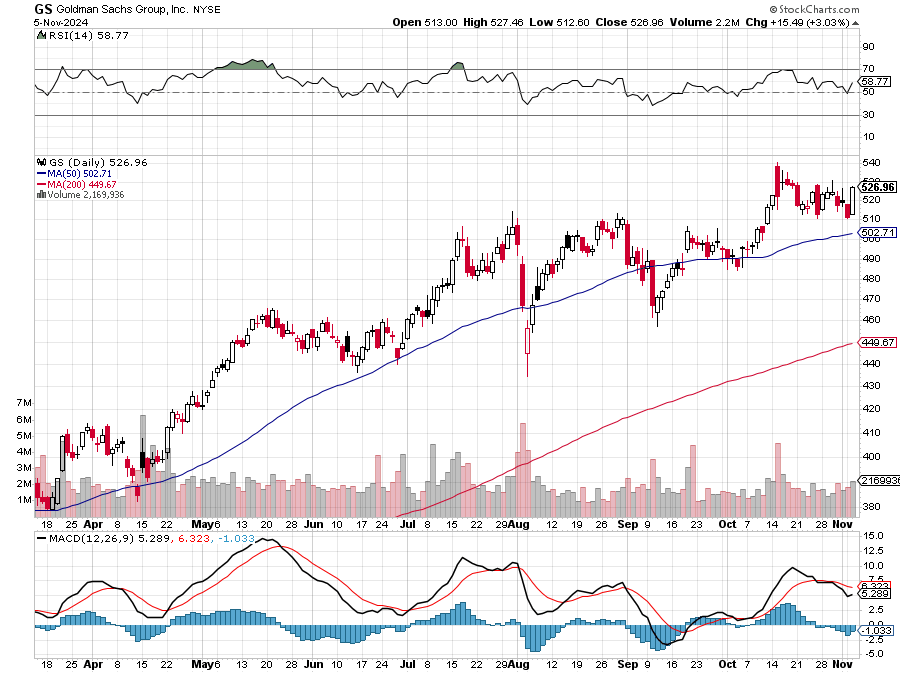 Morgan Stanley (MS) Morgan Stanley Beats, with Revenues in at $15.02 billion vs. $14.3 billion estimate took profits on long 4/$65-$70 call spread
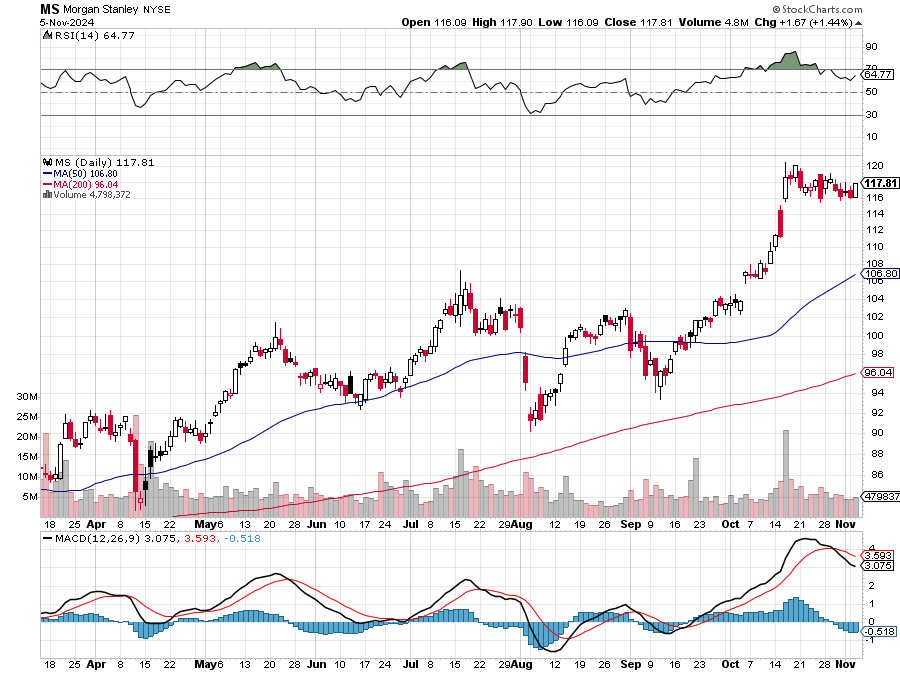 JP Morgan Chase (JPM) – JP Morgan Delivers Blowout Earnings11/$195-$205 call spreadtook profits on 4/$215-225 put spread, took profits on 4/$190-$195 call spread , took profits on long 4/$105-$115 call spread
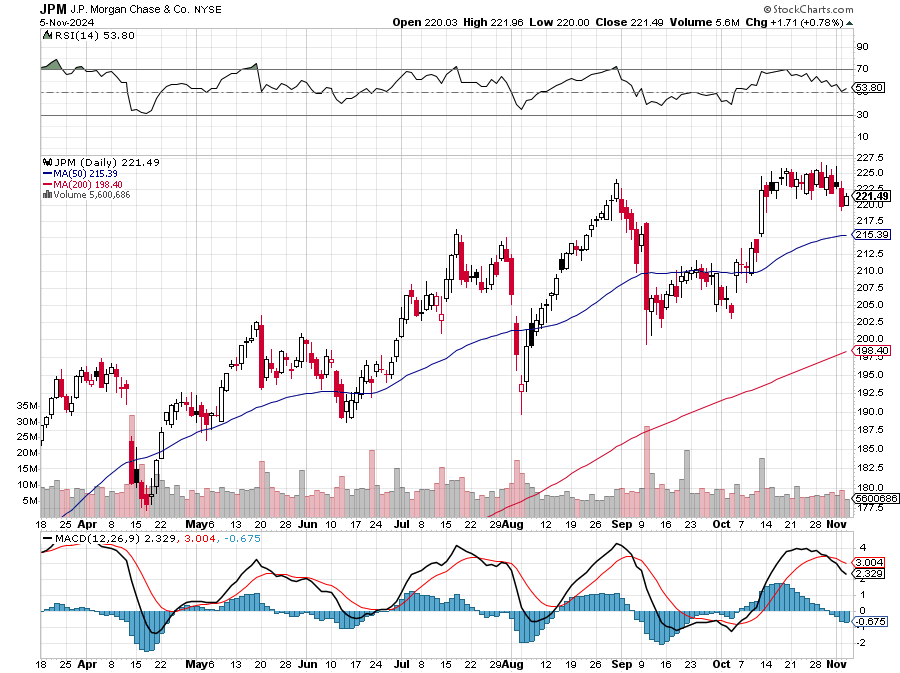 Bank of America (BAC) – Buffet Hammers (BAC) for a 9th Straight Days, taking profits from a much lower level. took profits on long 4/$20-$23 call spread
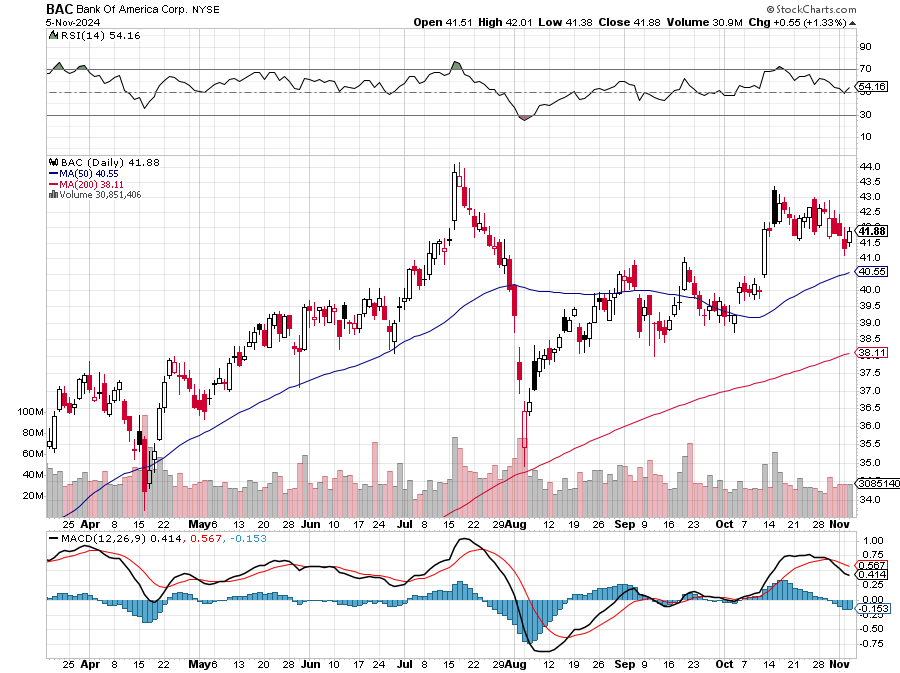 Citigroup (C) – took profits on long 4/$30-$35 call spread
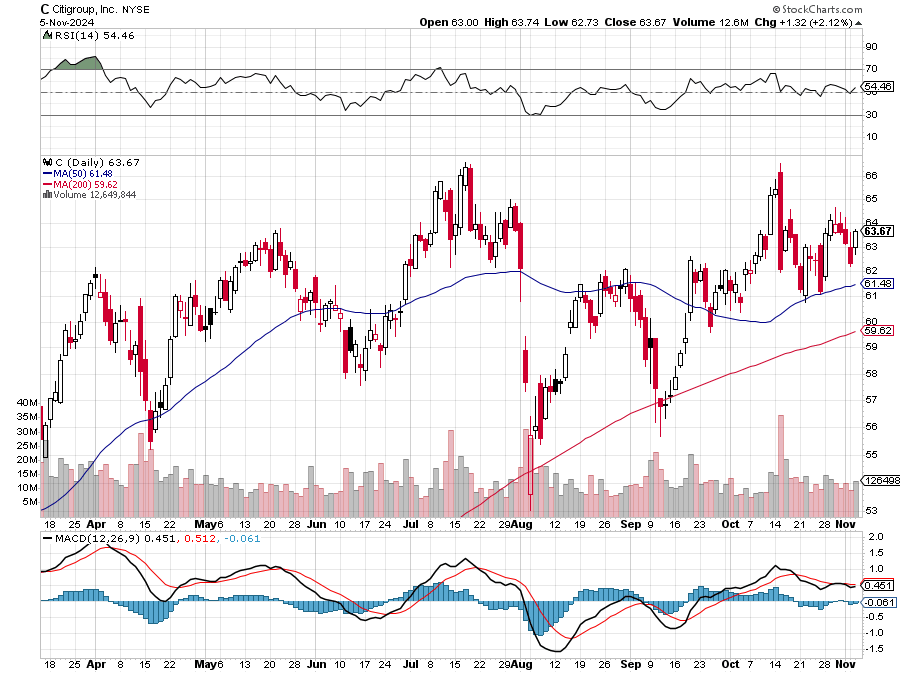 Charles Schwab (SCHW) – LEAPS expire at Max profittook profits on long 4/$30-$35 call spread
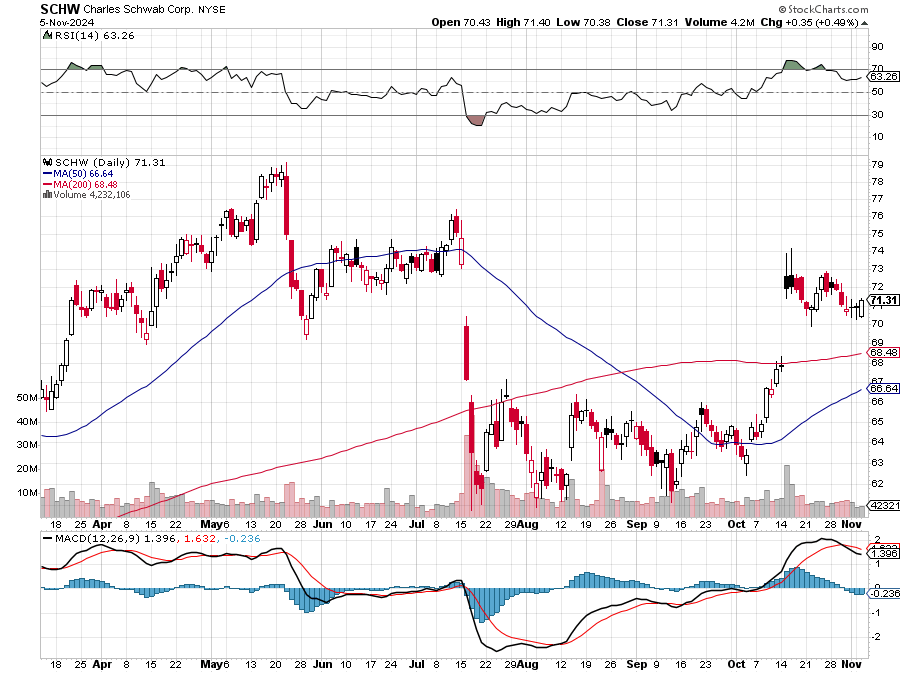 Interactive Brokers (IBKR) – LEAPS expired at Max Profitstopped out of long 8/$110-$115 call spread , took profits on long 4/$60-$65 call spread
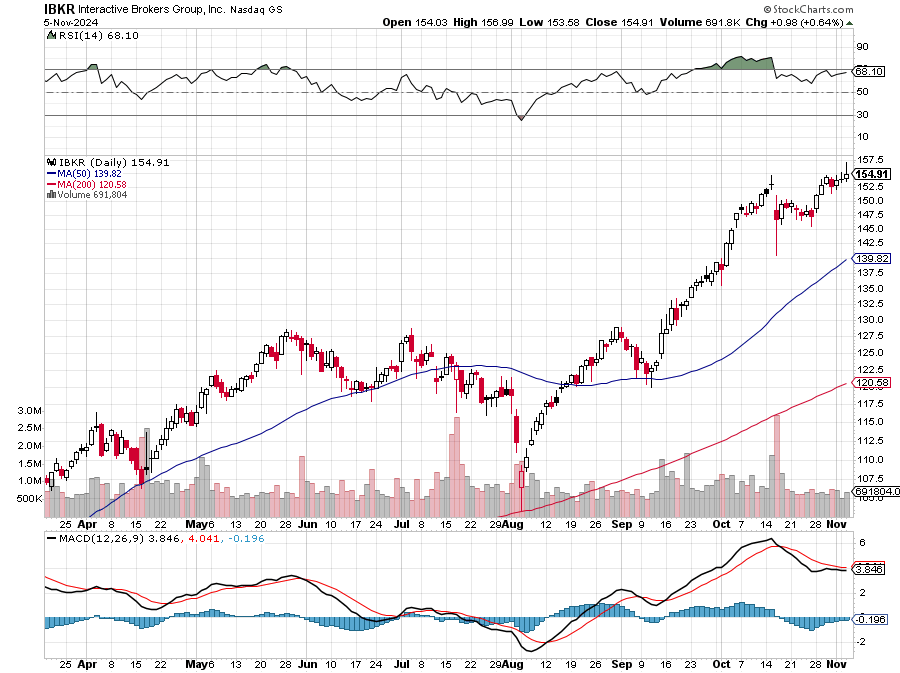 SPDR Metals & Mining ETF (XME) – long 2/$28-$30 call spread
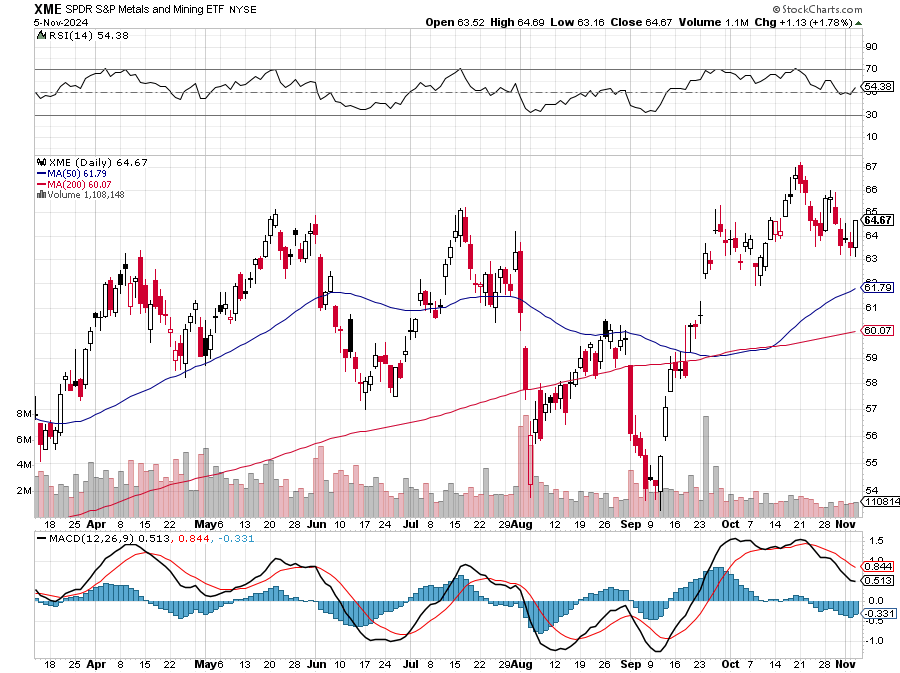 Blackrock (BLK)-Asset Collection Boomtook profits on long 3/$770-$790 call spreadtook profits on long 3/$310-$340 call spread
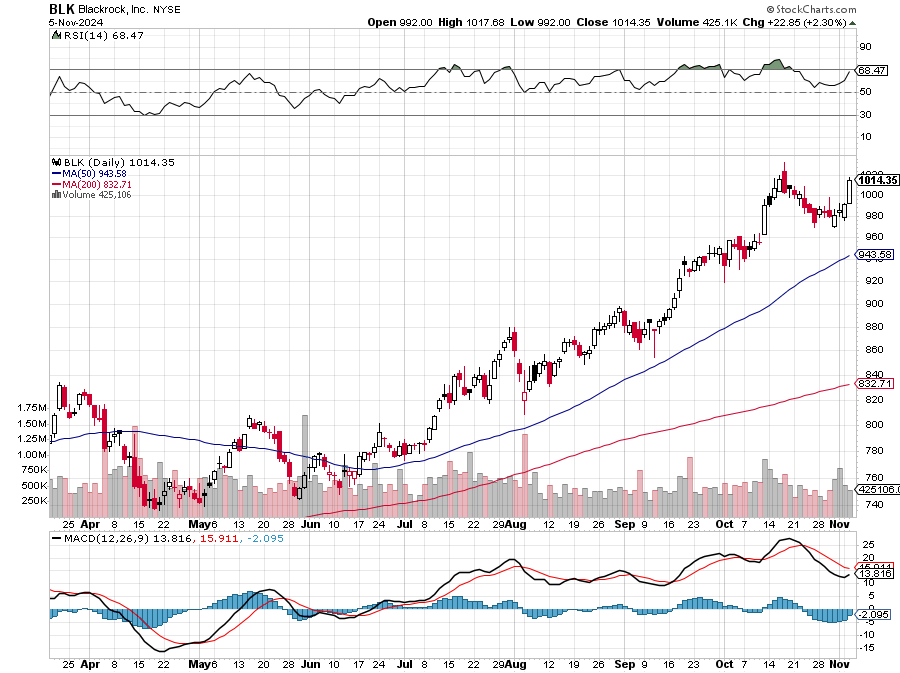 Visa (V) – Inflation boostJustice Hits Visa (V) with Antitrust Suit, with a 47% market sharetook profits on long 2/$240-$250 bull call spread took profits on long 10/$160-$170 bull call spread, took profits on long 6/$150-$160 bull call spread
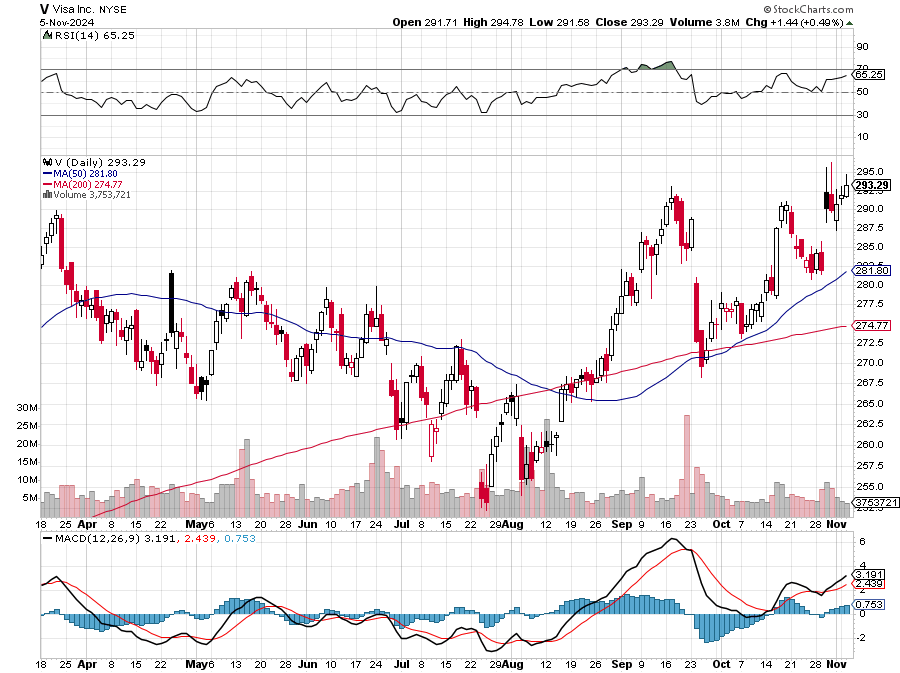 Consumer Discretionary SPDR (XLY)(DIS), (AMZN), (HD), (CMCSA), (MCD), (SBUX)
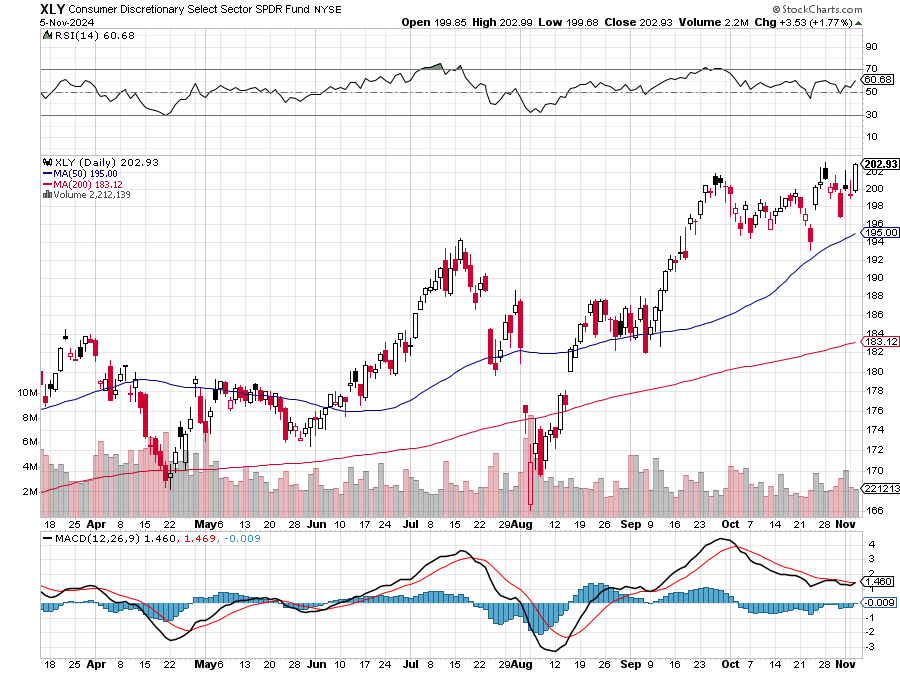 Berkshire Hathaway (BRKB)- Natural BarbellBuffet Sells More Apple, taking Berkshire Hathaway cash up to a record $325 billion stopped out of long 12/$405-$415 call spread, took profits on long 12/$320-$330 call spread took profits on long 4/$260-$270 call spread, took profits on long 1/$290-$300 call spread
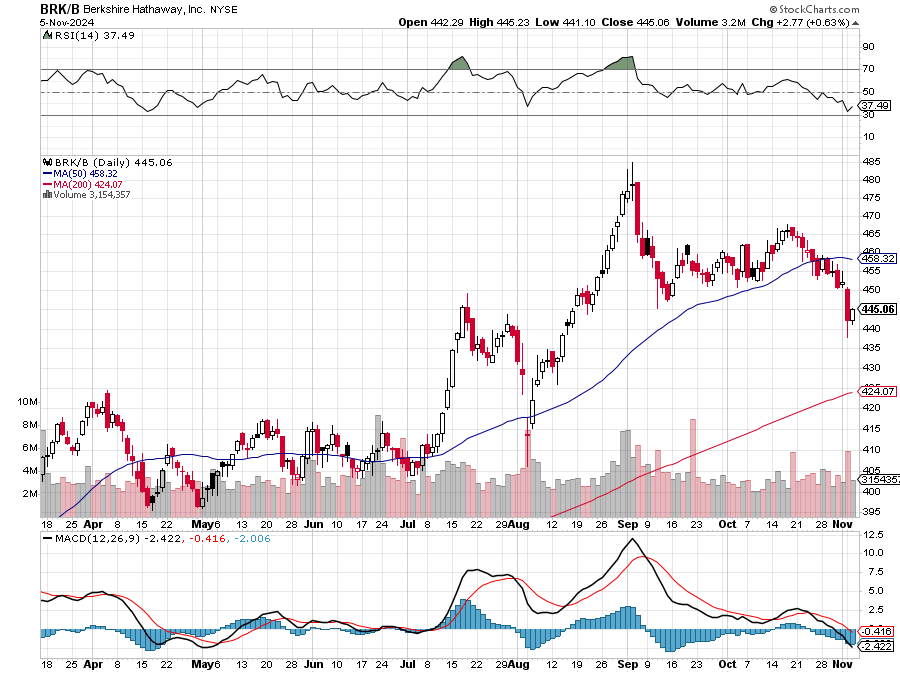 Bonds – Election Play
*Bonds Plunge Anticipating a Trump Win, with the (TLT) down $10 from the recent high*If he does win, expect another $10 decline to $82. If Harris wins expect a $10 rally*This is the best election trade out there. *It’s a choice between Harris, who will increase the deficit by $2.5 trillion , or Trump, who will increase by $15 trillion*Either way, the bond market loses*Bond Yields Soar Above 4.32% Yield, on fears of massive deficit spending by a future Donald Trump. Estimates of his deficits over four years go as high as $15 trillion*Buy (TLT), (JNK), (NLY), (SLRN) and REITS on this dip
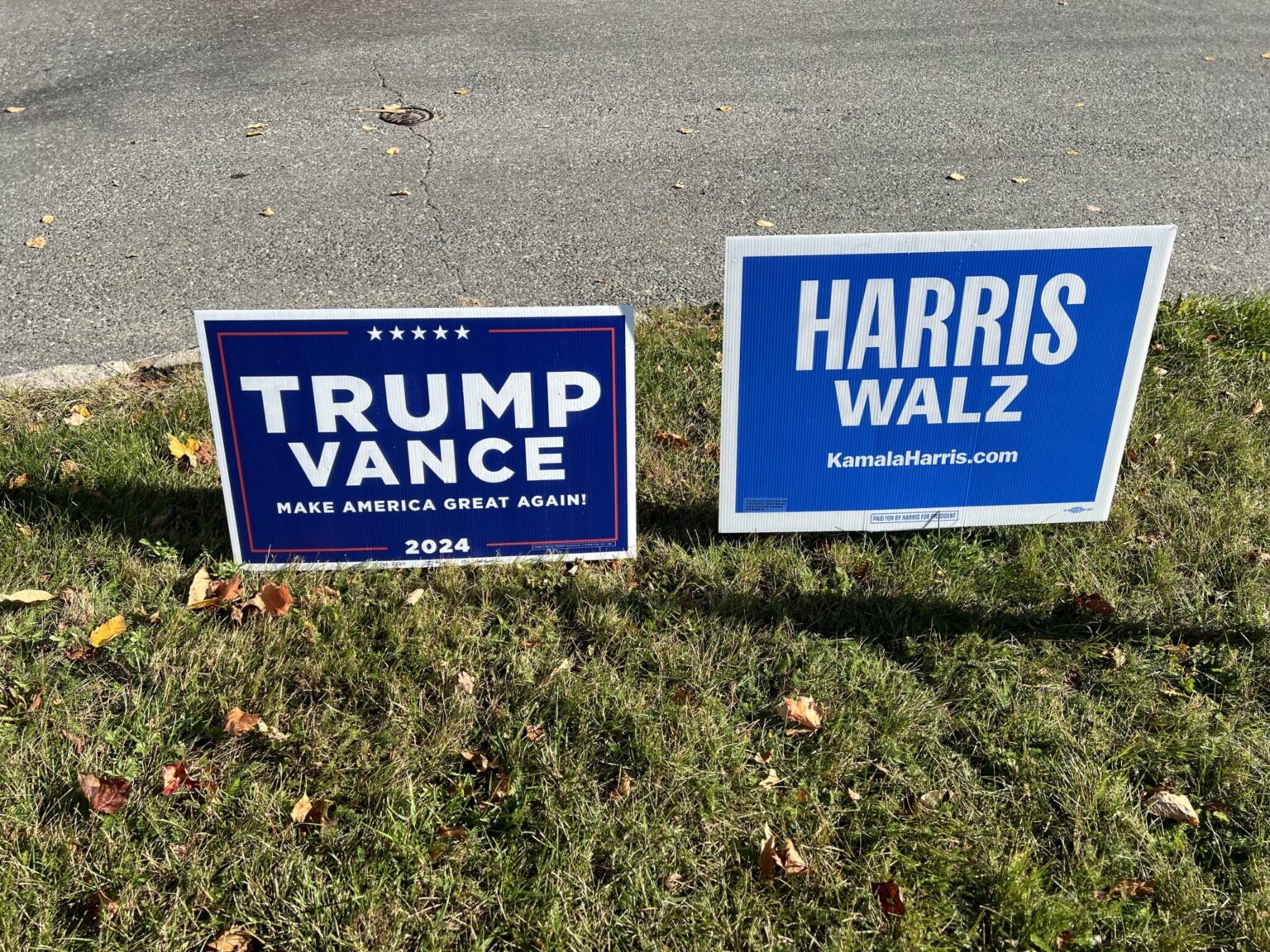 Treasury ETF (TLT) – took profits on long 10/$103-$106 put spreadtook profits on long 6/$$94-$97 put spread, took profits on long 5/$82-$85 calls spreadtook profits on long 4/$87-$90 call spread took profits on long 2/$90-$93 call spread,
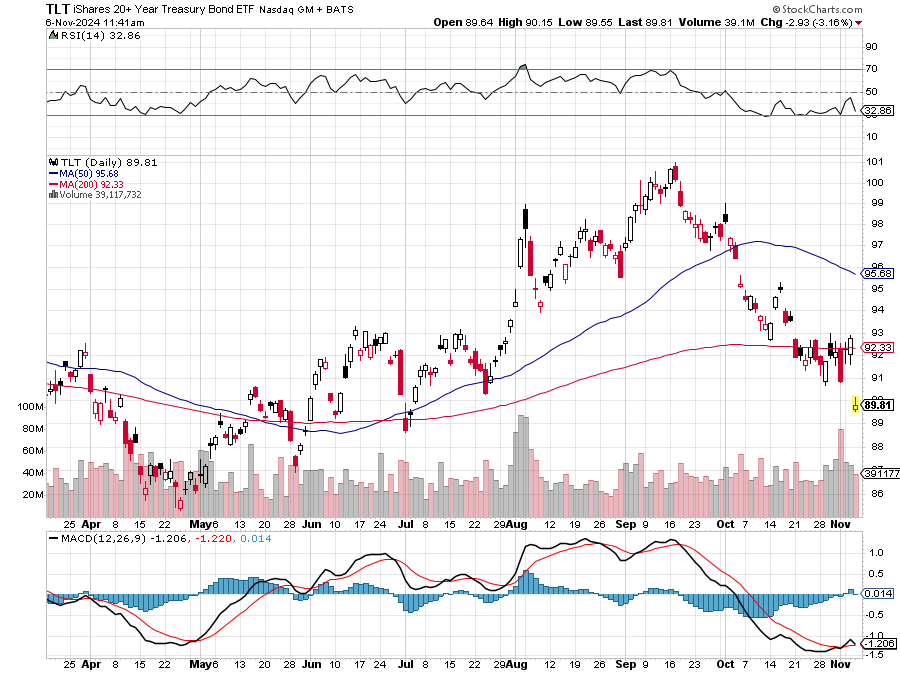 Ten Year Treasury Yield ($TNX) – 4.48%
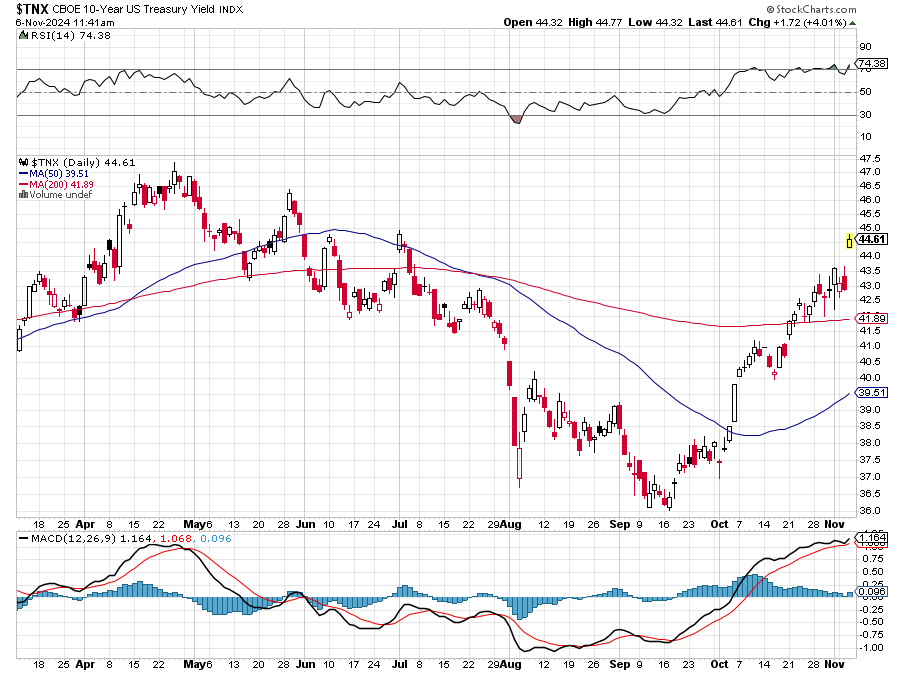 Junk Bonds (JNK) 6.43% Yield
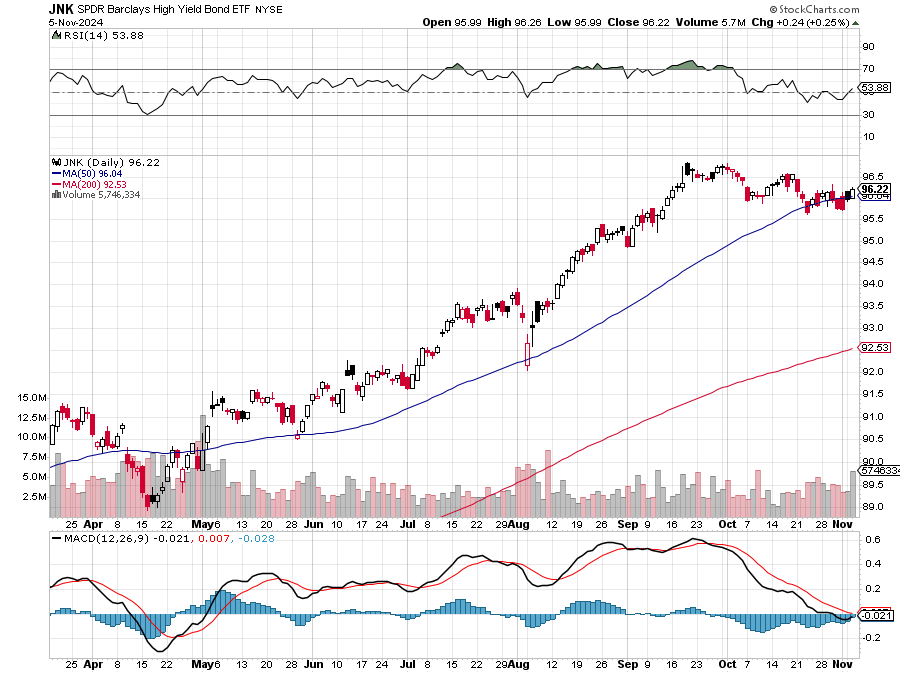 Municipal Bonds (MUB) 2.87% Yield-
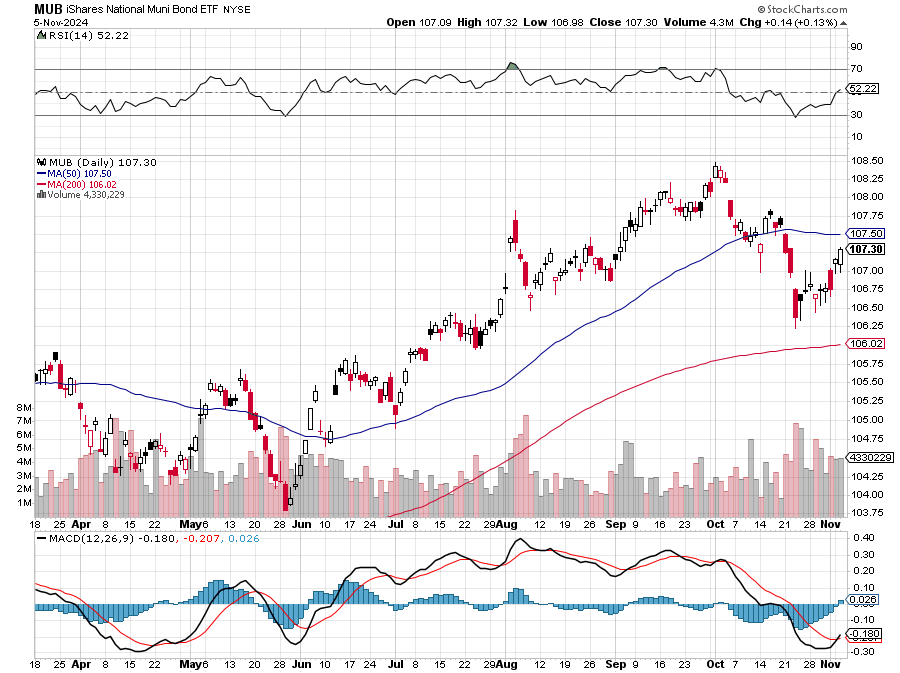 Emerging Market Debt (ELD) 5.14% Yield-
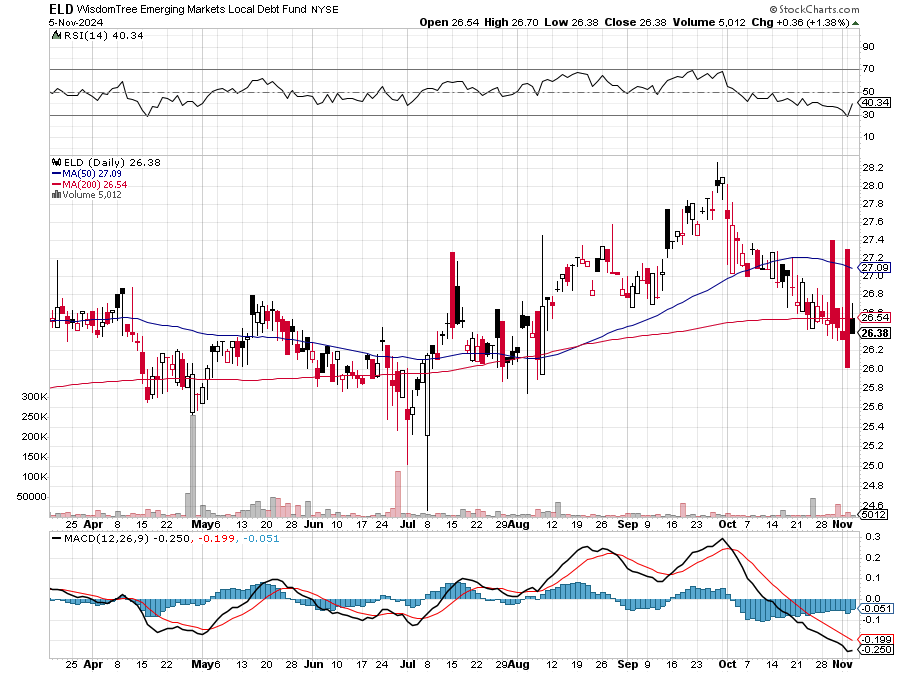 2X Short Treasuries (TBT)-Out of Favor
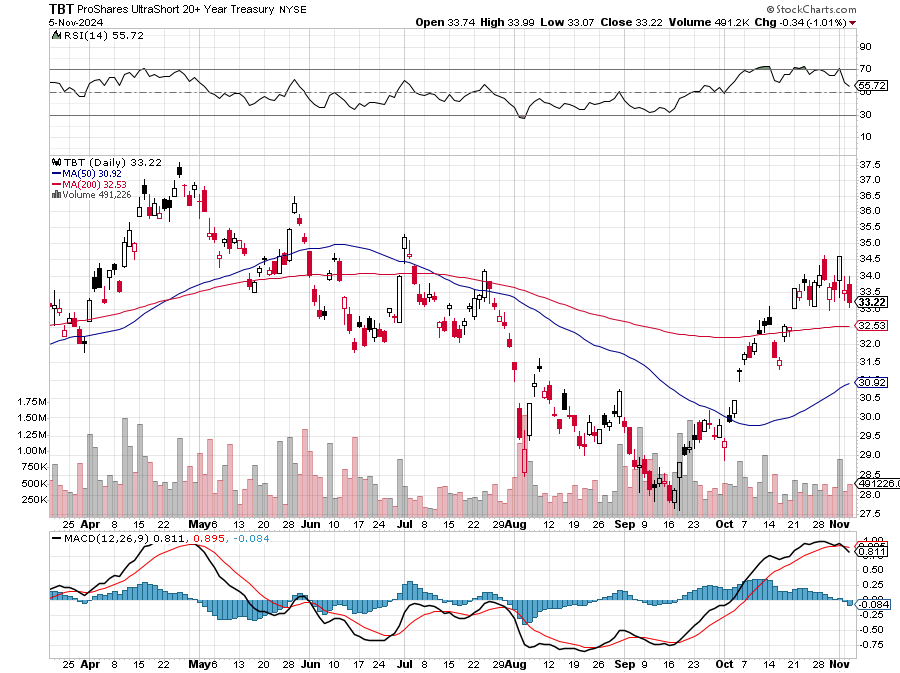 Anally Capital Management (NLY) – Leveraged REIT PlayYield 13.25%took profits on long 12/$15-$16 call spread
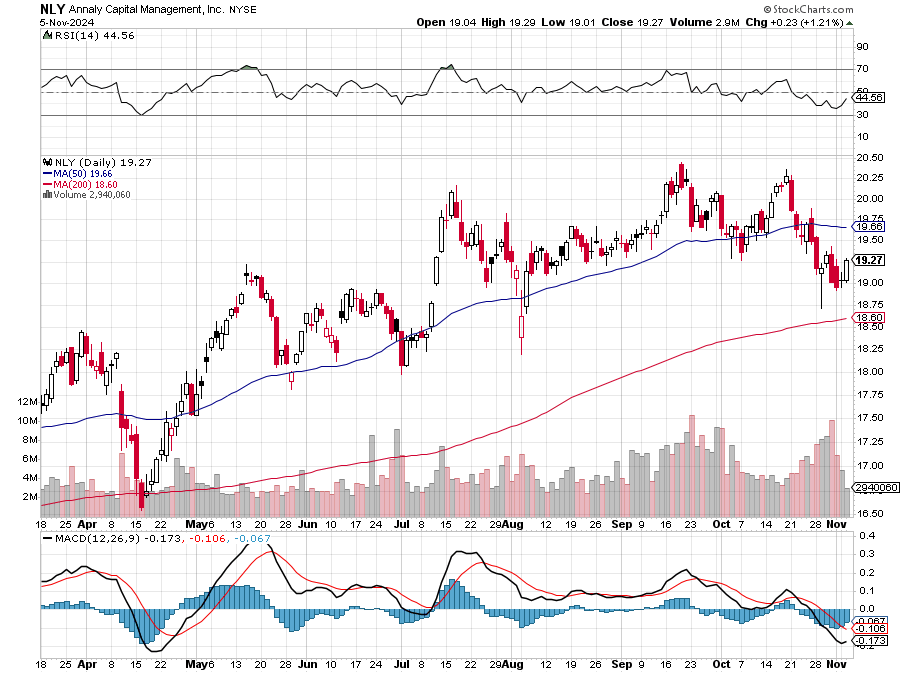 Acelryn (SLRN) – Double B Bond Fundtook profits on long 12/$15-$16 call spread
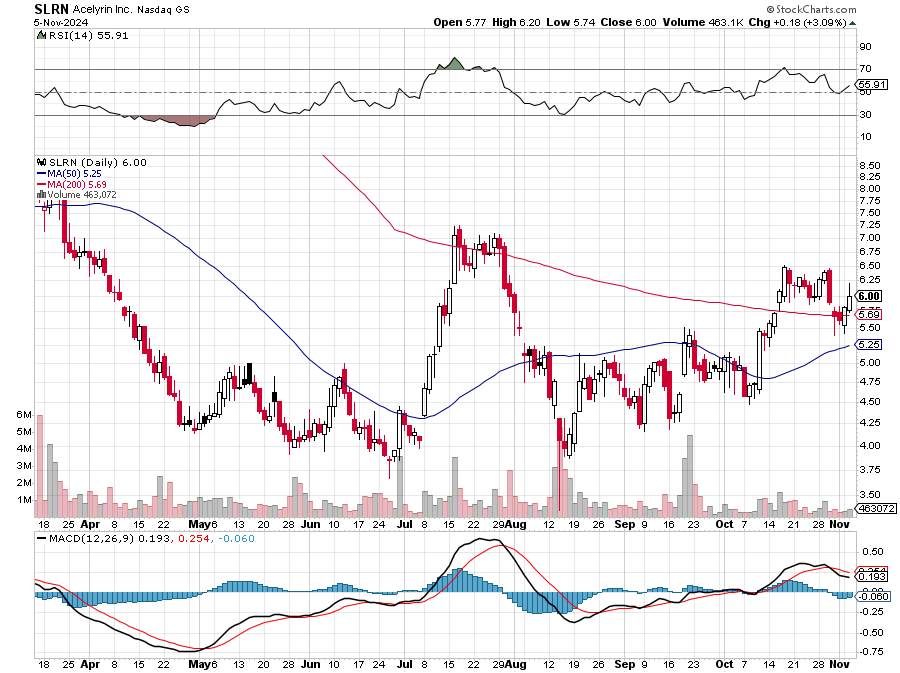 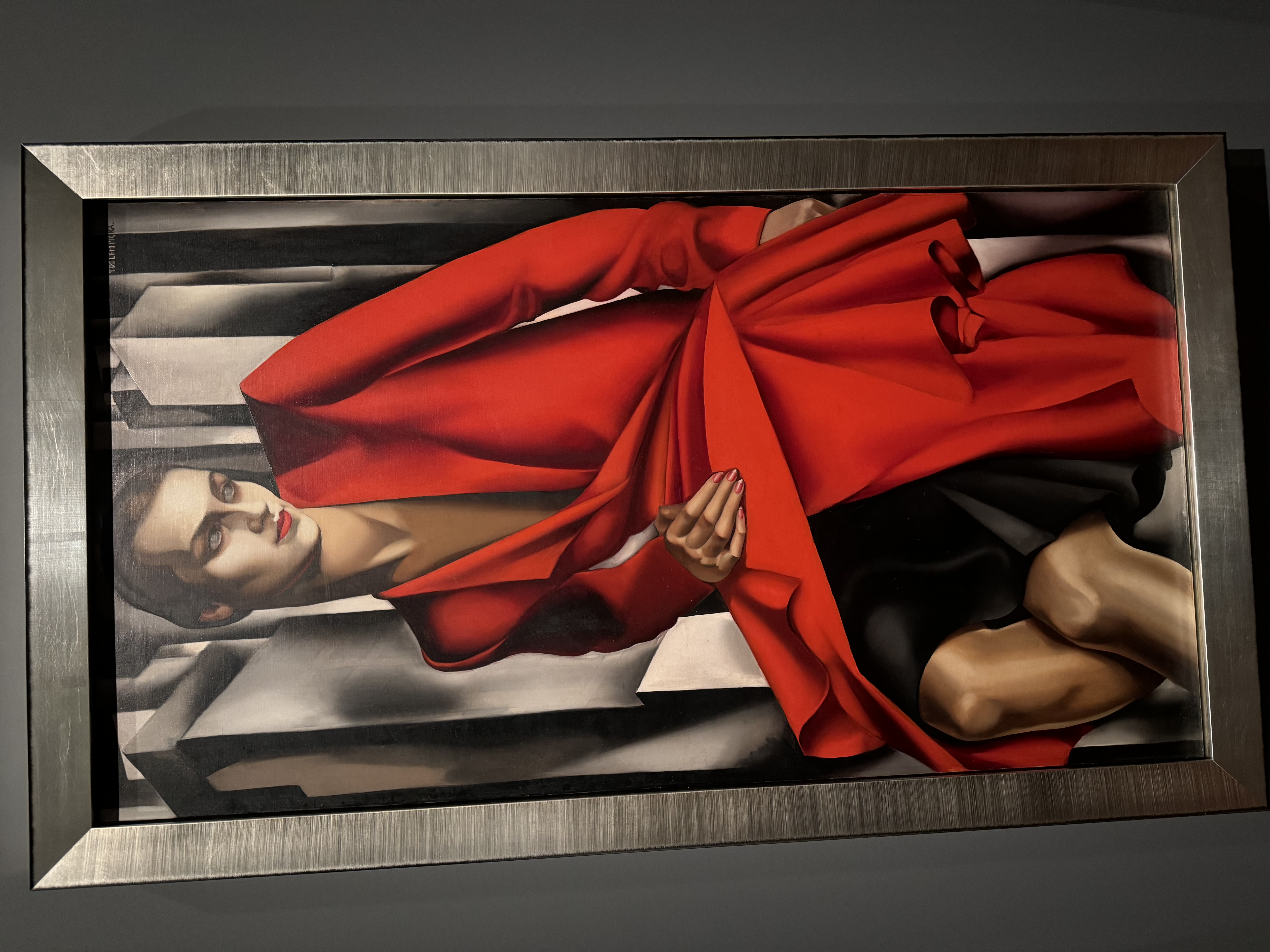 Foreign Currencies –  US Dollar Reborn
*Dollar Hits Two Month High, on rising US interest rates. Ten-year US Treasuries have risen from 3.55% to 4.35% Harris rise in the polls is killing the US dollar as the prospect of falling interest rates improves*Lower interest rates make the US dollar much less attractive to traders and investors*This may be the last chance to sell short the US dollar at a high price*The long-term downtrend in the dollar is still intact*There is no way the dollar can stand up to cuts down to 3.5% bysummer*Buy (FXA), (FXE), (FXB), (FXC), and (FXY).
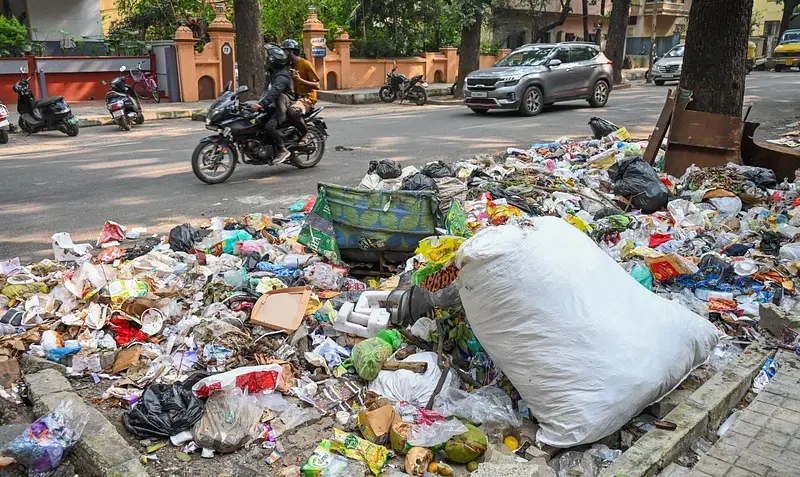 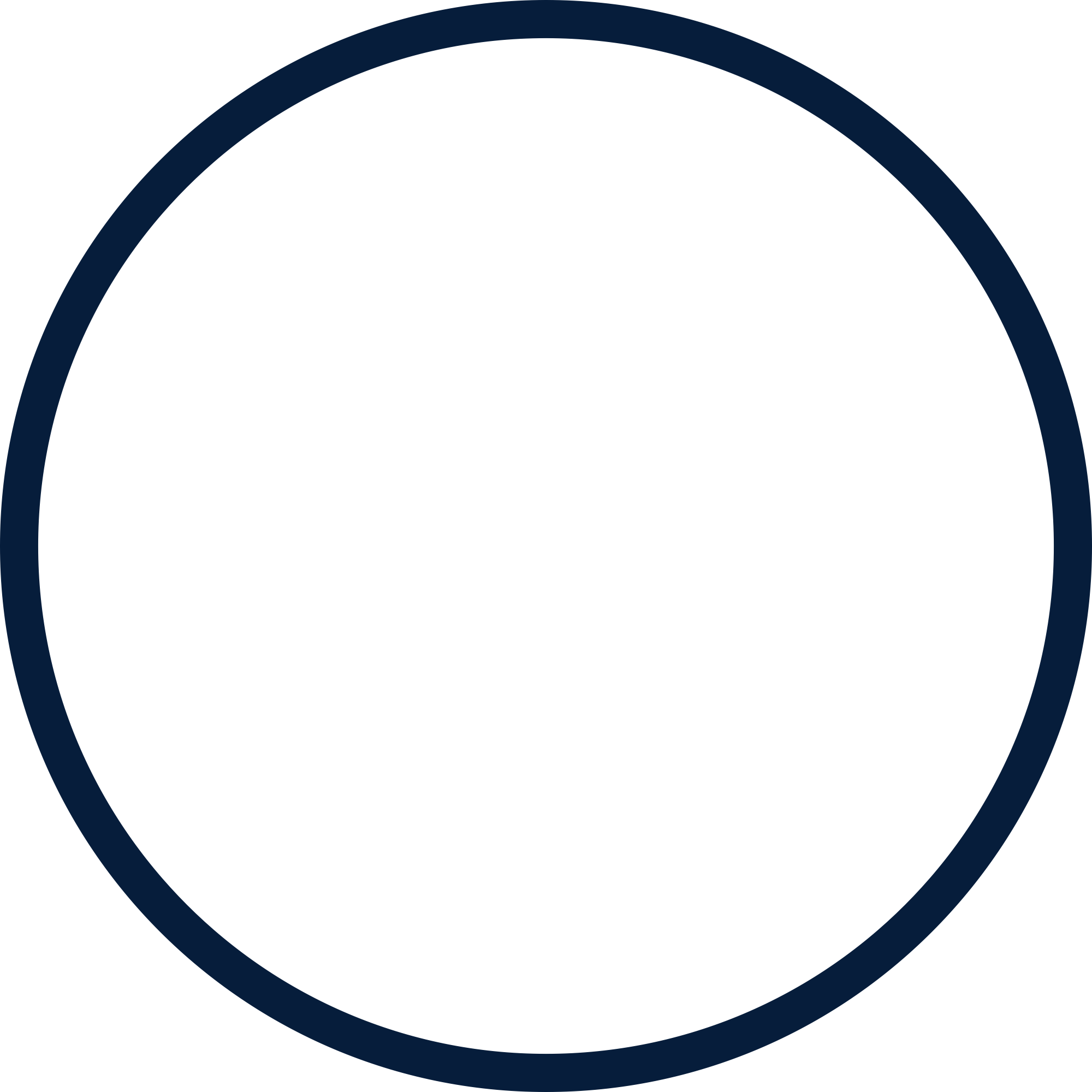 THE MAD HEDGE FUND TRADER
Australian Dollar (FXA) - Major Long-Term Bottom is In Targeting Parity – A call option on a global synchronized recovery
1:1
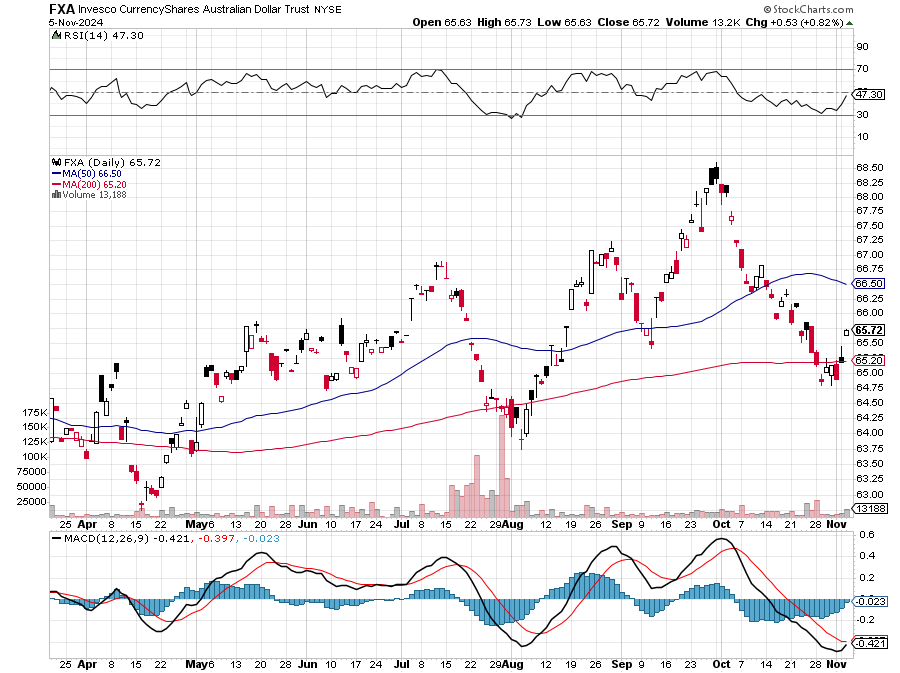 BUY
Japanese Yen (FXY)
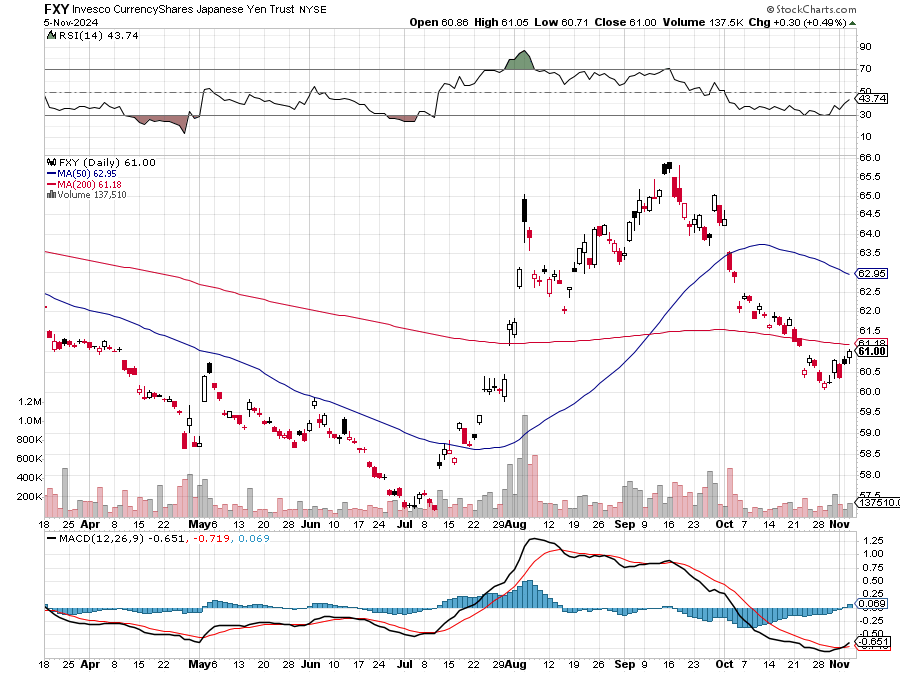 Euro (FXE)-
2023 Target25%
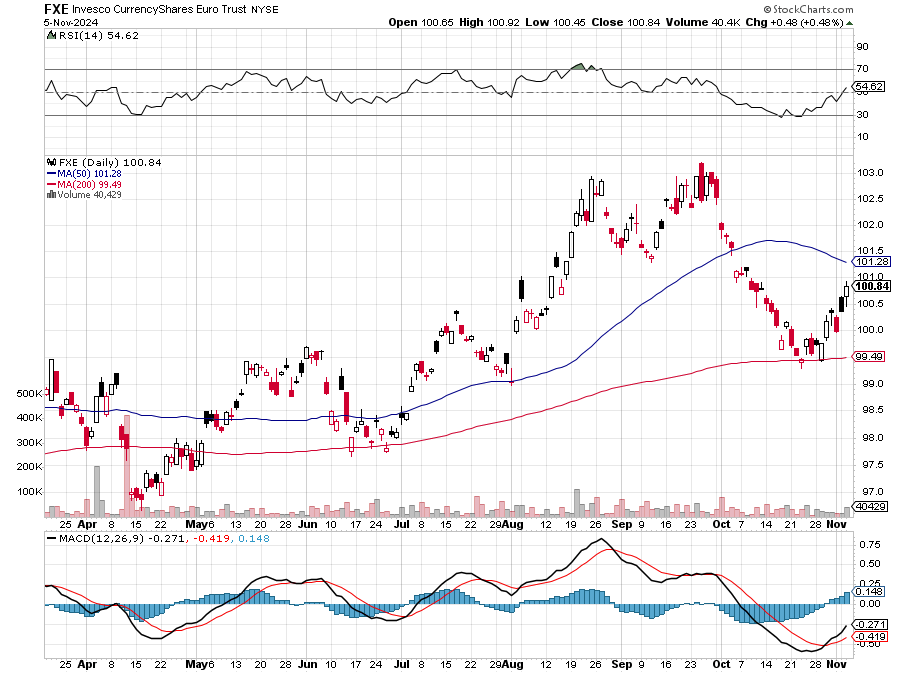 British Pound (FXB)-
2023 Target15%
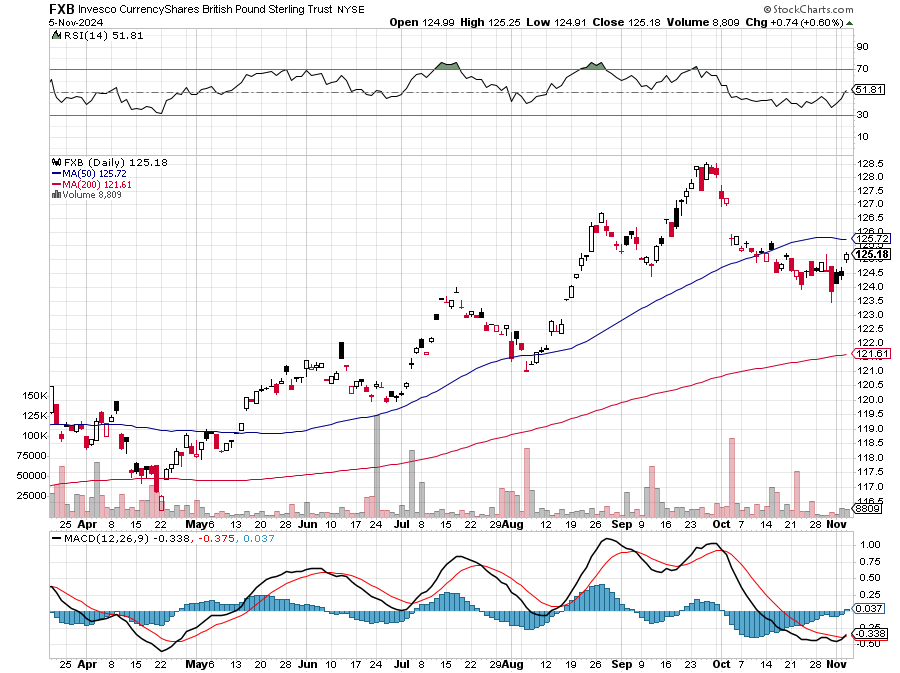 2023 Target40%
Emerging Market Currencies (CEW)
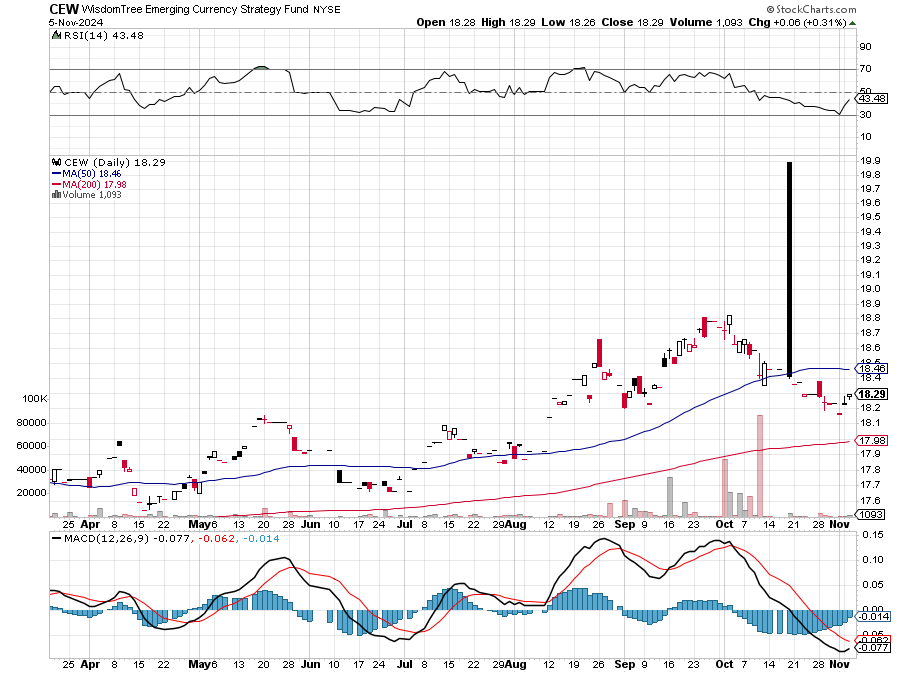 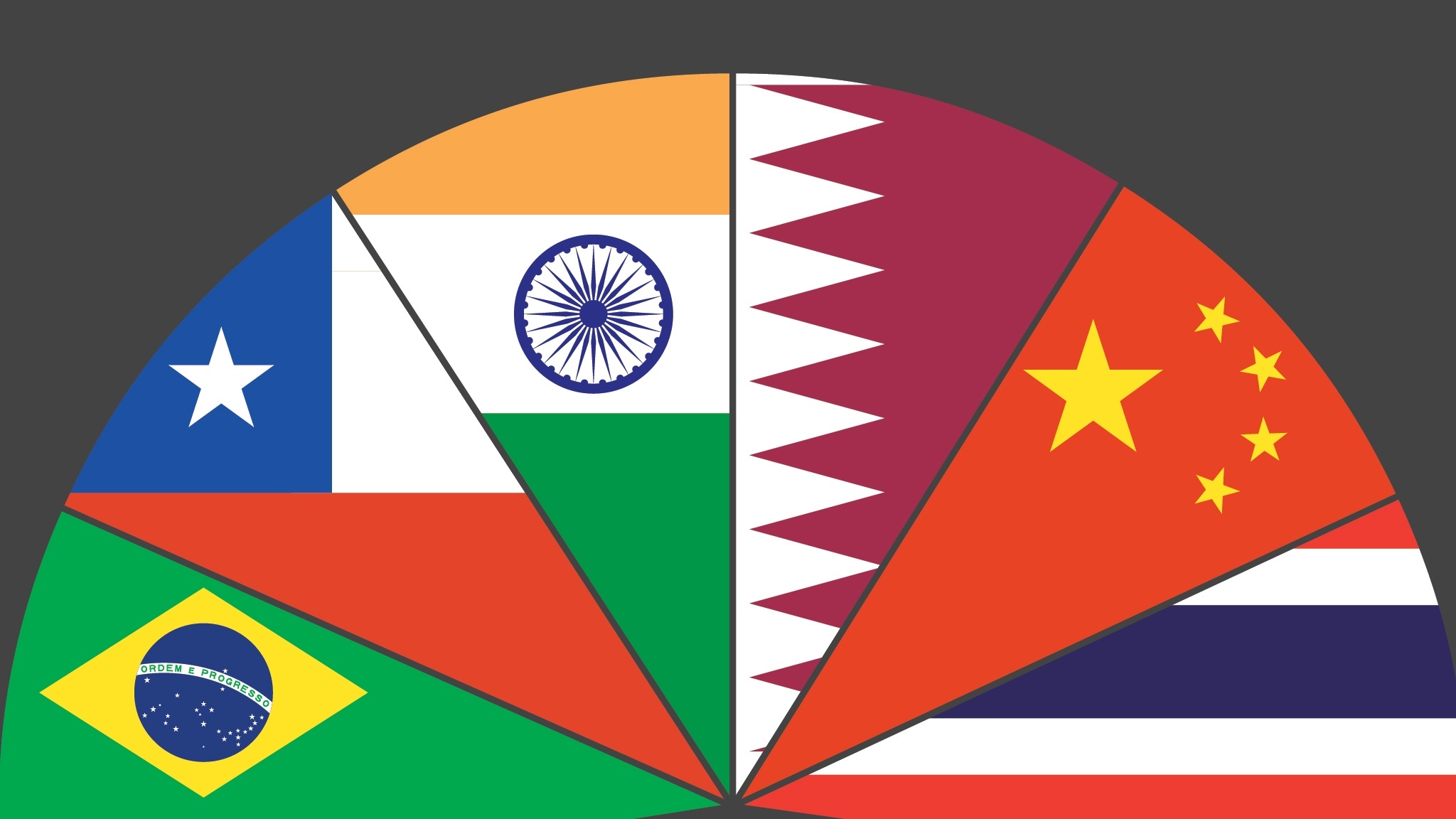 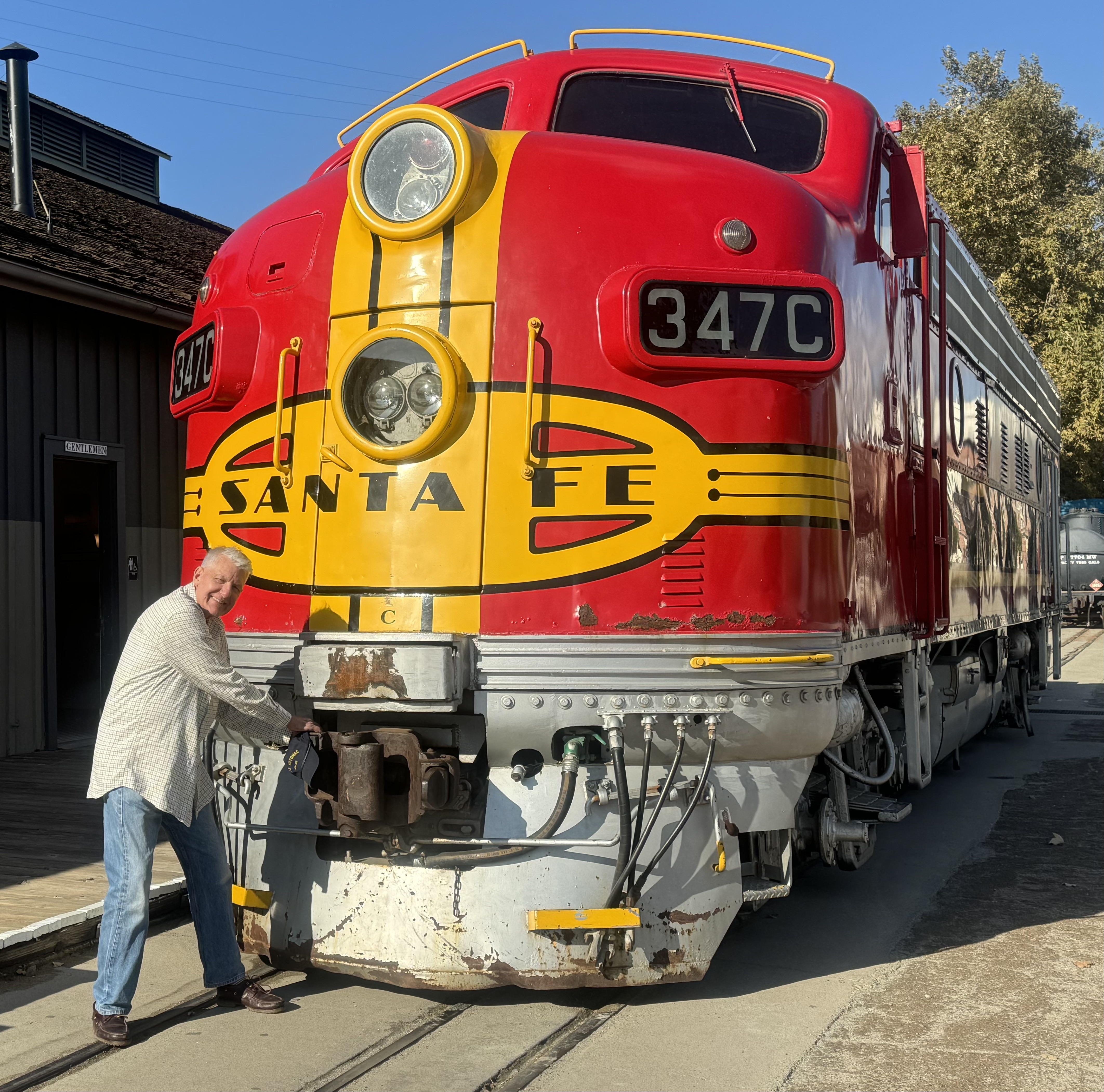 Energy & Commodities – Oil Crash
*Oil Crashes 5%, as the Israeli retaliation on Iran avoided oil facilities *Fusion is going Commercial in San Francisco, with a German company, Focused Energy, making a $65 million investment *US Nuclear Regulatory Commission has new nuclear move, sending all stock plays into a tailspinIt’s a great opportunity to buy (CCJ) and (VST) on the dip
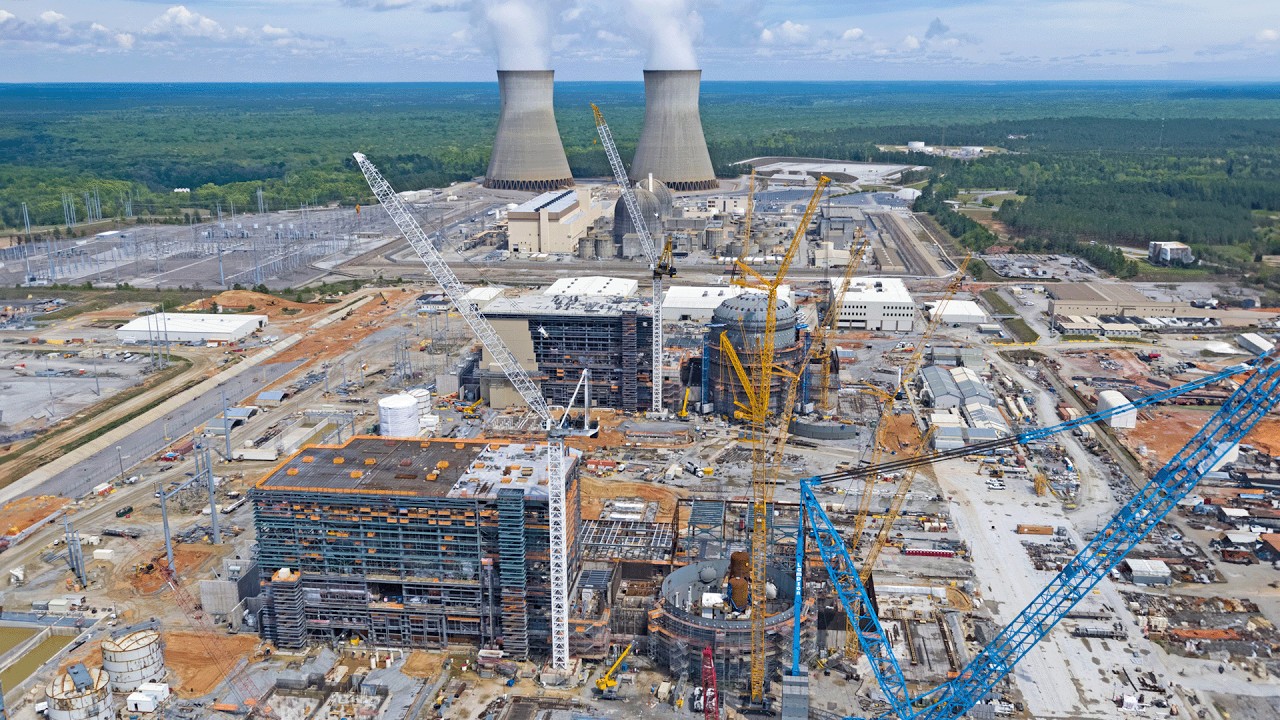 Oil-($WTIC)
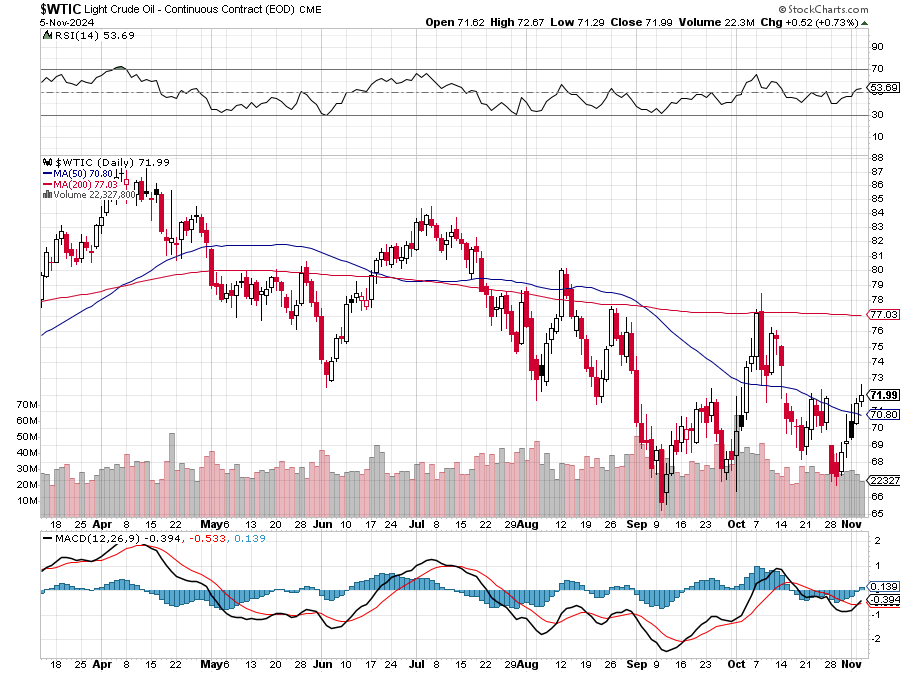 United States Oil Fund (USO)
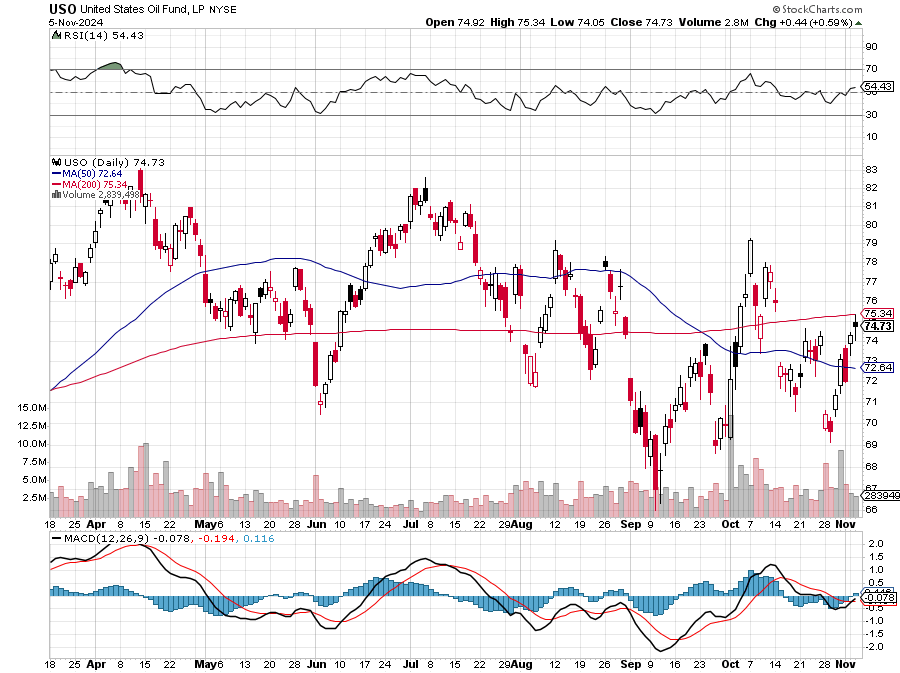 Energy Select Sector SPDR (XLE)-No Performance!(XOM), (CVX), (SLB), (KMI), (EOG), (COP)
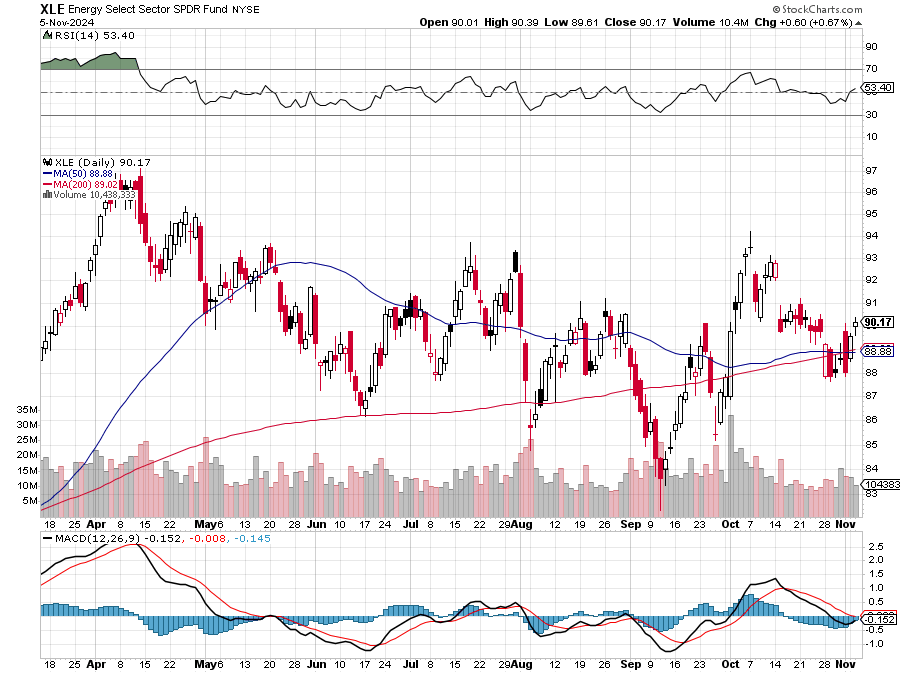 ExxonMobile (XOM)-Exxon Moves Big into Lithium, with the construction of a major mining operation in Arkansas took profits on Long 4/$100-$105 call spread, took profits on long 12/$120-$125 put spread
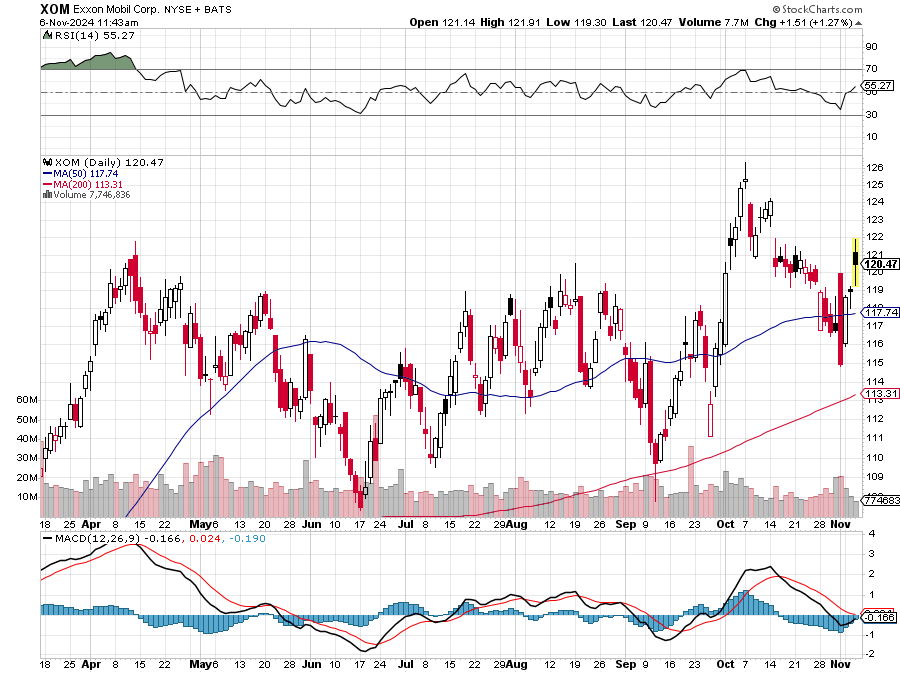 Occidental Petroleum (OXY)- Buffet’s a Buyertook profits on long 4/$59-$62 call spread took profits on long 2/$55-$60 call spread, took profits on long 12/$77.50-$82.50 put spread
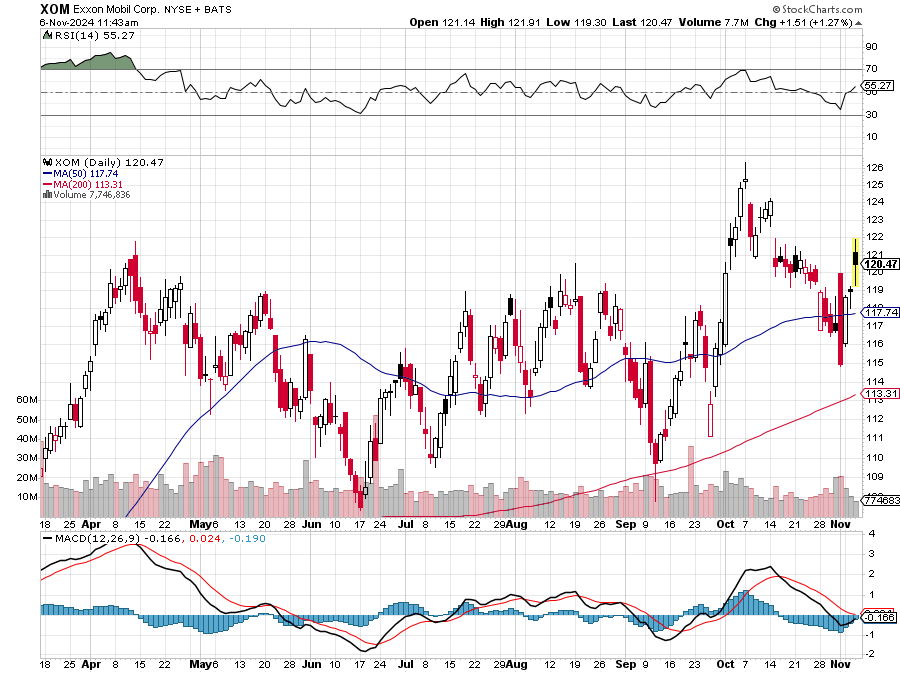 Natural Gas (UNG) – Free Fall on Warm Wintertook profits on Long January 2025 $7-8 Call Spread LEAPS
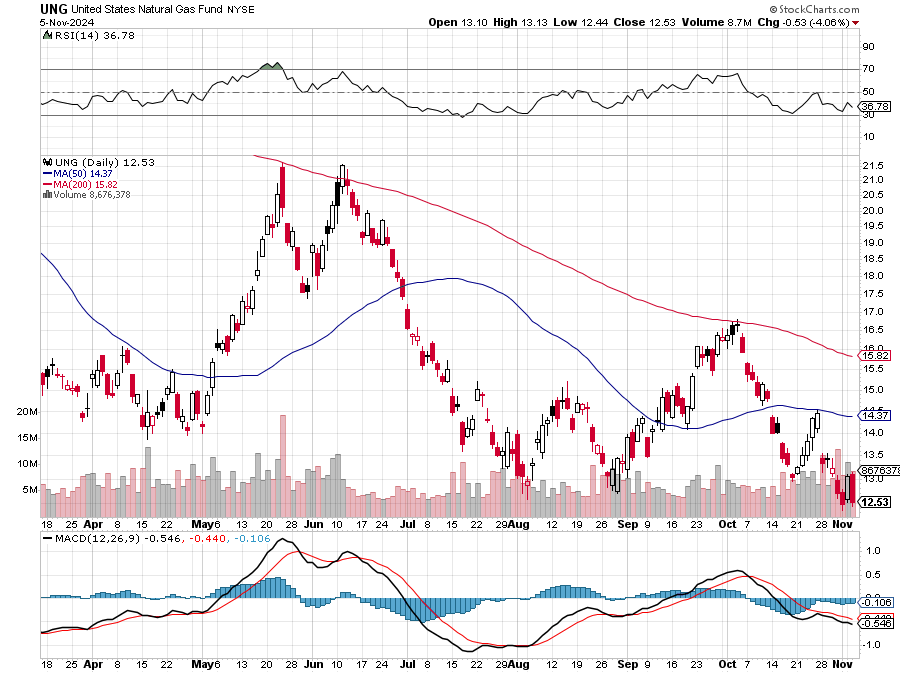 Cameco (CCJ) – Global Uranium RenaissanceMicrosoft to Reopen Three Mile Island to power AI data centerstook profits on long 12/$35-$38 call spread,  took profits on long 5/$20-$23 bull call spread
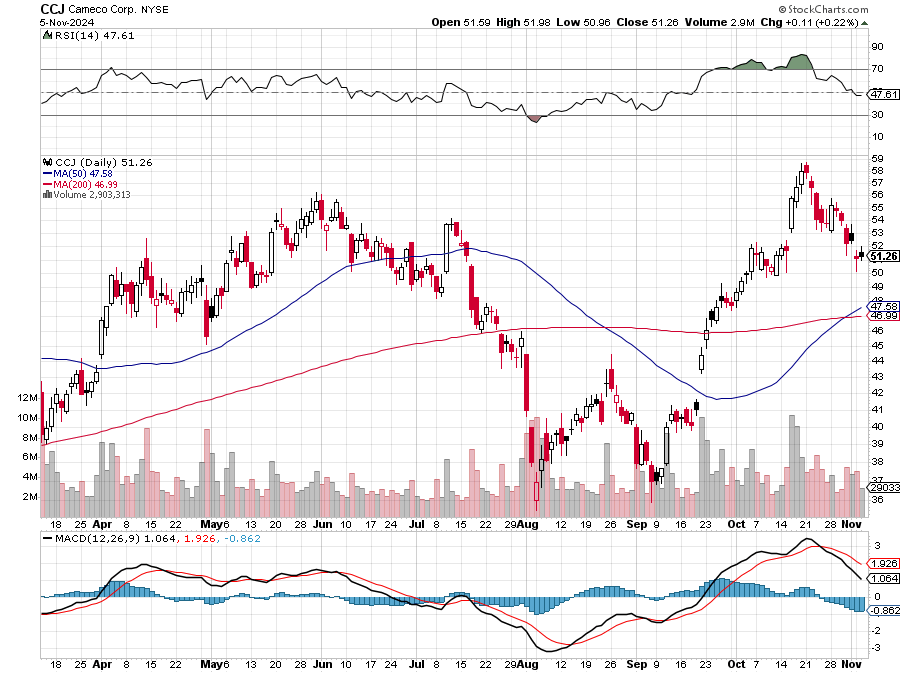 Vista Energy (VST) – Global Uranium Renaissance
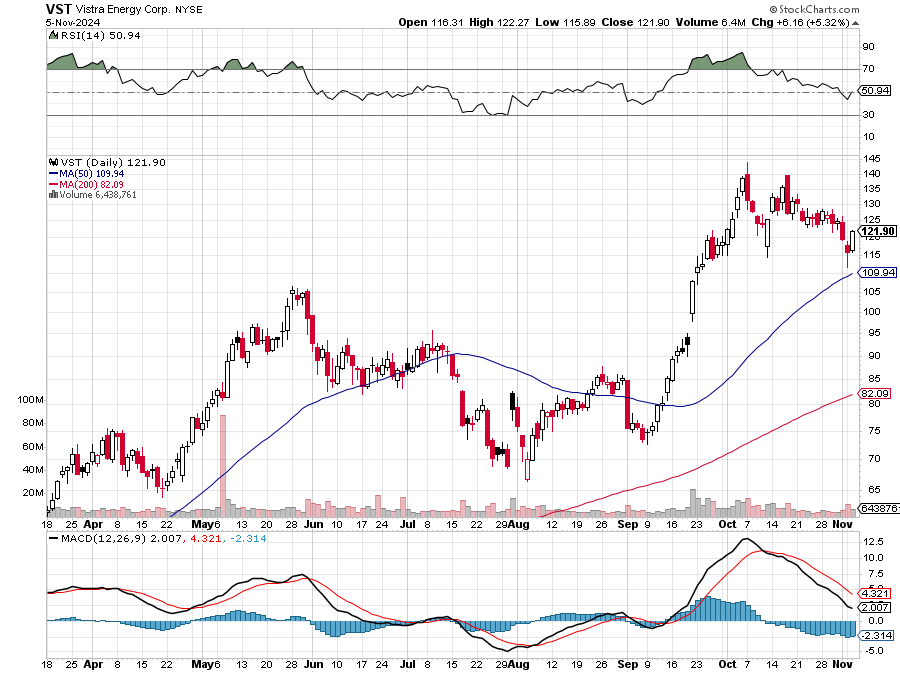 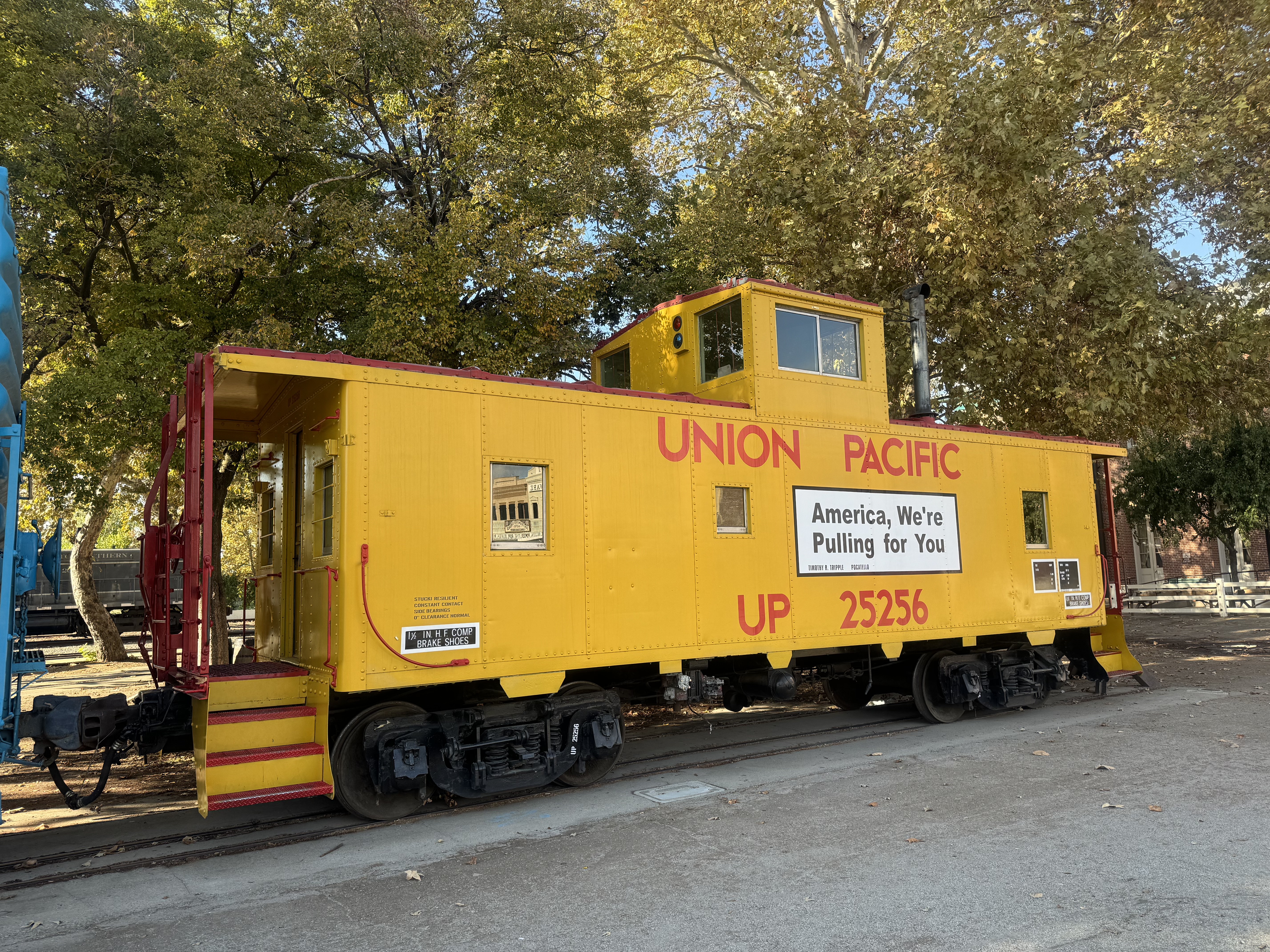 Precious Metals – New Highs
*Silver & Gold is consolidating until a post election upside breakout to new all-time highs*The white metal is a predictor of a healthy recovery and a solar rebound*Newmont Mining Dives 7%, after missing Wall Street expectations for third-quarter profit *Money Pours into Gold ETF’s, taking Gold up to new Highs,at $2,761 an ounce, as hedge funds pour in*Seasonals for the barbarous relic are now the most positive of the year*Gold holding up in the face of big interest rate rises shows it only wants to go up*Escalation of Middle East war is very pro-goldBuy (GLD), (SLV), (AGQ), and (WPM) on dips
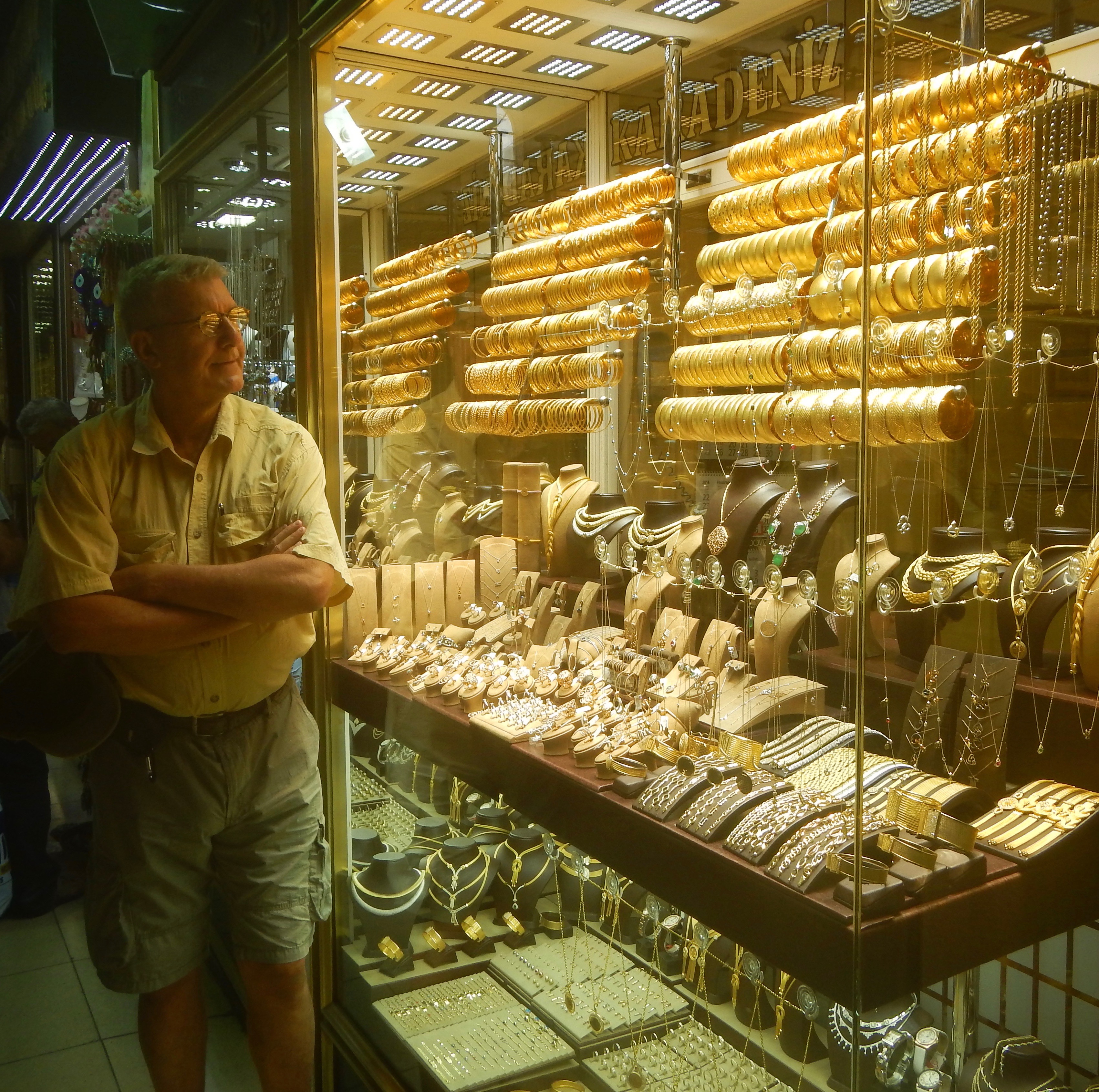 Gold (GLD) – China and Falling Ratetook profits on Long 10/$230-$235 call spread took profits on Long 10/$220-$225 call spread, took profits on Long 8/$210-215 call spread,took profits on Long 7/$200-205 call spread, Long 6/$207.5-$212.5 call spreadtook profits on Long 4/$194-$197 call spread,  took profits on long 5/$165-$170 bull call spread
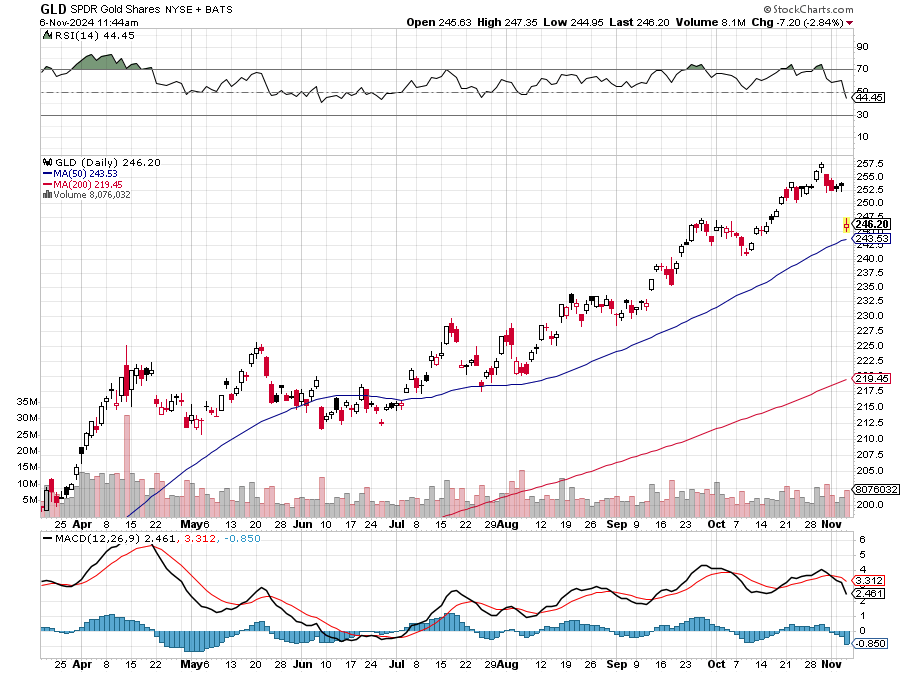 Market Vectors Gold Miners ETF- (GDX) – took profit on long 6/$207.50-$212.50 call spread, took profit on long 7/$200-$205 call spread
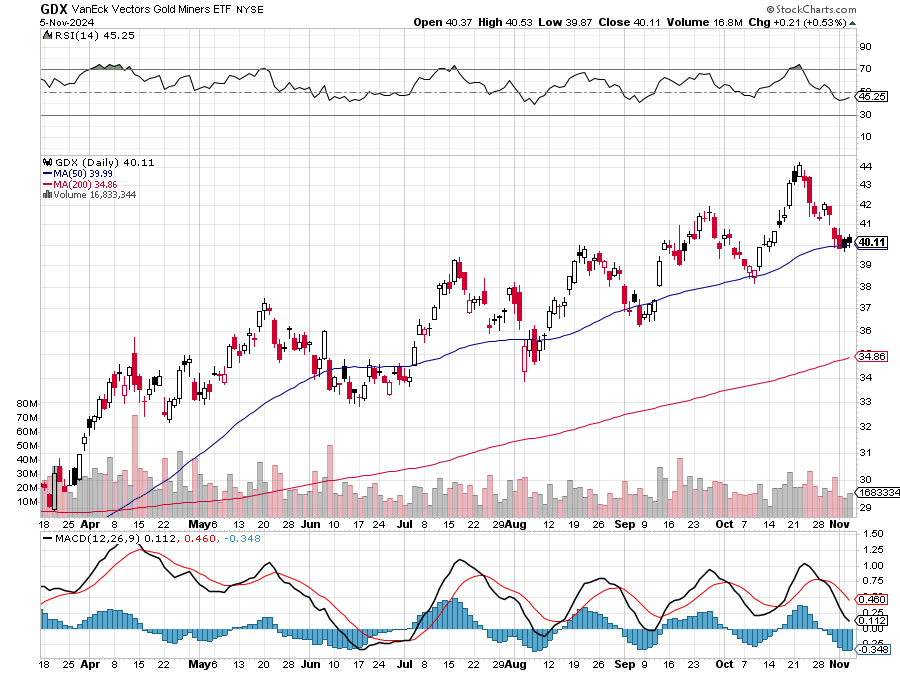 Barrick Gold (GOLD)took profit on long 1/$15.50-$16.50 call spread
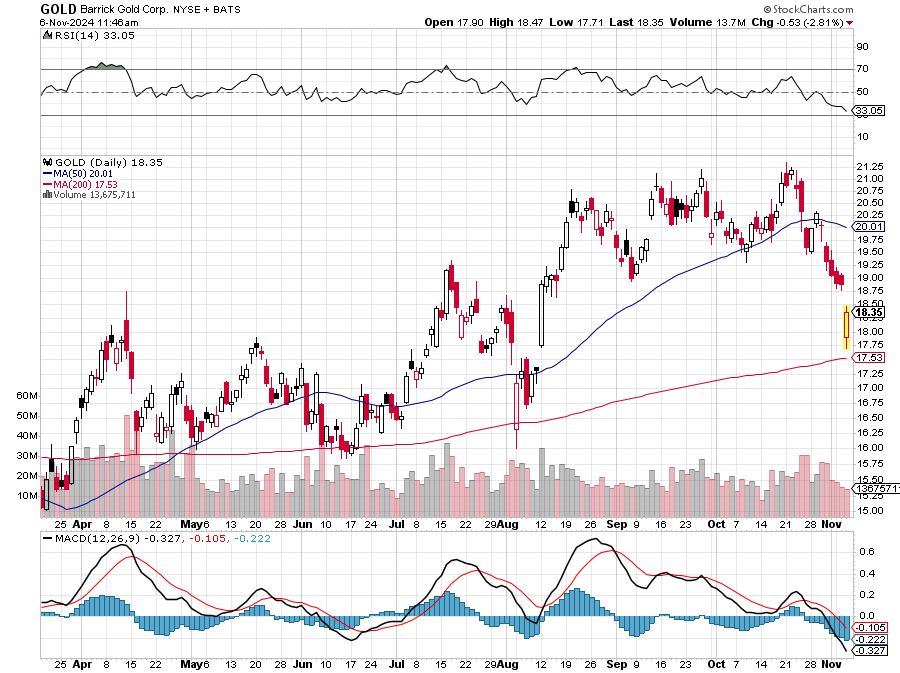 Newmont Mining- (NEM)-long 10/$47-$50 call spread, took profits on long $55-60 call spread
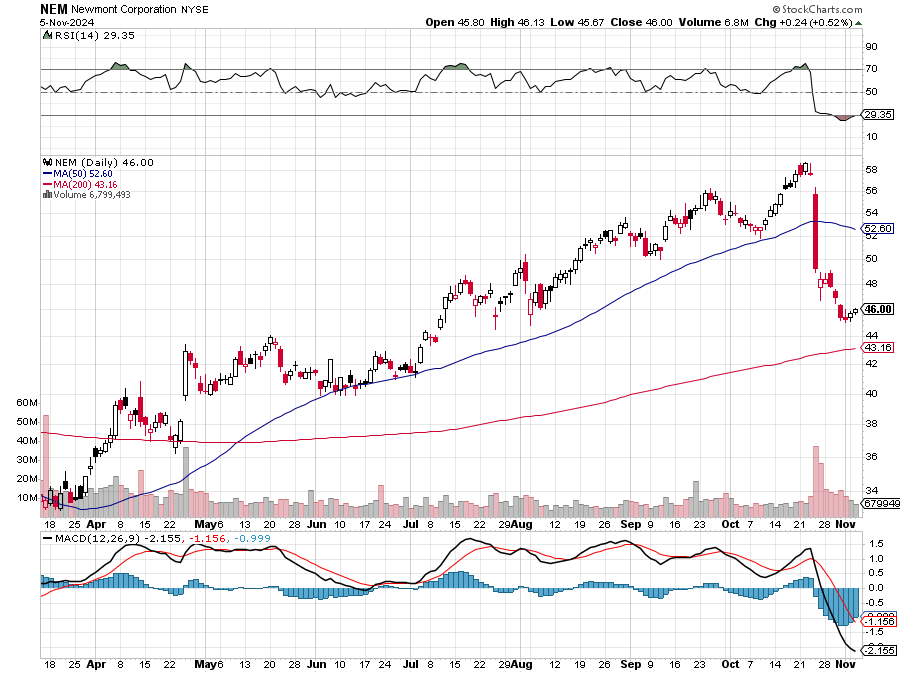 Silver- (SLV)-stopped out of long 6/$23-$25 call spread, took profits on long 11/$19-$20 call spread
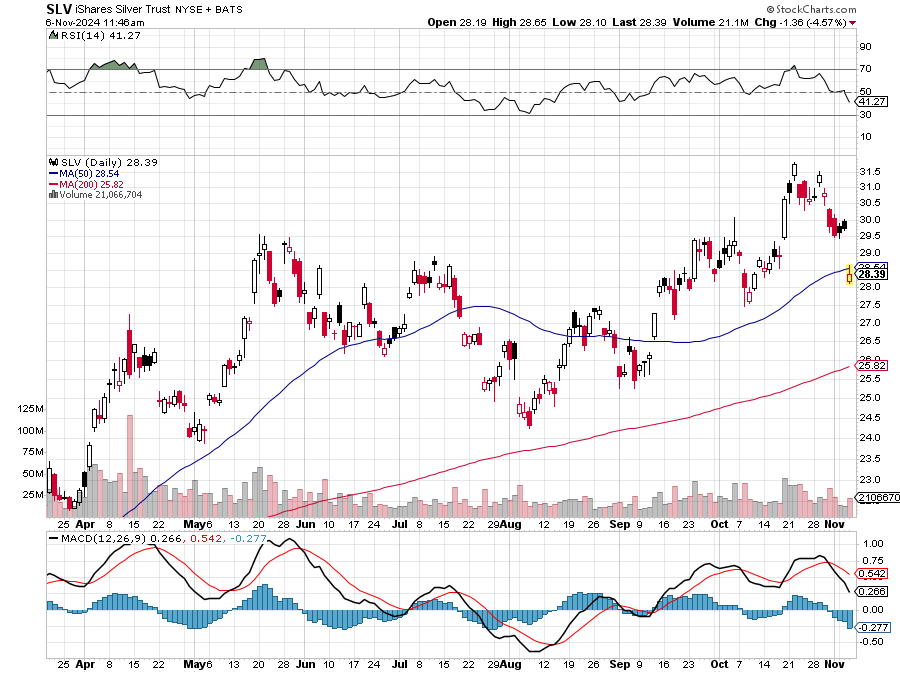 Silver Miners - (SIL)-
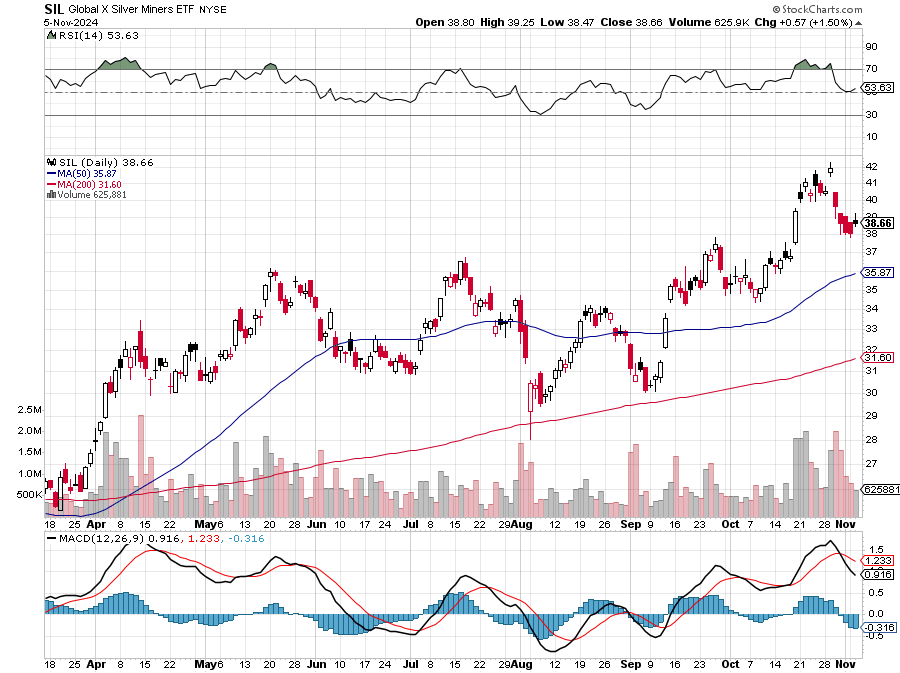 Wheaton Precious Metals - (WPM)- LEAPS Approaching Max Profittook profits on long 4/$39-$42 call spread , took profits on long 1/$36-$39 call spread
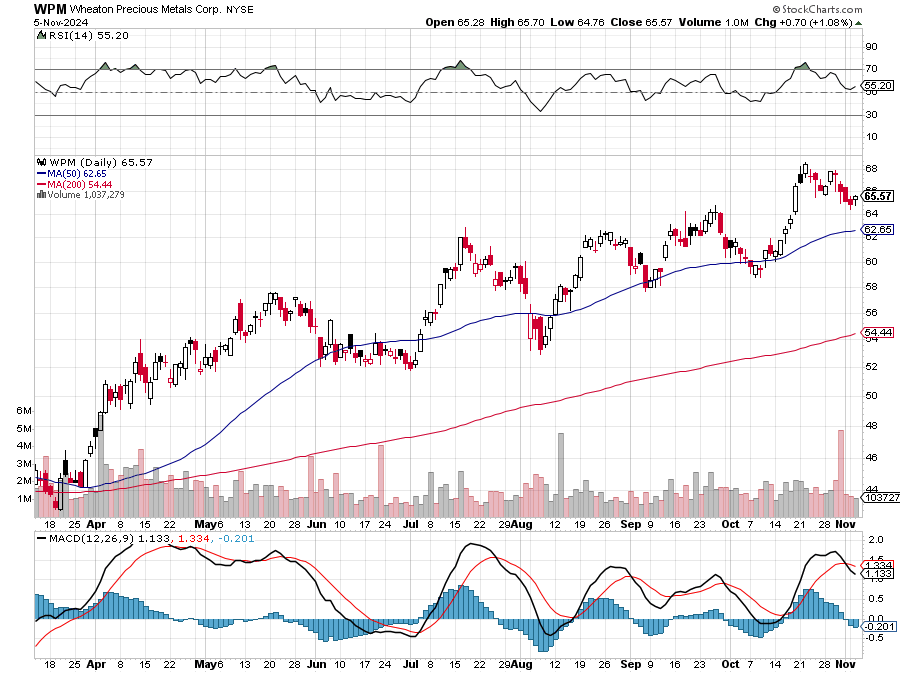 Platinum- (PPLT)- 556,000-ounce shortage this yeartook profits on long 1/$36-$39 call spread
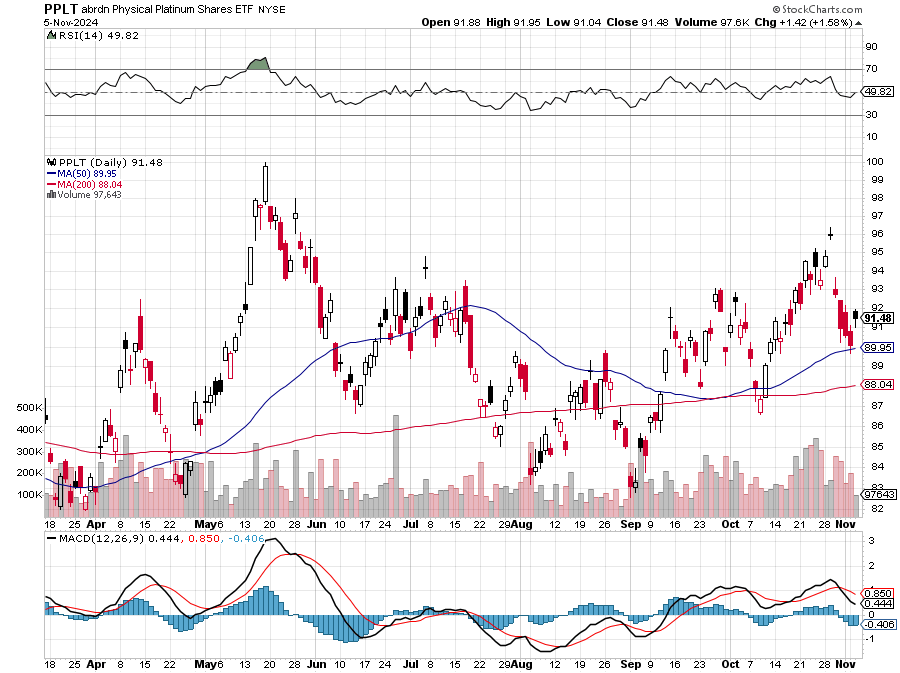 Real Estate – Pre-Election Freeze
*Virtually all real estate transactions have ceased over pre-election fears*But they will resume on any post election fall in interest rates*Pending Home Sales Jump 7.4%, on a signed contract basis, the highest since March*New Home Sales Jump 4.1%, in September at 738,000 seasonally adjusted unit on a signed contract basis*The median home price rose to $426,300*This despite a roller coaster month on interest rates, falling to 6.0% for the 30-year, then jumping back up to 7.0%.*Existing Home Sales Drop 1% in September, a 14-year low, down to 3.84 million units annualized
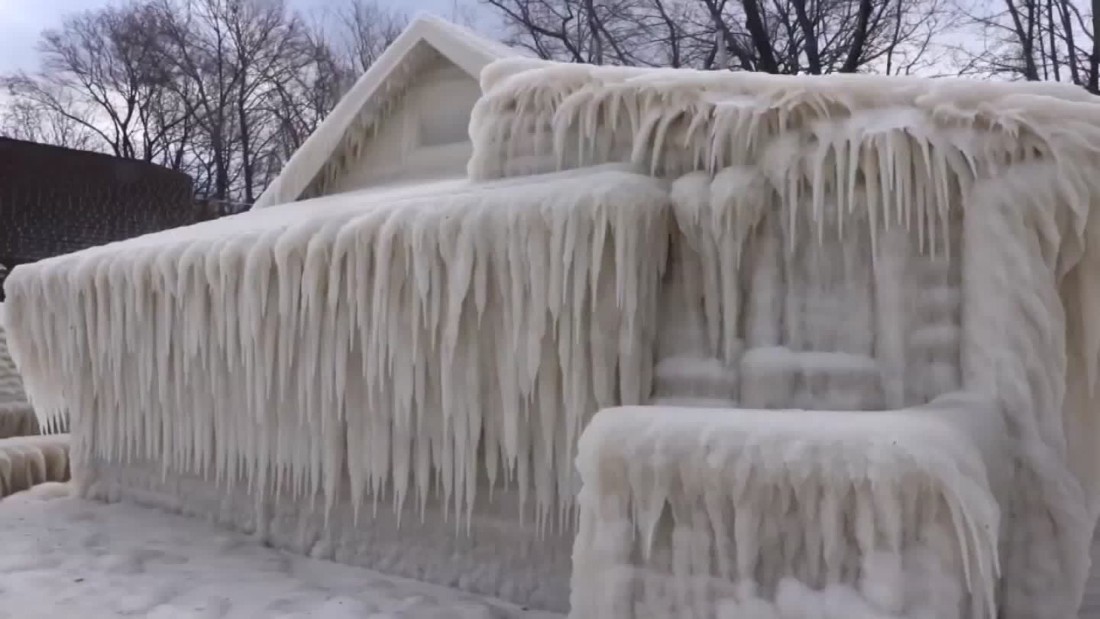 S&P Case Shiller Turns HotS&P Case Shiller Rises to +6.3% YOY in May, with its National Home Price IndexSan Diego gained +11.4%, Chicago +8.9%, and Detroit +8.9%.
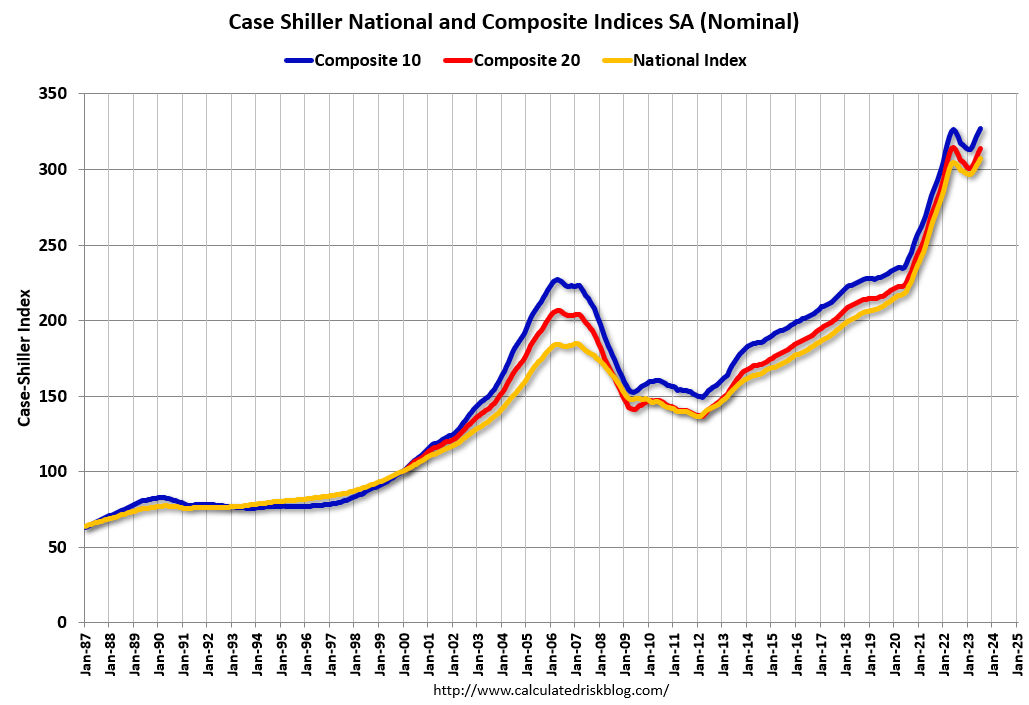 Crown Castle International (CCI) – 6.62% yielding 5G cell phone tower REITEliot Management Pushes up stock with activist bidLong 8/$90-$95 call spread,
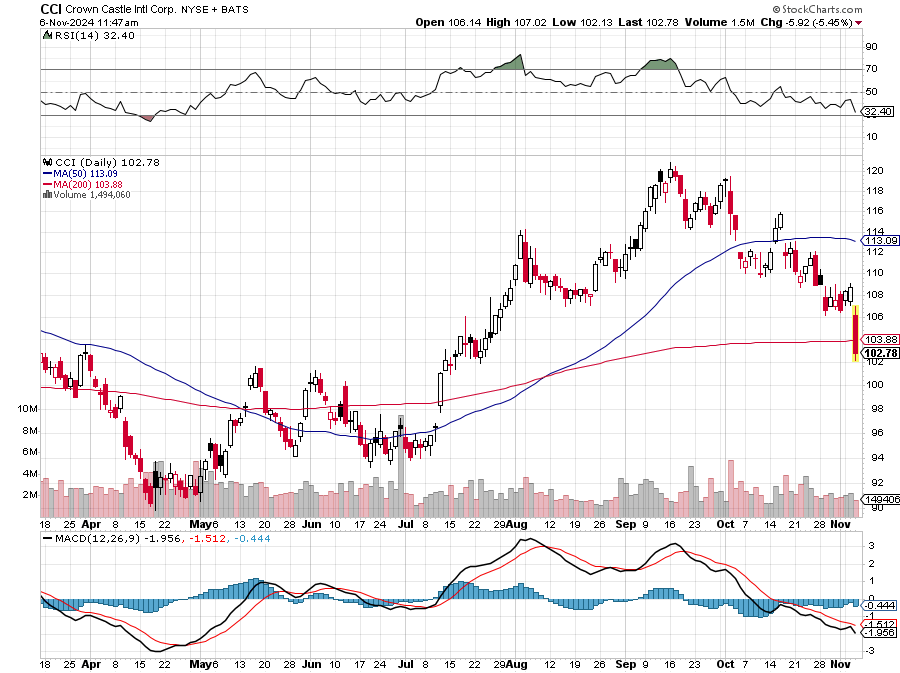 US Home Construction Index (ITB)(DHI), (LEN), (PHM), (TOL), (NVR)
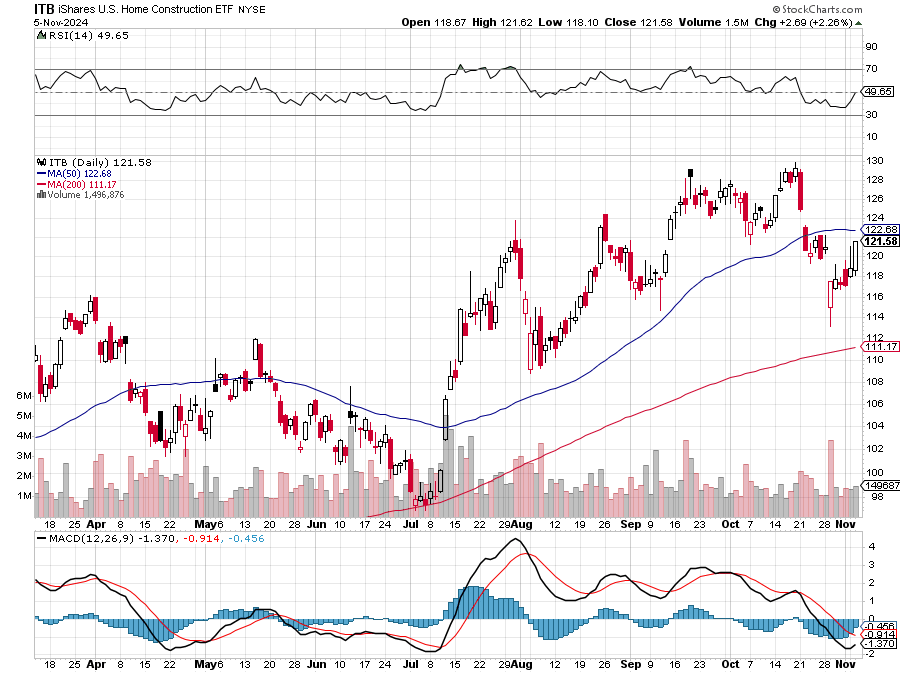 DH Horton (DHI)Horton Bombs, with the stock dropping some 11% in Tuesday morning trading after the U.S.'s largest homebuilder issued its fiscal 2025 guidance took profits on long 11/$165-$175
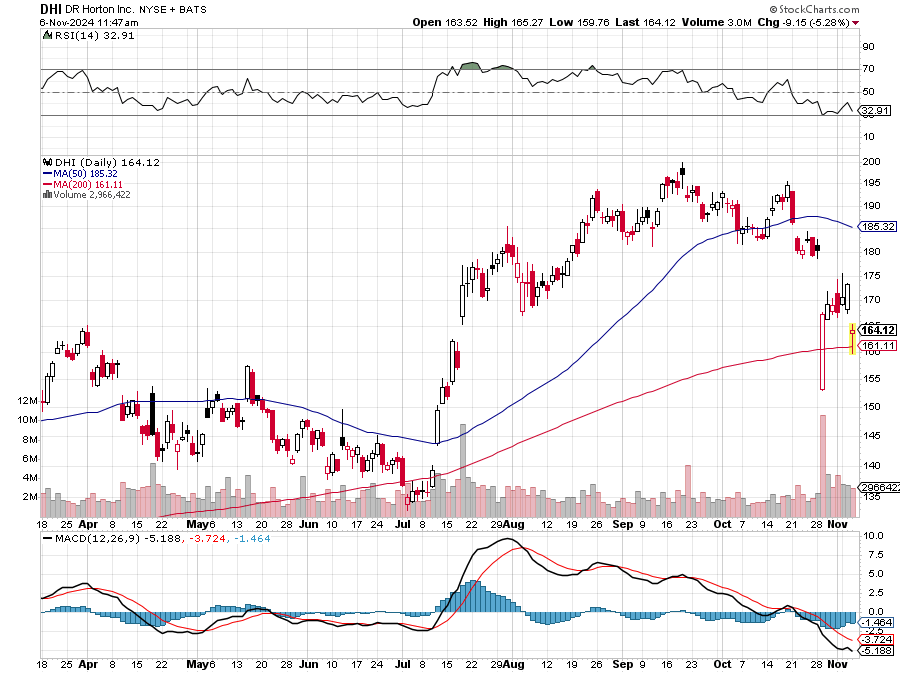 Trade Sheet-So What Do We Do About All This?Wait for the dust to settle
*Stocks – Stand aside*Bonds – Stand aside*Commodities - Stand aside *Currencies - Stand aside*Precious Metals – Stand aside*Energy – Stand aside*Volatility – sell over $30*Real estate – stand aside
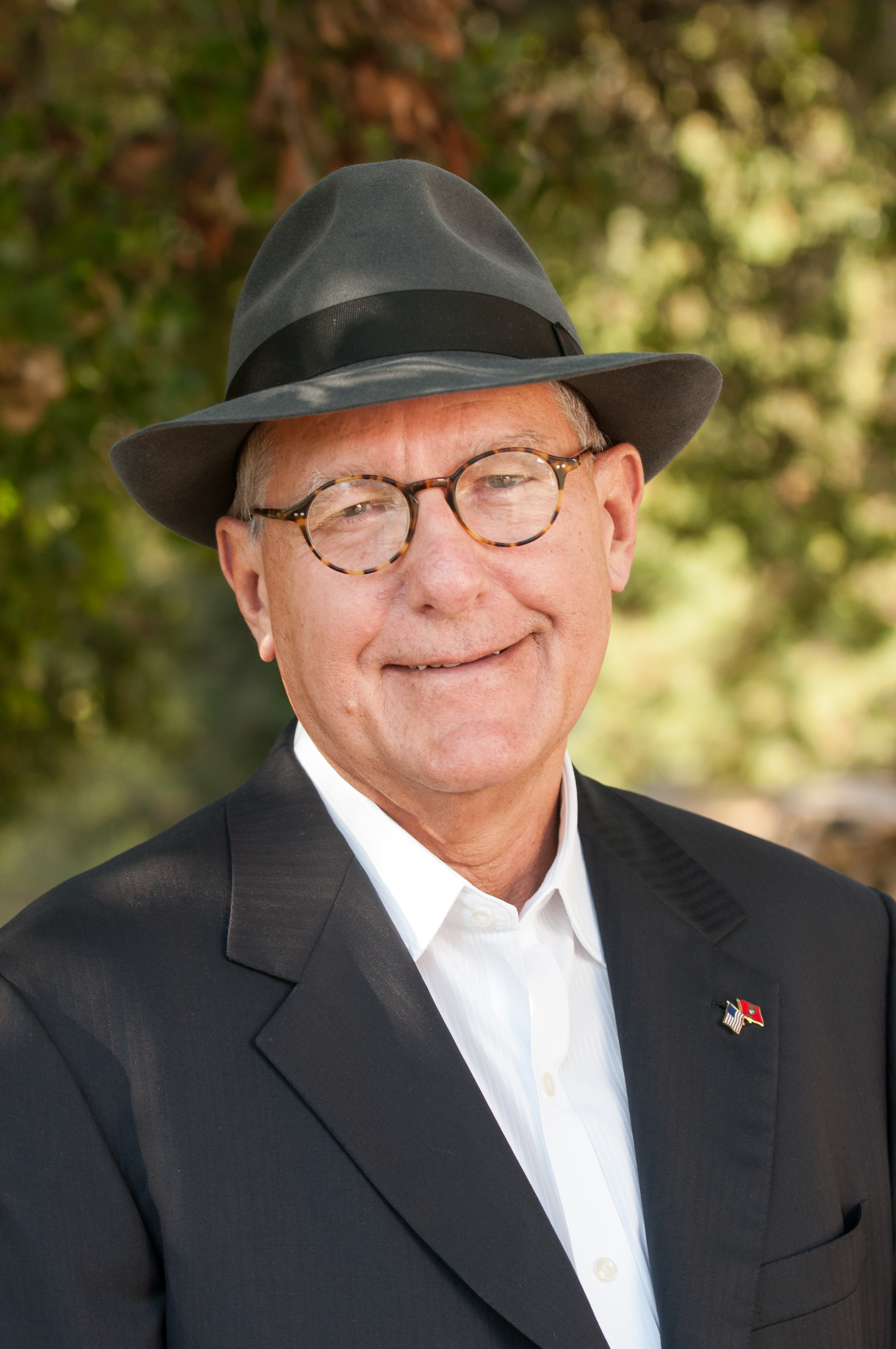 Next Strategy Webinar12:00 EST Wednesday, November 20 from Lake Tahoe, Nevadaemail me questions at support@madhedgefundtrader.com
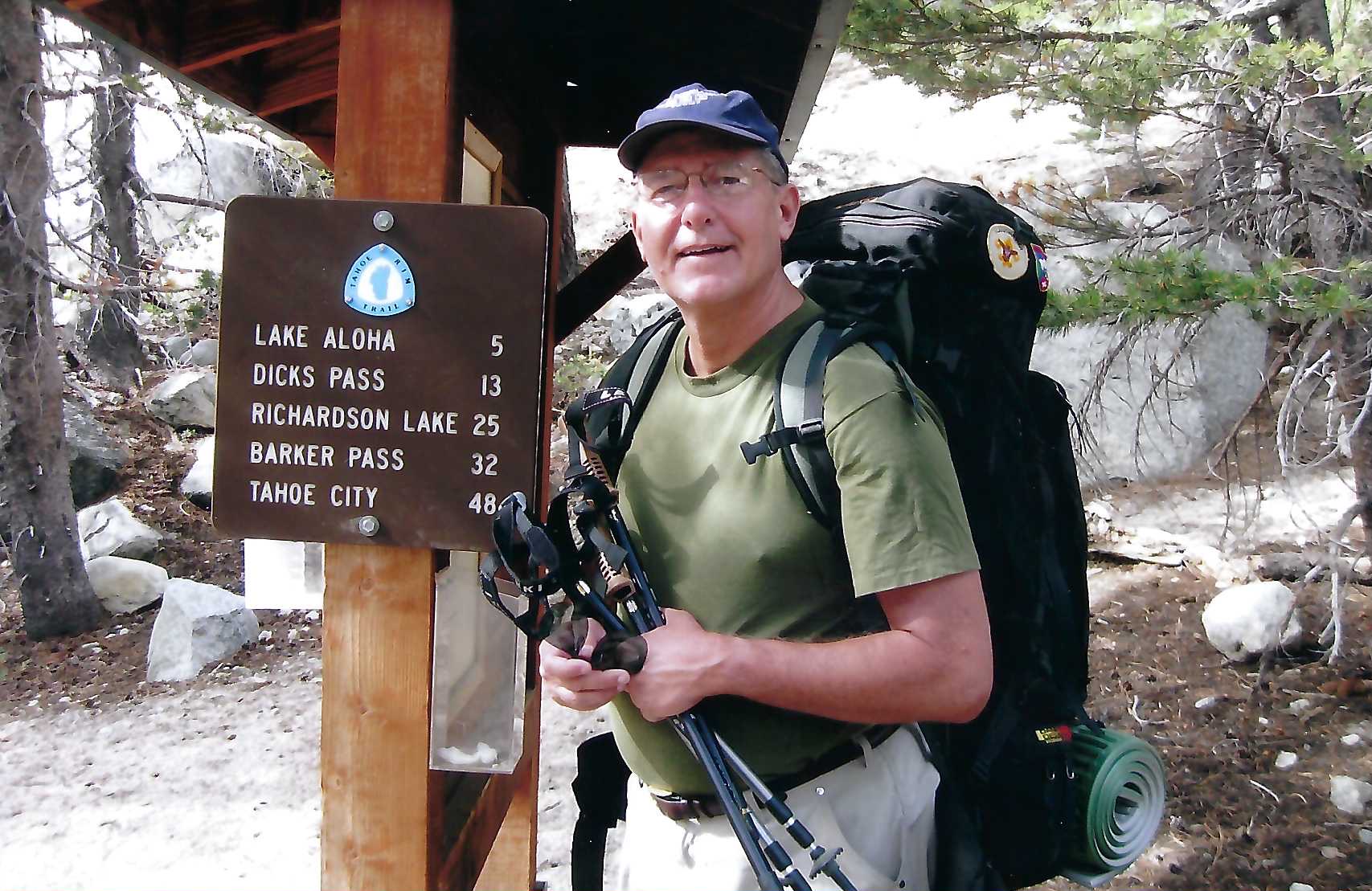 Good Luck and Good Trading!